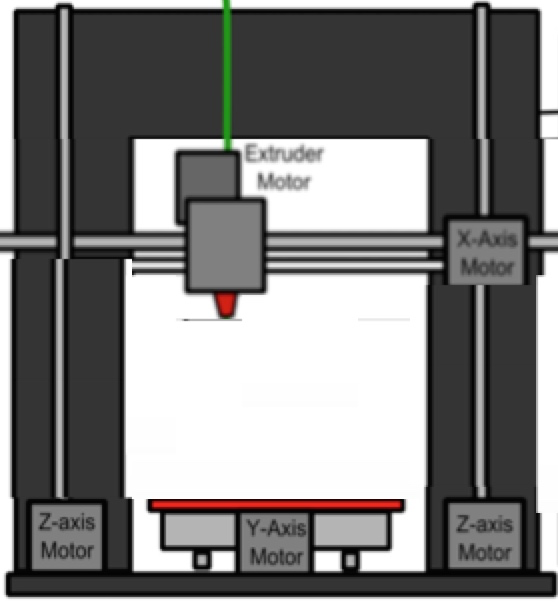 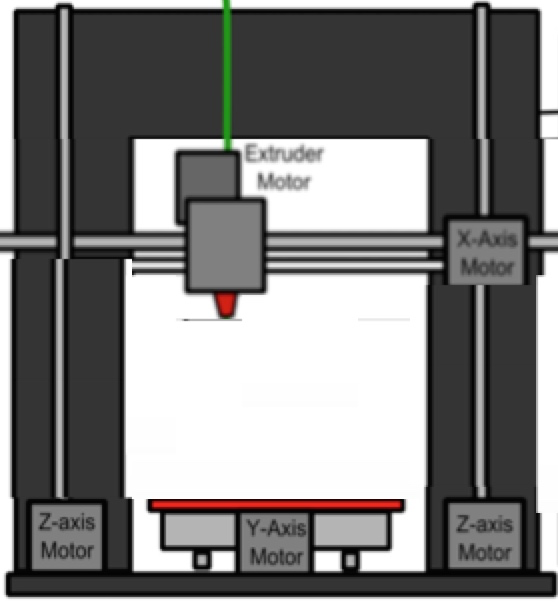 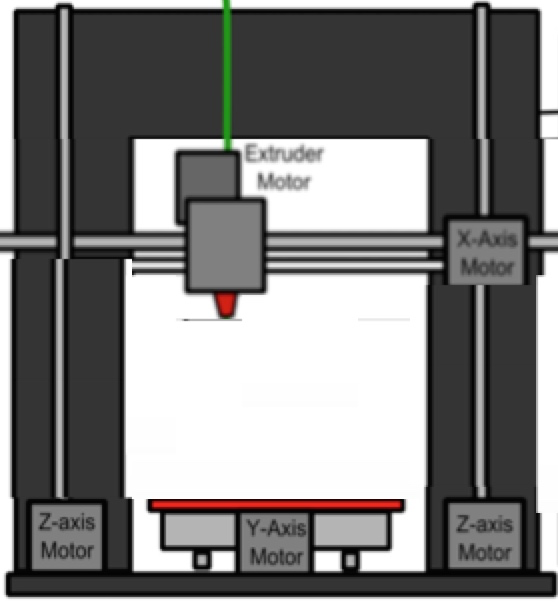 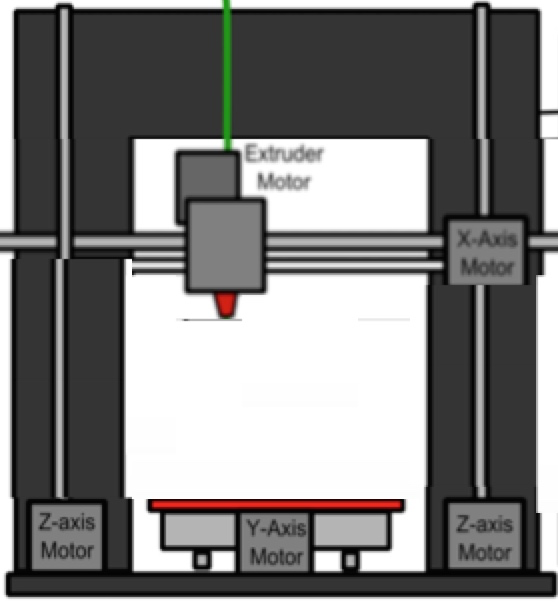 Slide 0
3D Printing Business Venture!
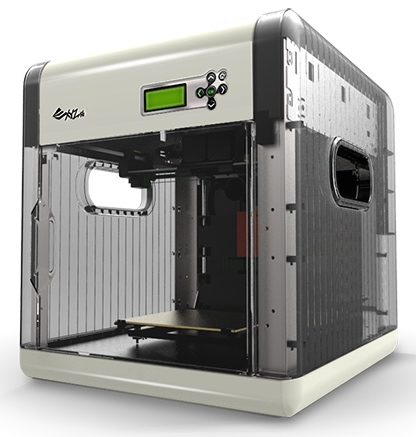 Learning Game Assessment
By Ammon Smith
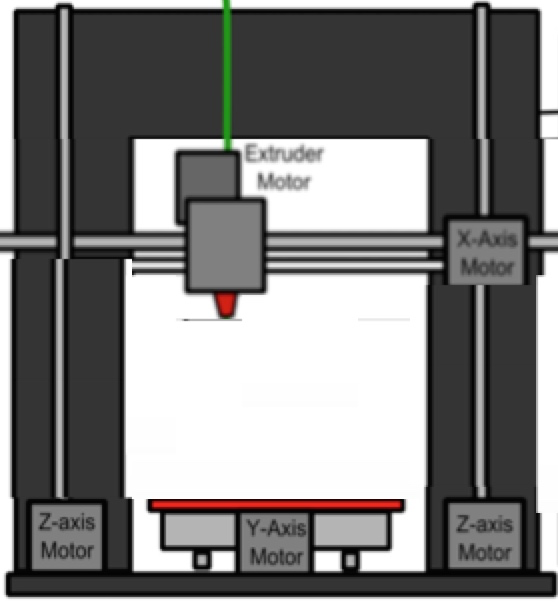 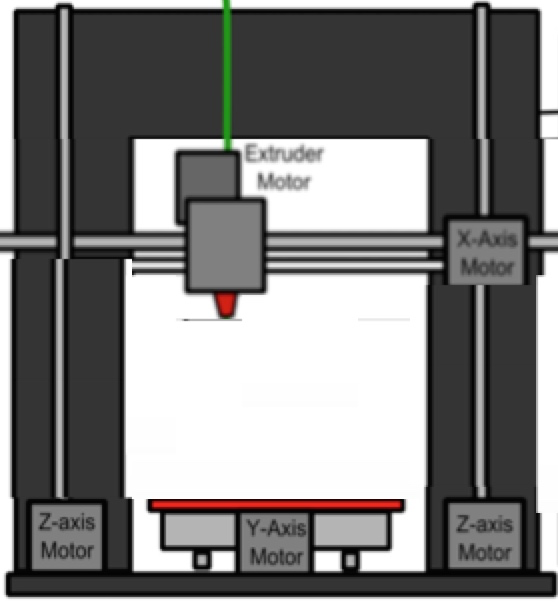 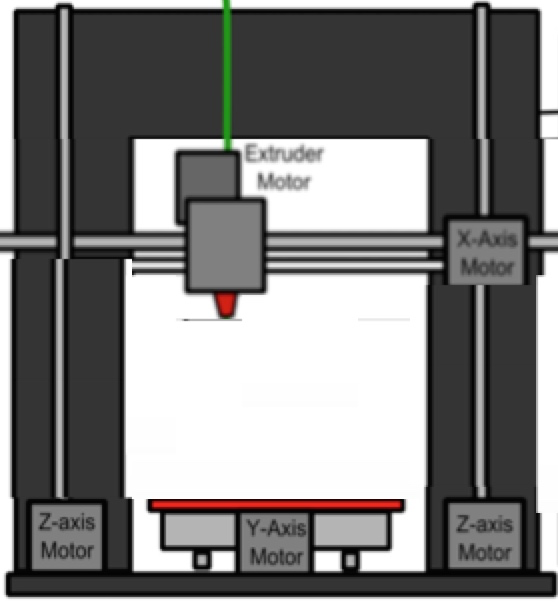 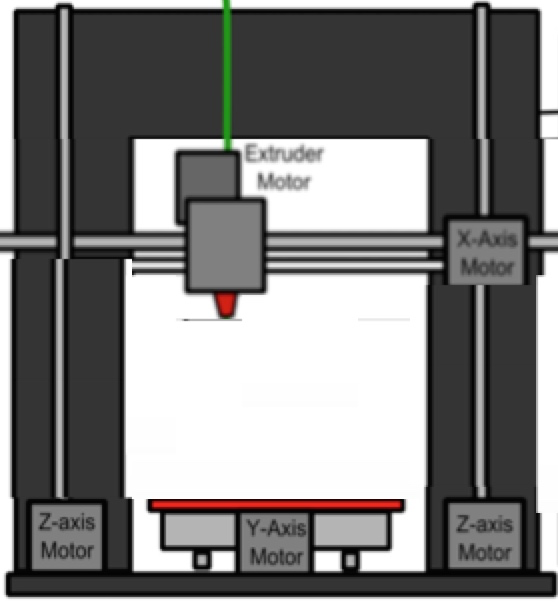 Slide 1
Narration Audio - Drag the 3D Printed object on the right into the correct box on left. Select the next icon        to submit your answer.
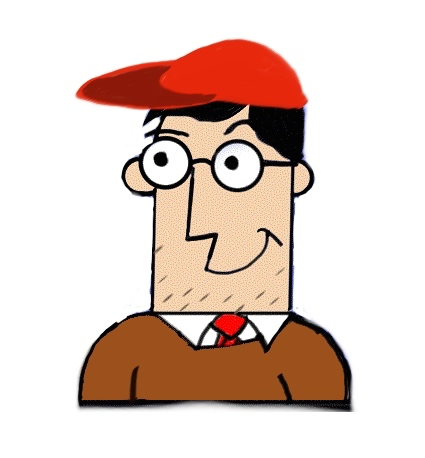 True or false, The Da Vinci 1.0 is the best 3D printer to use for printing a titanium bone replacement?
True -
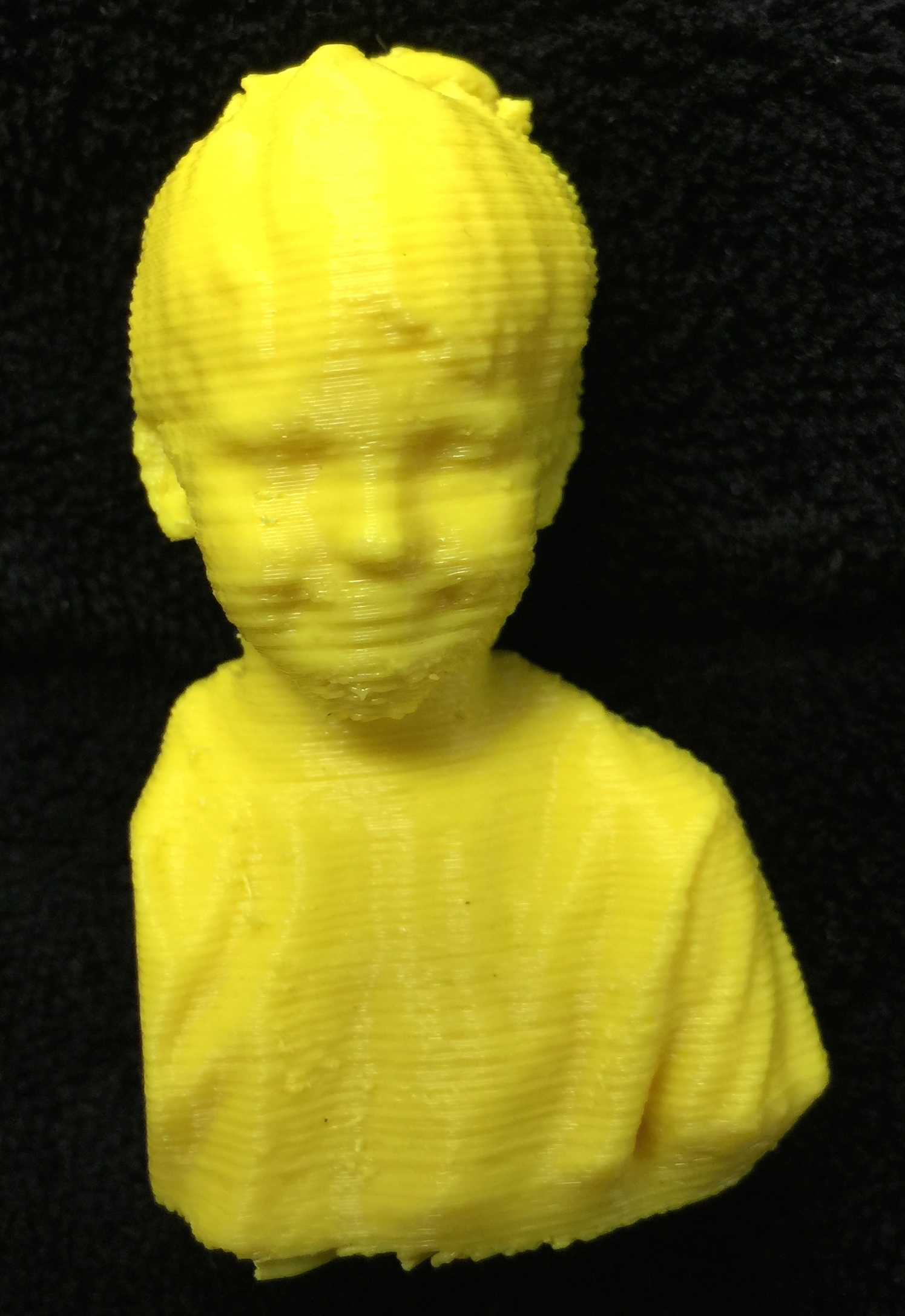 False -
Exit Exam Early
[Speaker Notes: Narration Audio can be repeated by the learner when they select the audio icon at the top.]
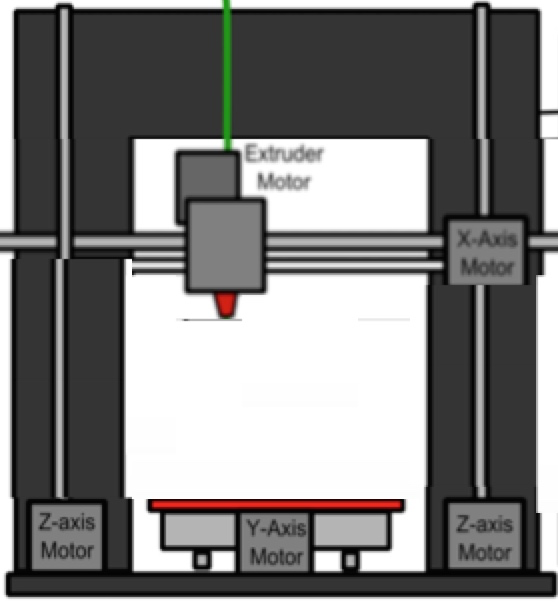 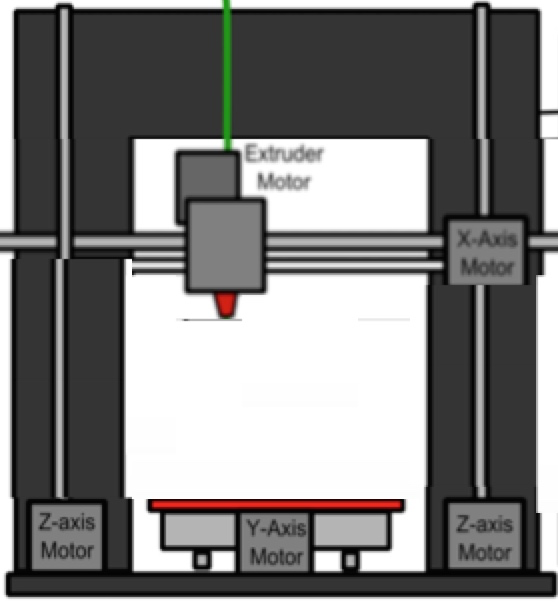 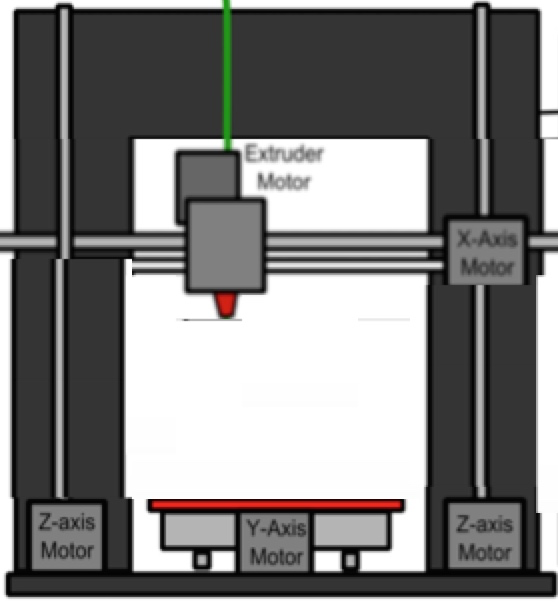 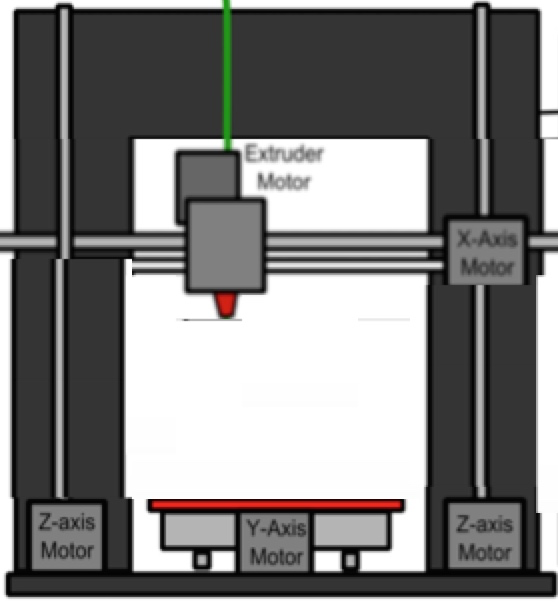 Slide 1
Narration Audio – Sorry the Da Vinci is not able to print in Titanium. Select the Inquire button       at the top if you would like to return to the module for additional review!
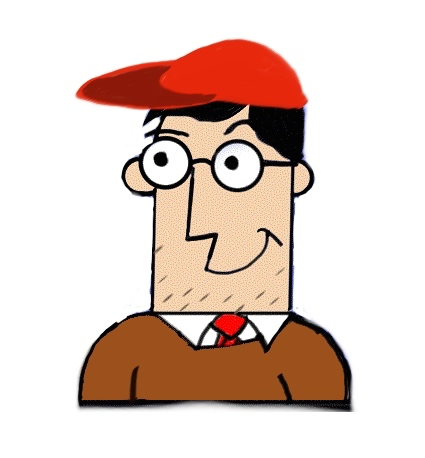 True or false, The Da Vinci is the best 3D printer to use for printing a titanium bone replacement?
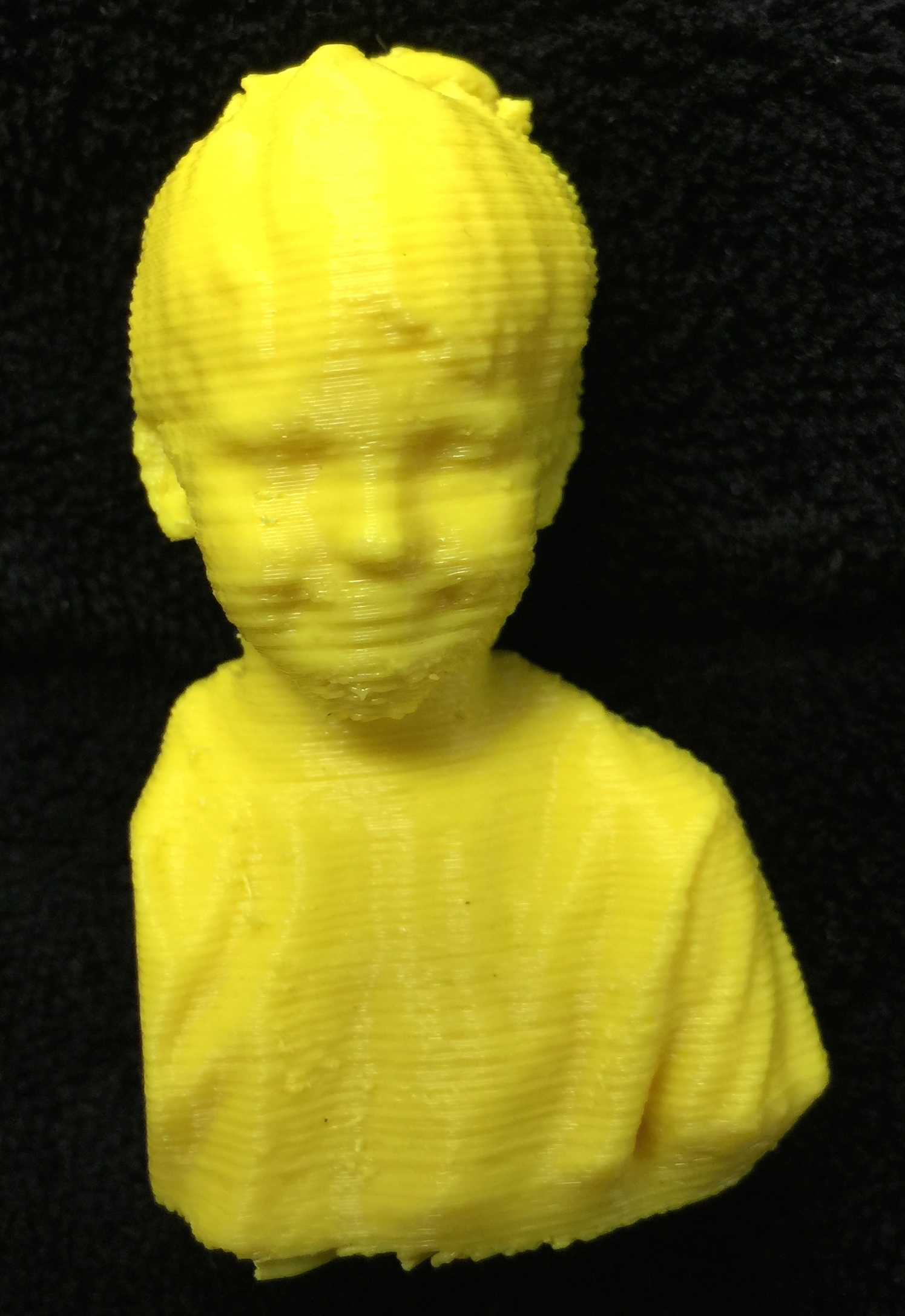 True -
False -
Exit Exam Early
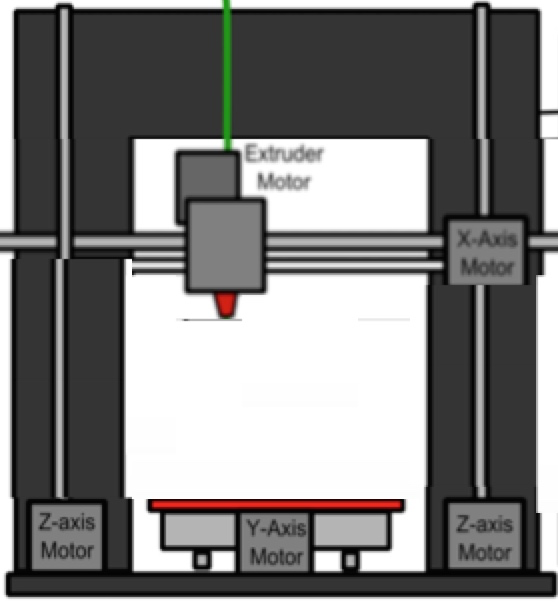 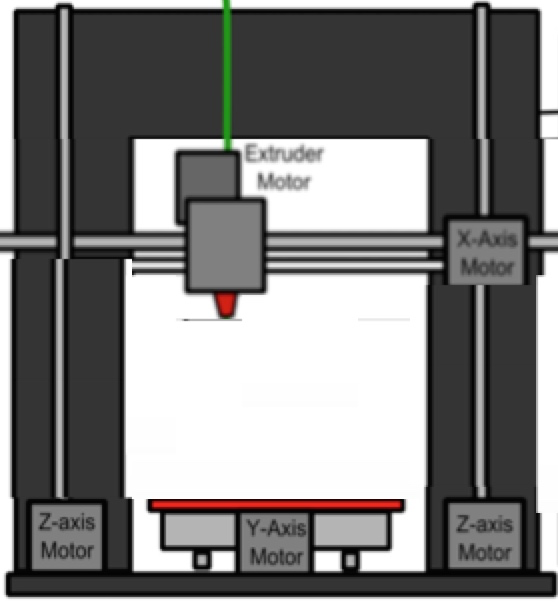 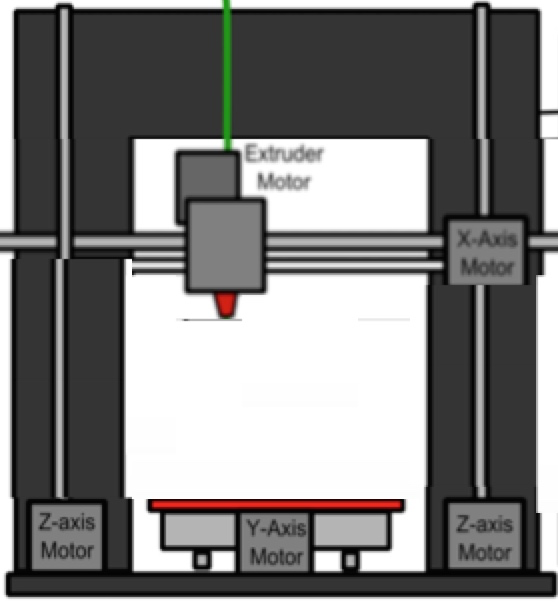 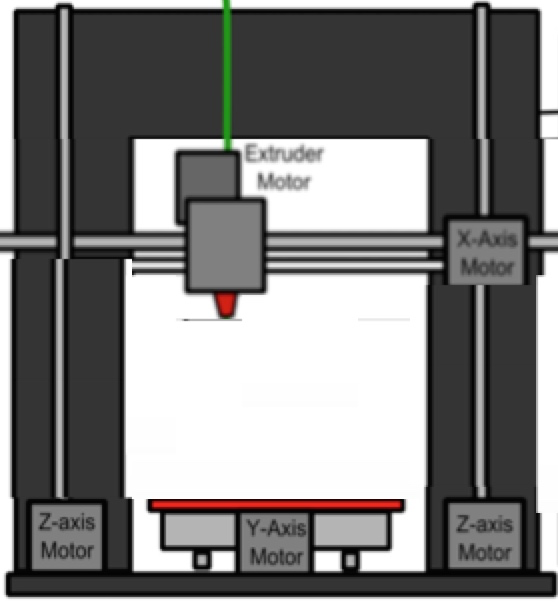 Slide 1
Narration Audio – That is exactly right! The Da Vinci 1.0 can only print plastic objects, however the EOSINT M280 can print objects directly into titanium! Click the next icon to continue.
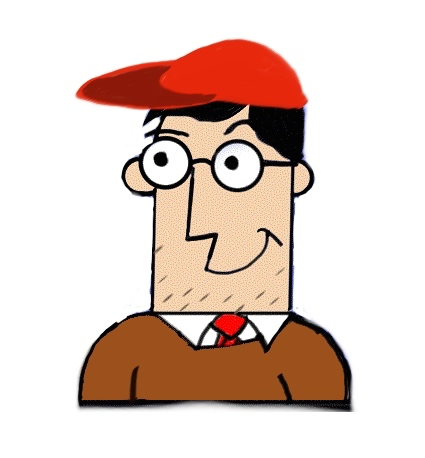 True or false, The Objet M1000 is the best 3D printer to use for printing a titanium bone replacement?
Correct!
True -
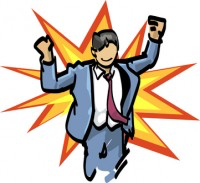 Sound Effect (CHA CHING!)
False -
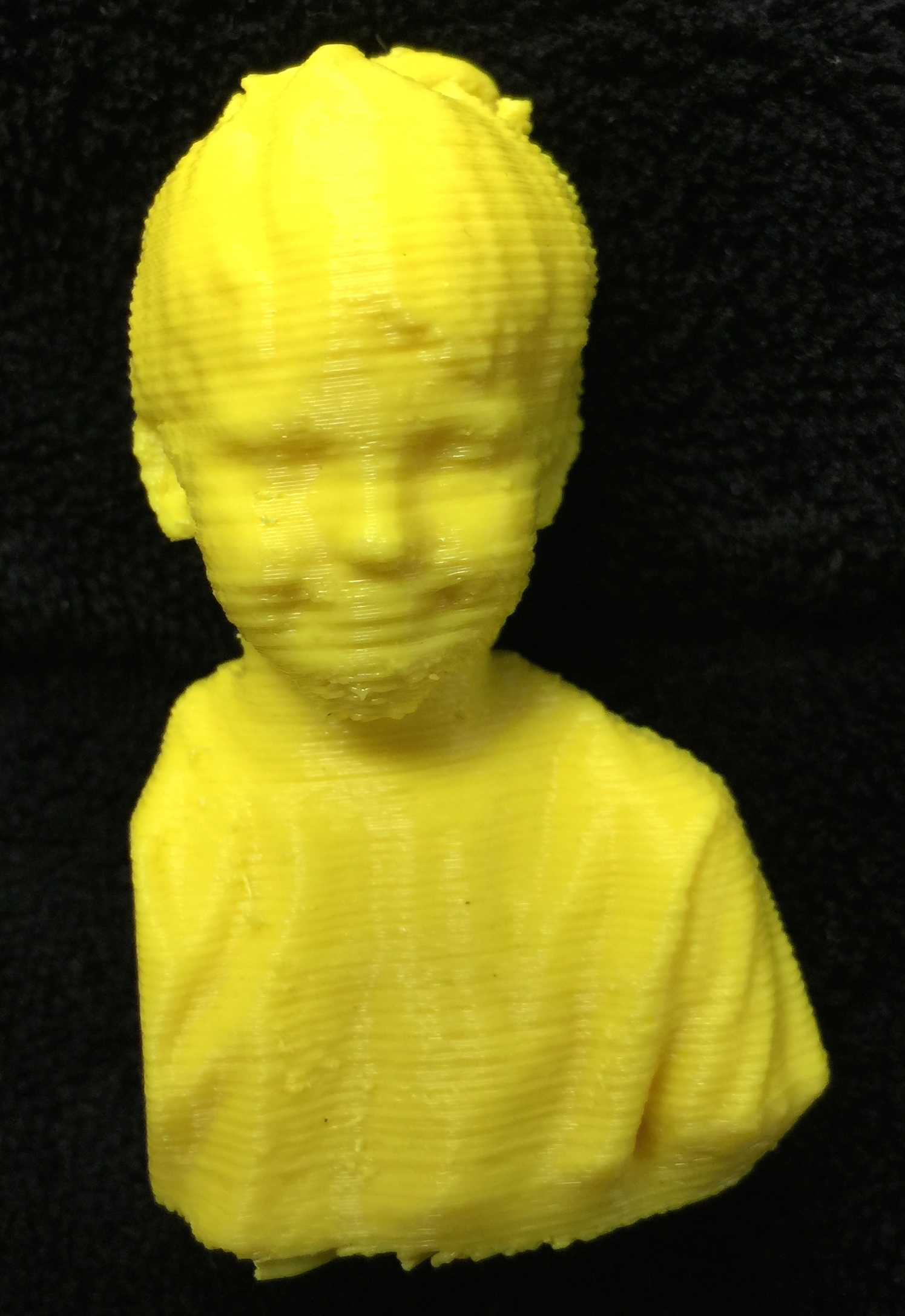 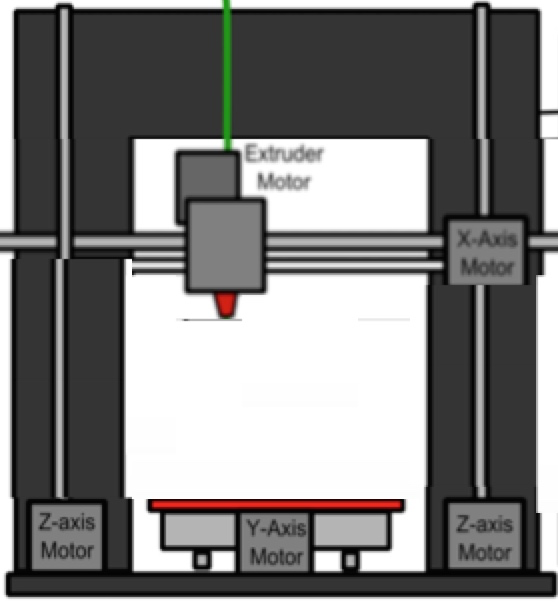 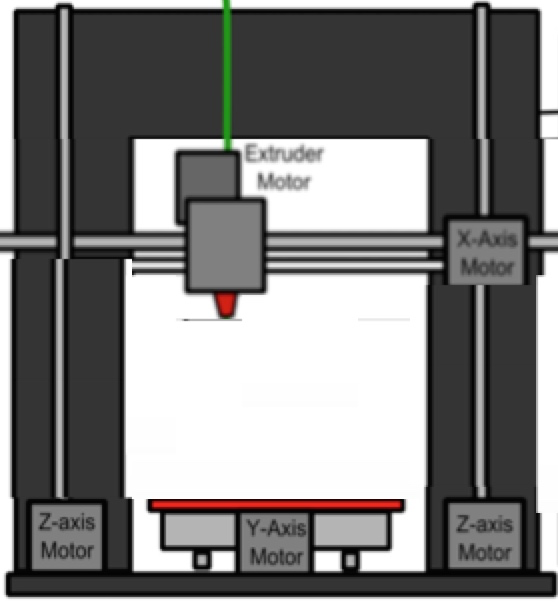 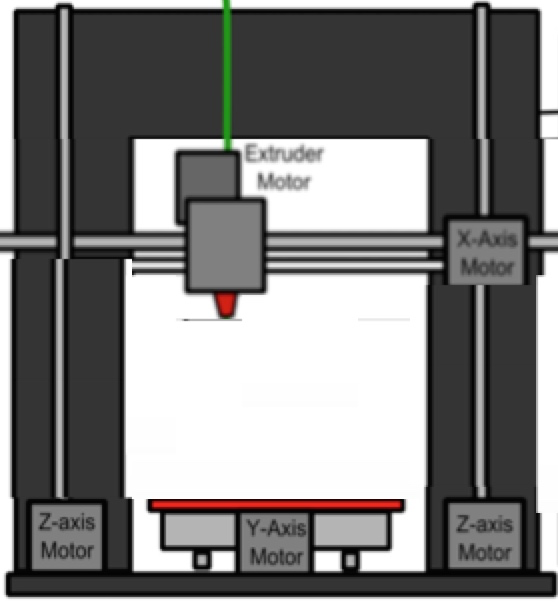 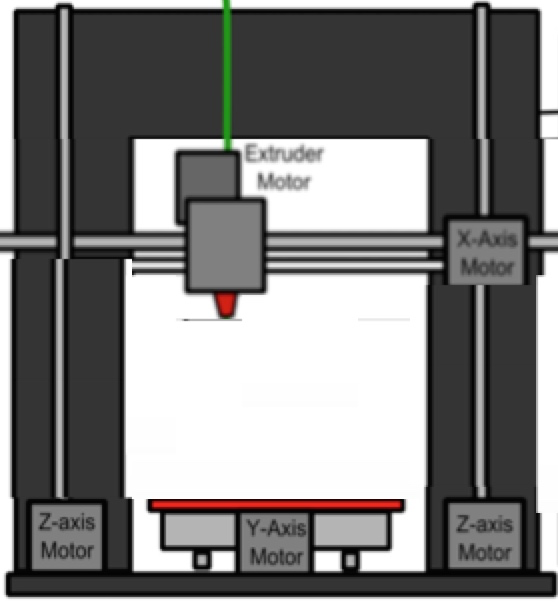 Slide 2
Narration Audio - Drag the 3D Printed object on the right into the correct box on left. Select the next icon        to submit your answer!
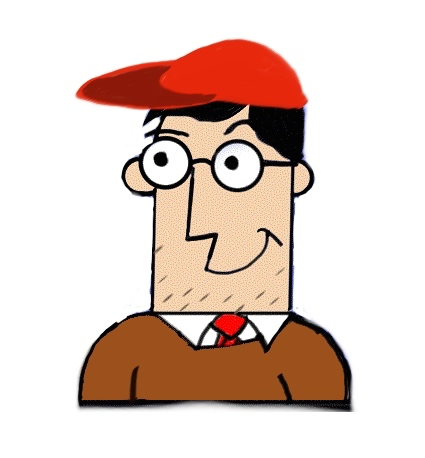 True or false, The Da Vinci 1.0 has the same printing resolution of the popular Makerbot 3D printer at 100 microns.
True -
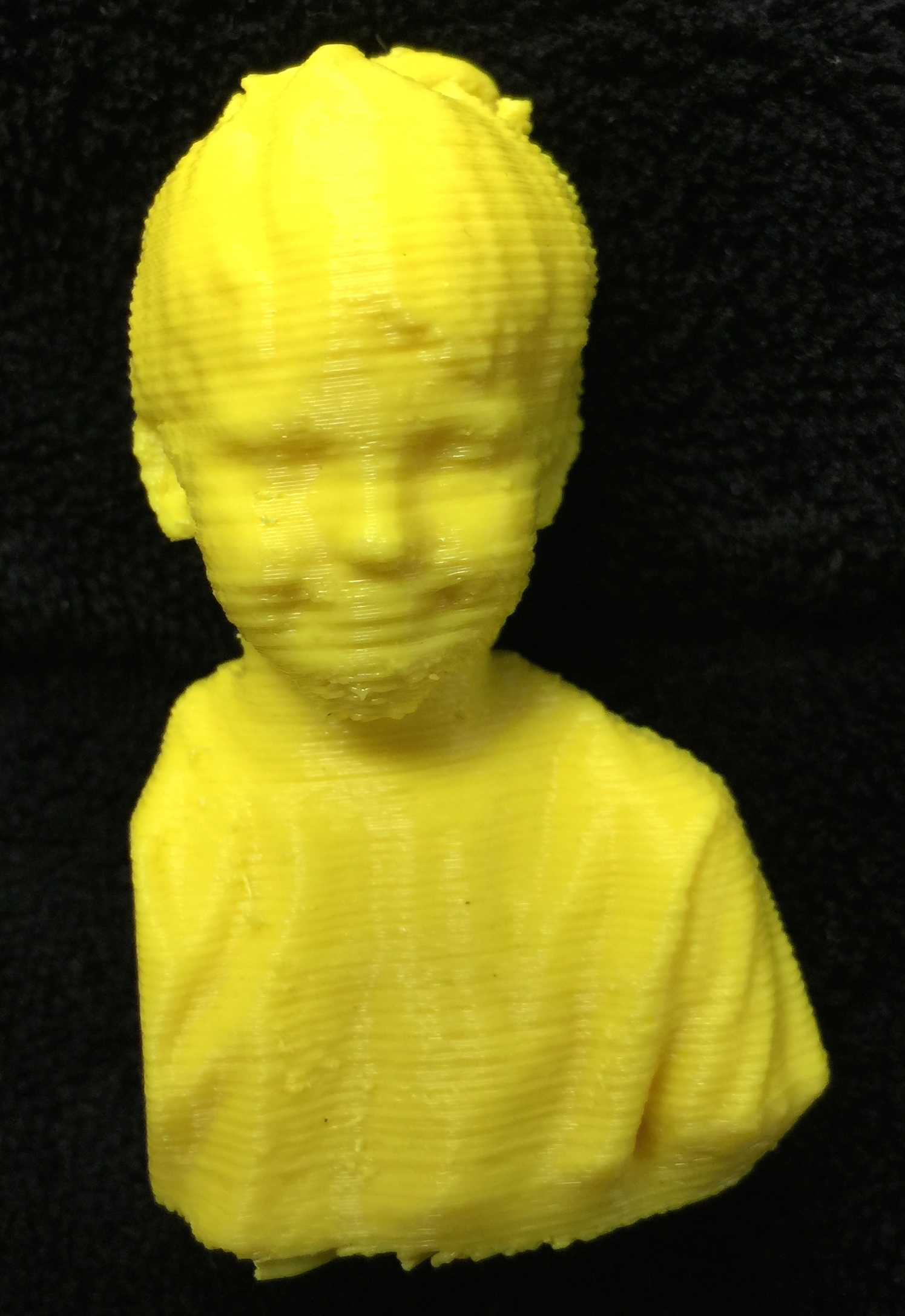 False -
Exit Exam Early
[Speaker Notes: The 3D printed object is my Son!]
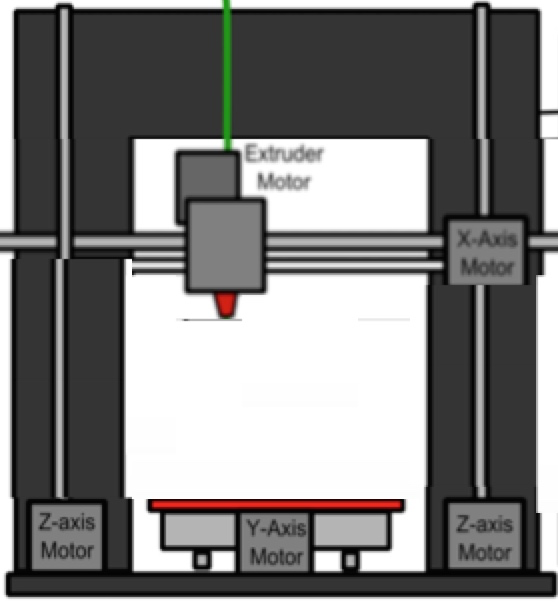 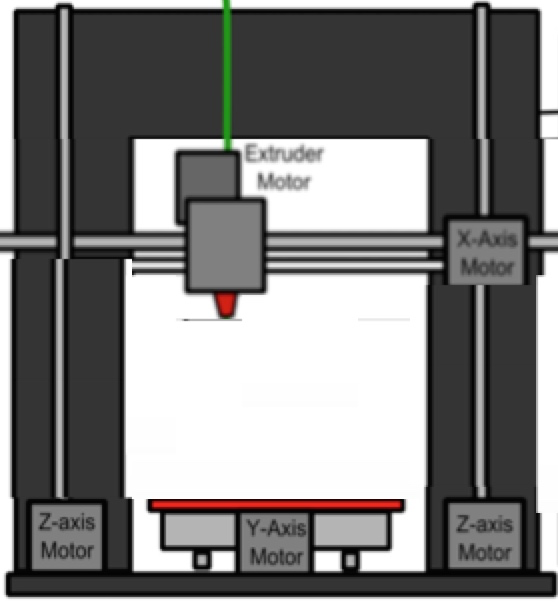 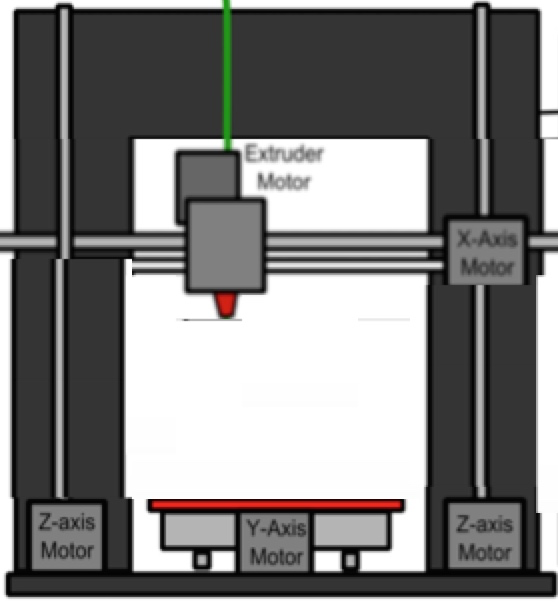 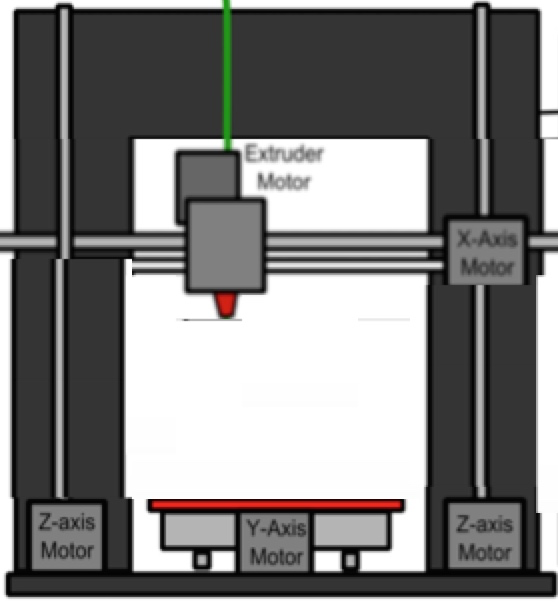 Slide 2
Narration Audio – Hrmnn…. Not so much. One of the great benefits of the Da Vinci 1.0 is that it does print at the same resolution as the Makerbot. Select the Inquiry button       for addition review.
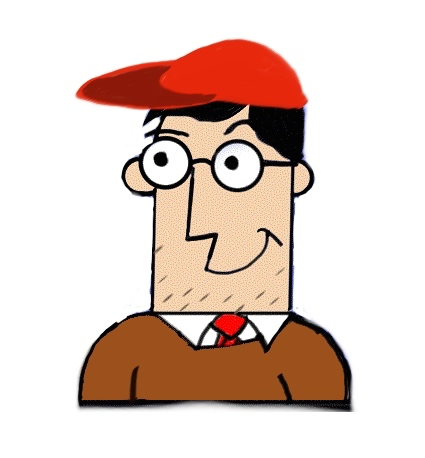 True or false, The Da Vinci 1.0 has the same printing resolution of the popular Makerbot 3D printer at 100 microns.
True -
False -
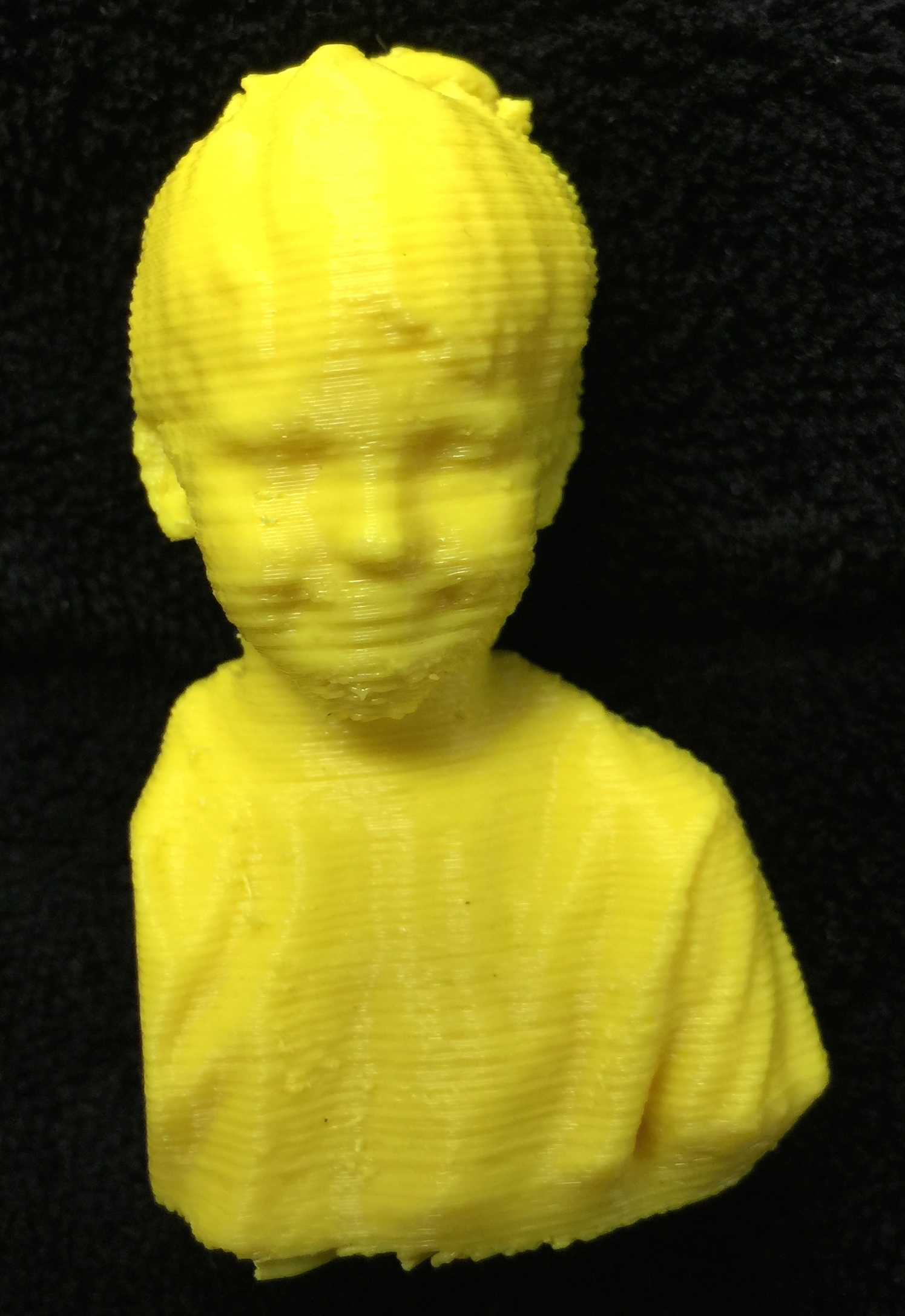 Exit Exam Early
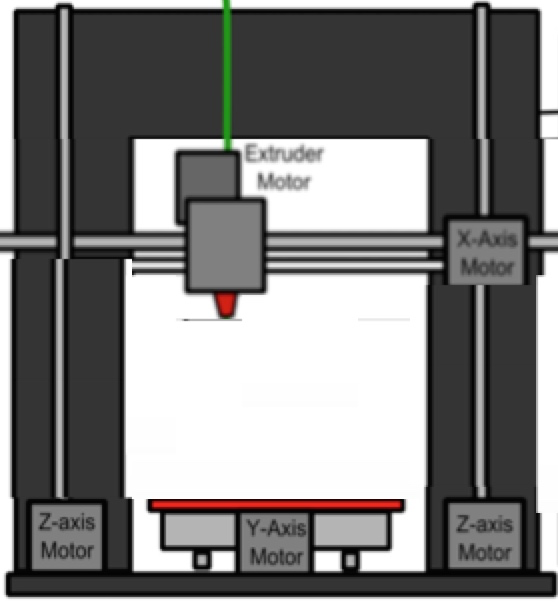 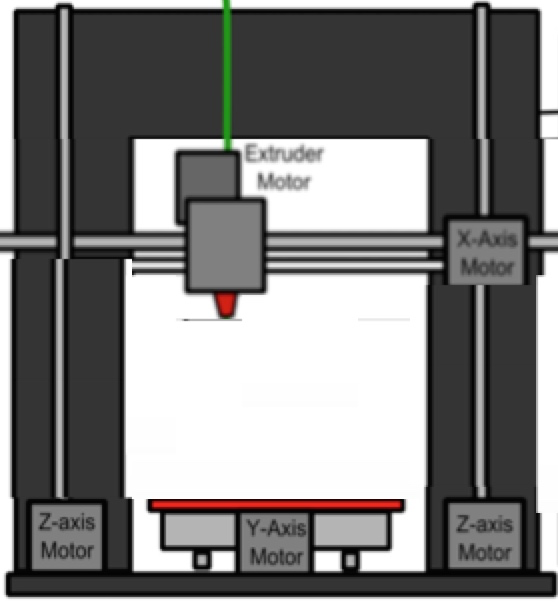 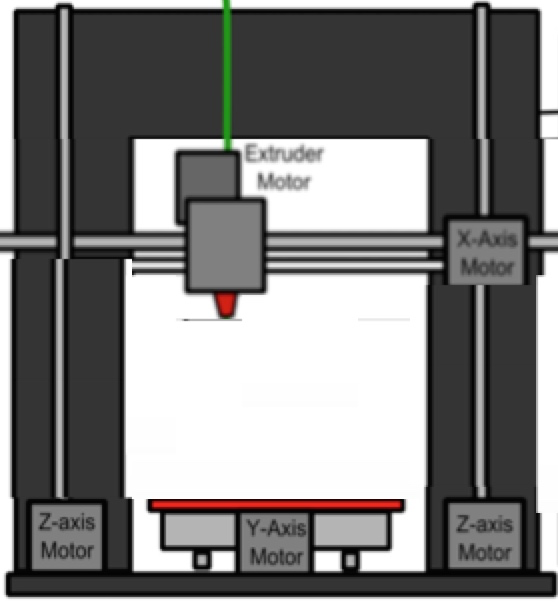 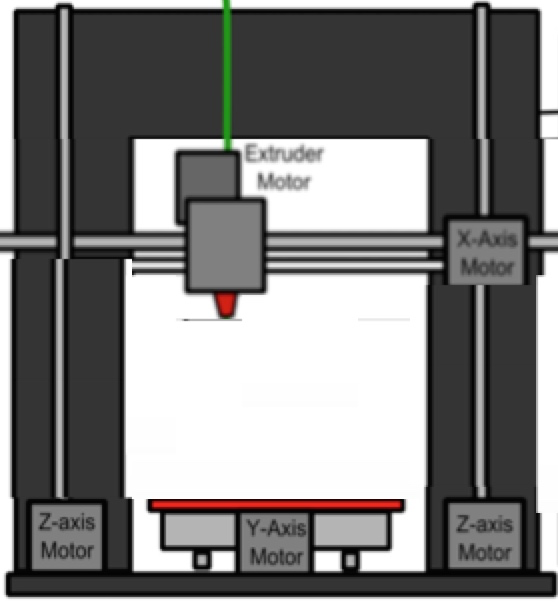 Slide 2
Narration Audio – That is exactly right! One of the most fantastic things about this is that the Da Vinci 1.0 is also 1/4th the cost of the Makerbot! Select the next icon       to continue.
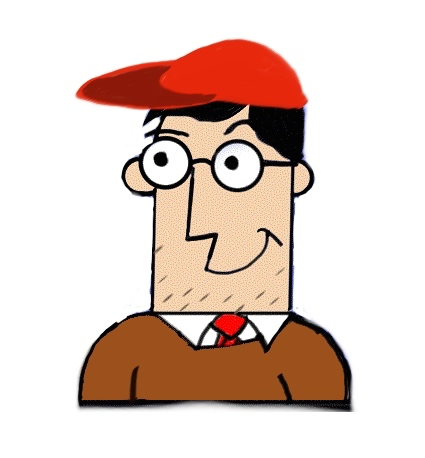 True or false, The Da Vinci 1.0 has the same printing resolution of the popular Makerbot 3D printer at 100 microns.
Correct!
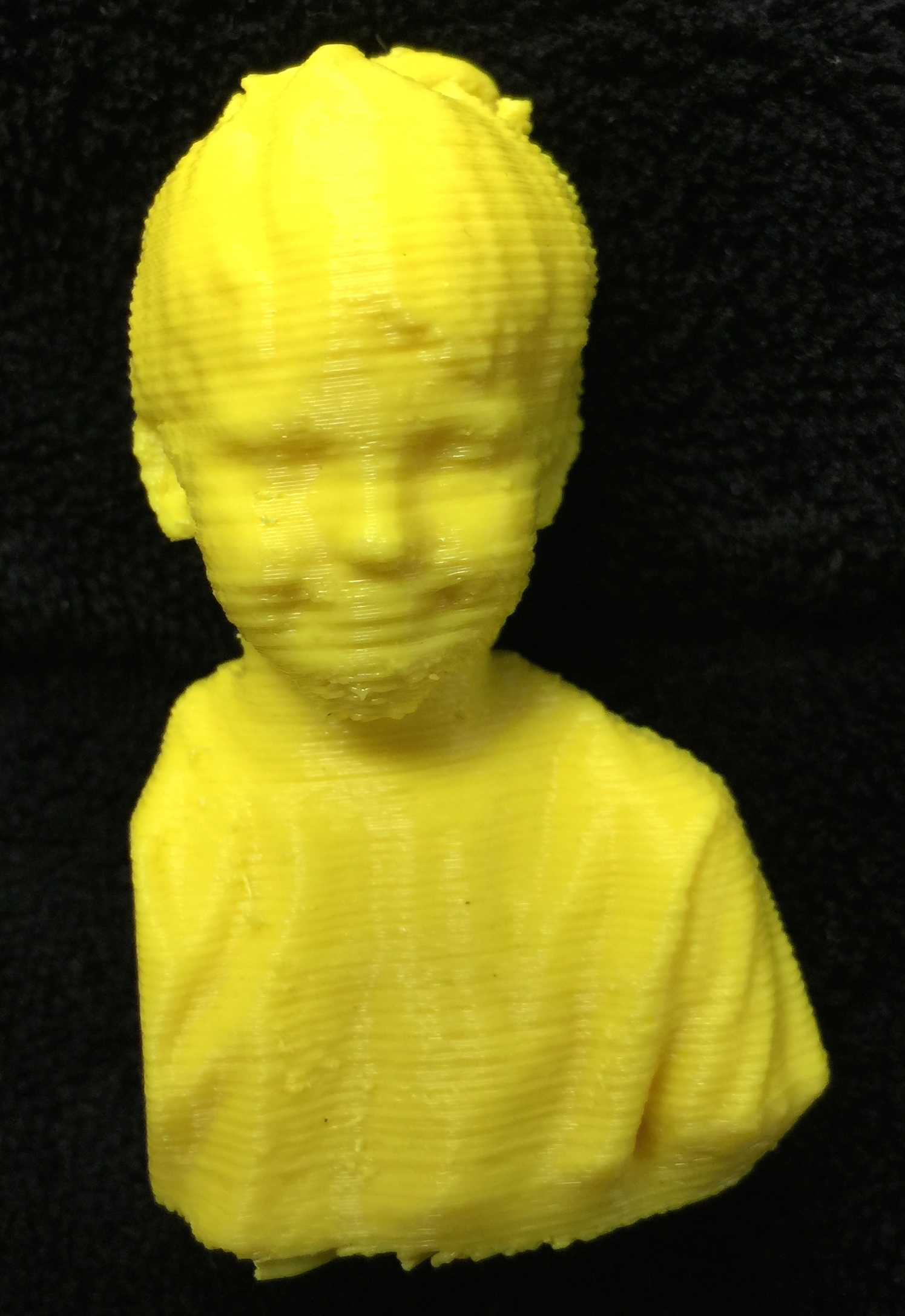 True -
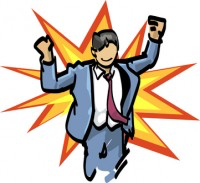 Sound Effect (CHA CHING!)
False -
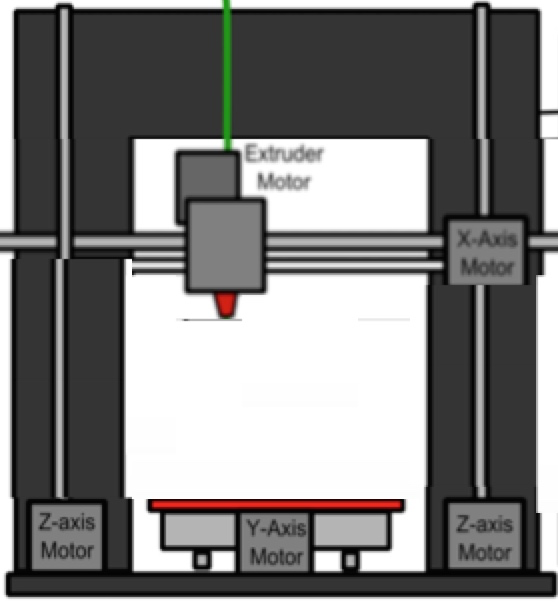 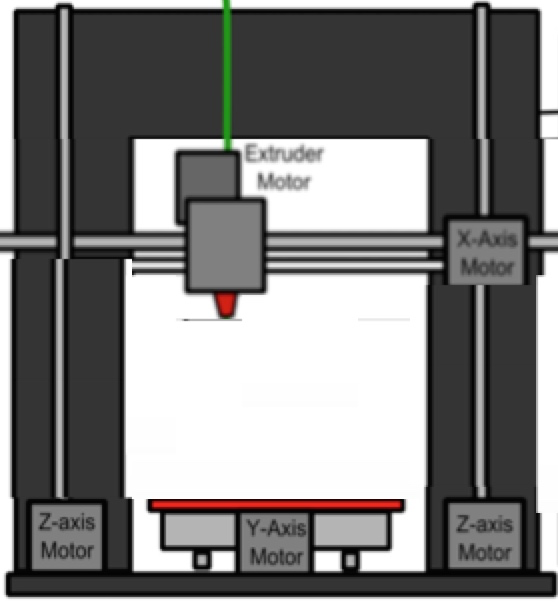 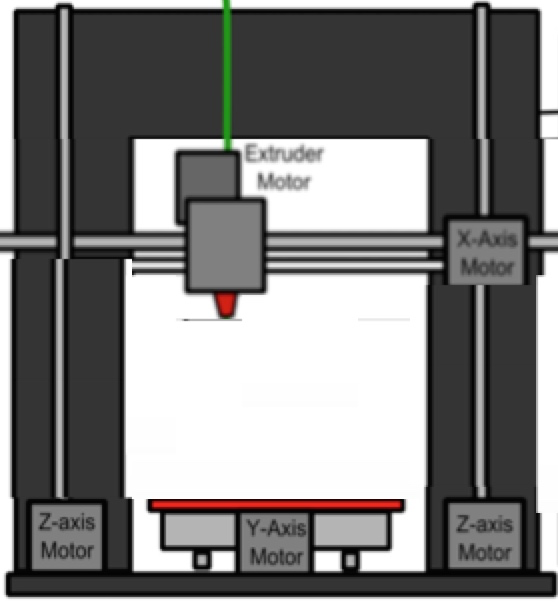 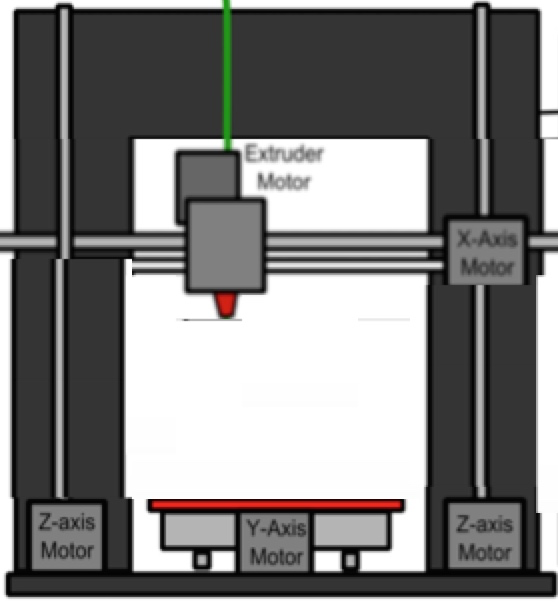 Slide 3
Narrated text with Audio – Drag the correct image of Filament onto the left into the 3D printer image on the right to submit your answer!
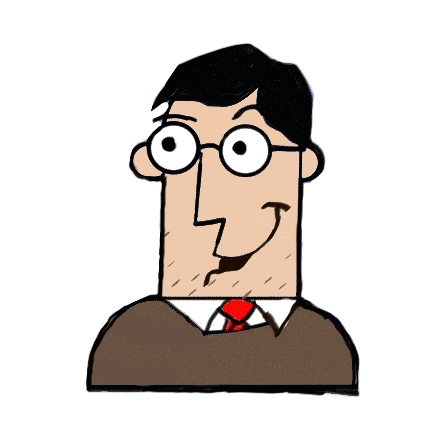 What kind of filament is used by the Imagine 3D printer?
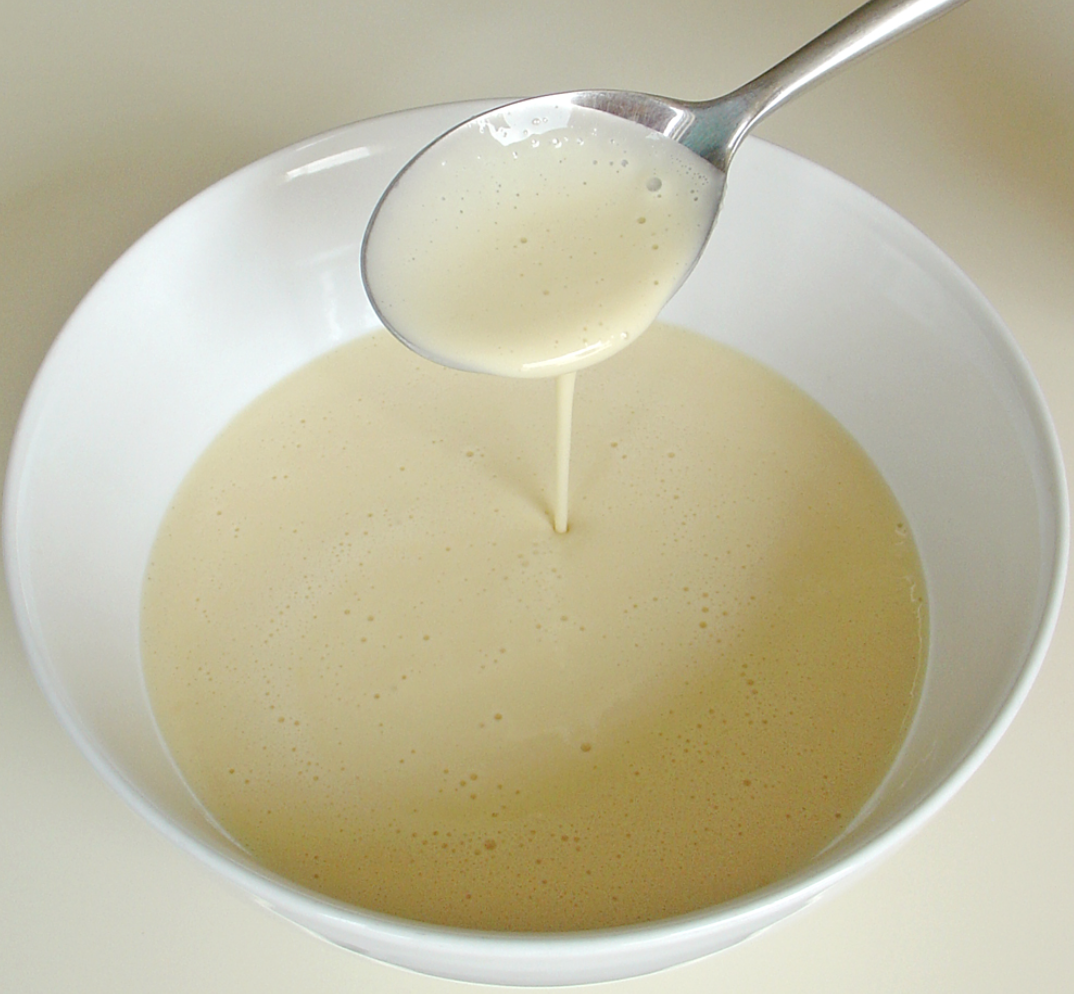 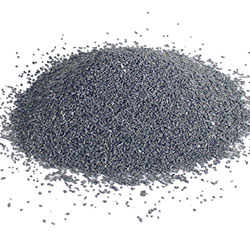 Pancake Batter
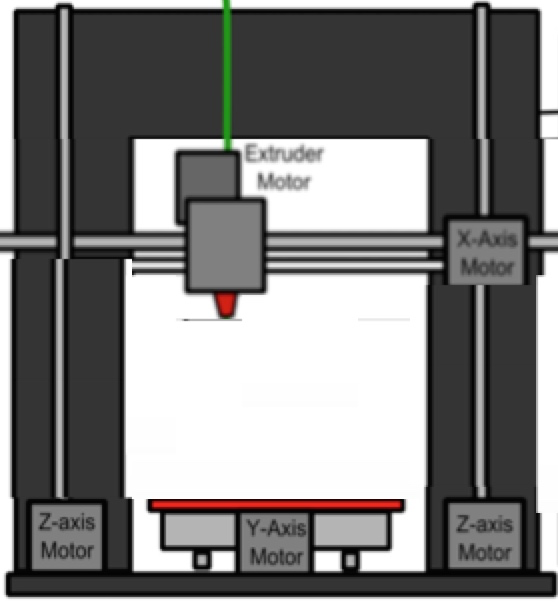 Titanium
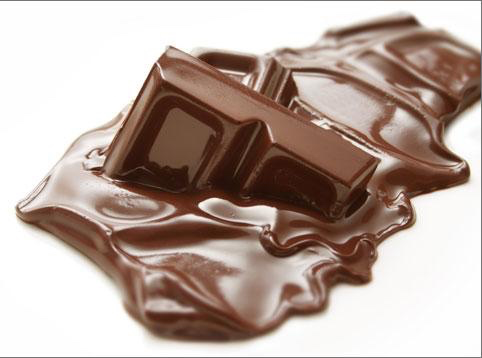 Chocolate
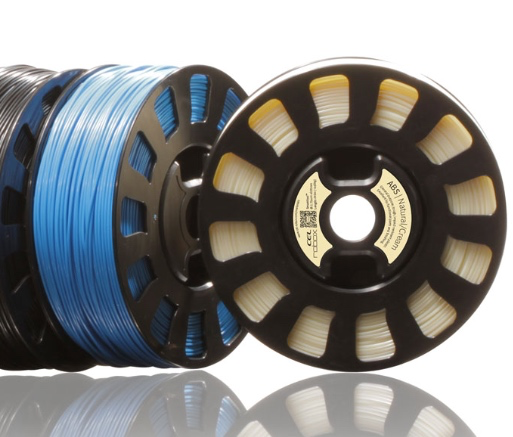 Plastic Spool
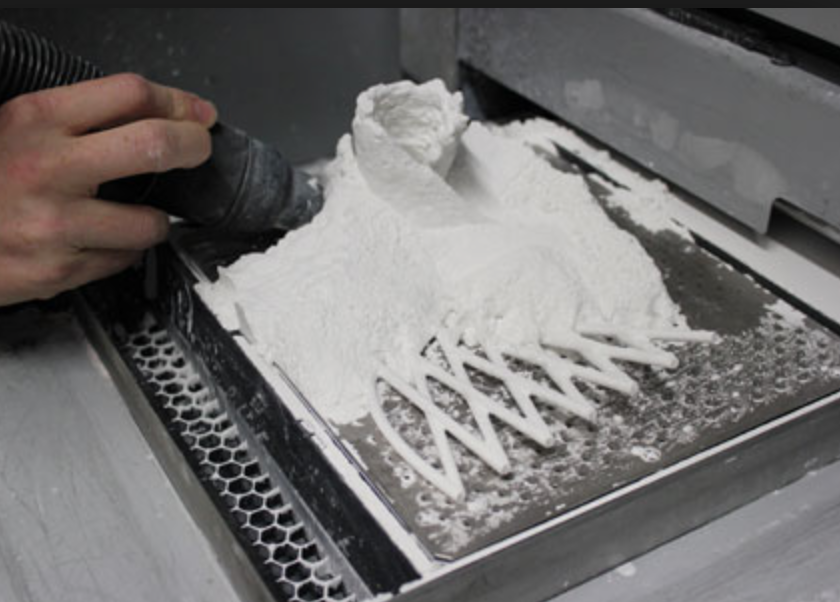 Plastic Powder
Exit Exam Early
[Speaker Notes: Note to Instructor – The chocolate and Pancake batter are in fact valid alternatives discussed in my module. Food 3D printed products are on the rise. Filament is the building material used to create the 3D printed object.]
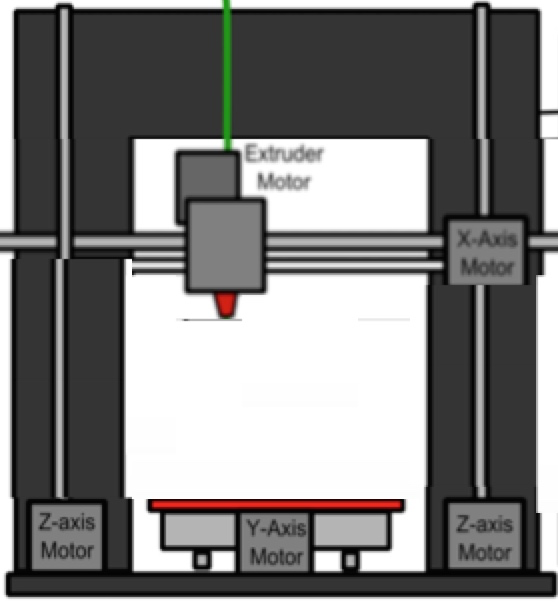 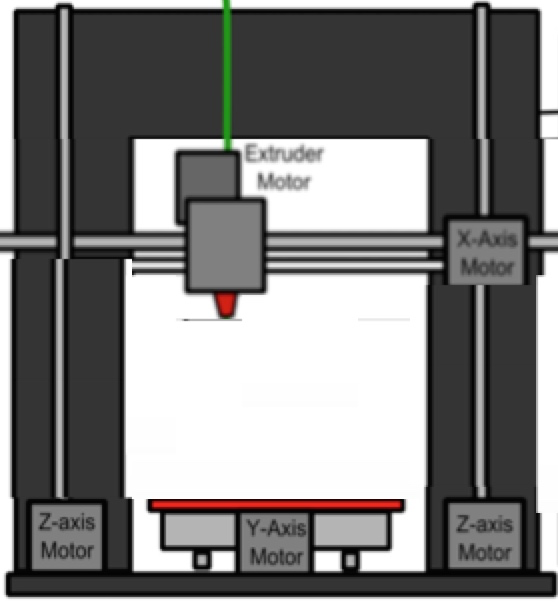 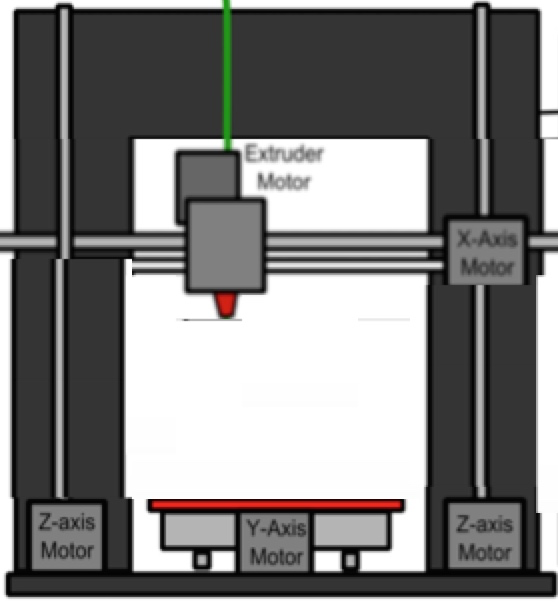 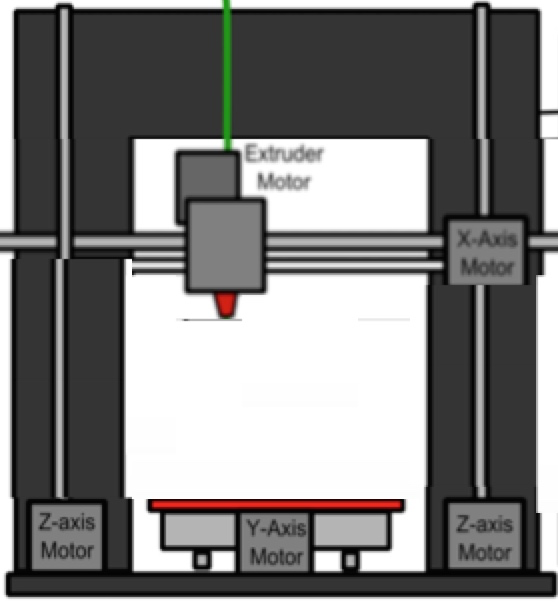 Slide 3
Narrated text with Audio- Hrmn… not so much. As great at the Imagine 3D printer is, it does not print pancakes. Select the inquiry button to review if needed!!
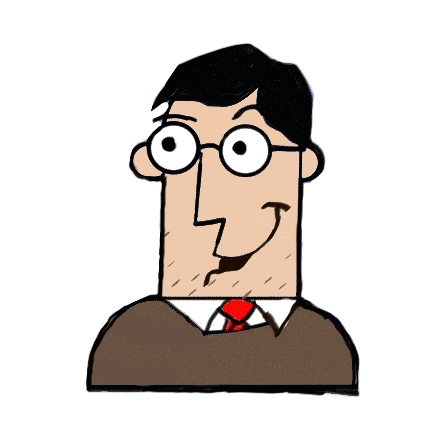 What kind of filament is used by the Imagine 3D printer?
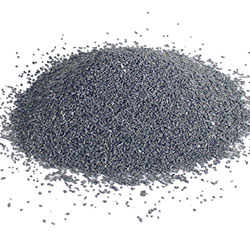 Pancake Batter
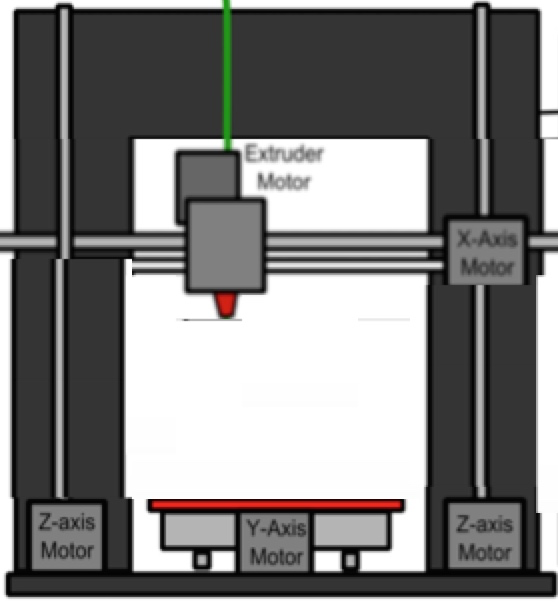 Titanium
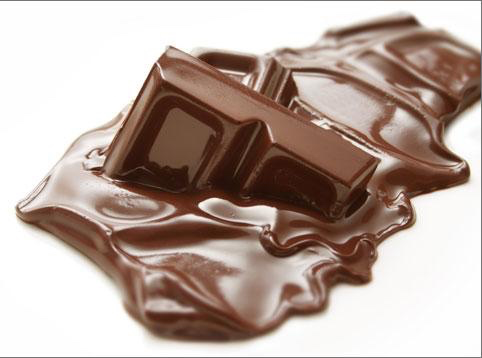 Chocolate
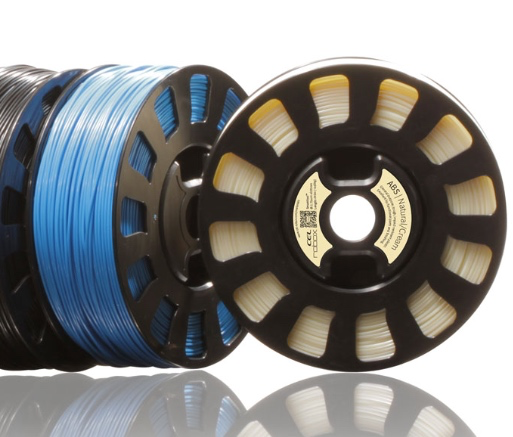 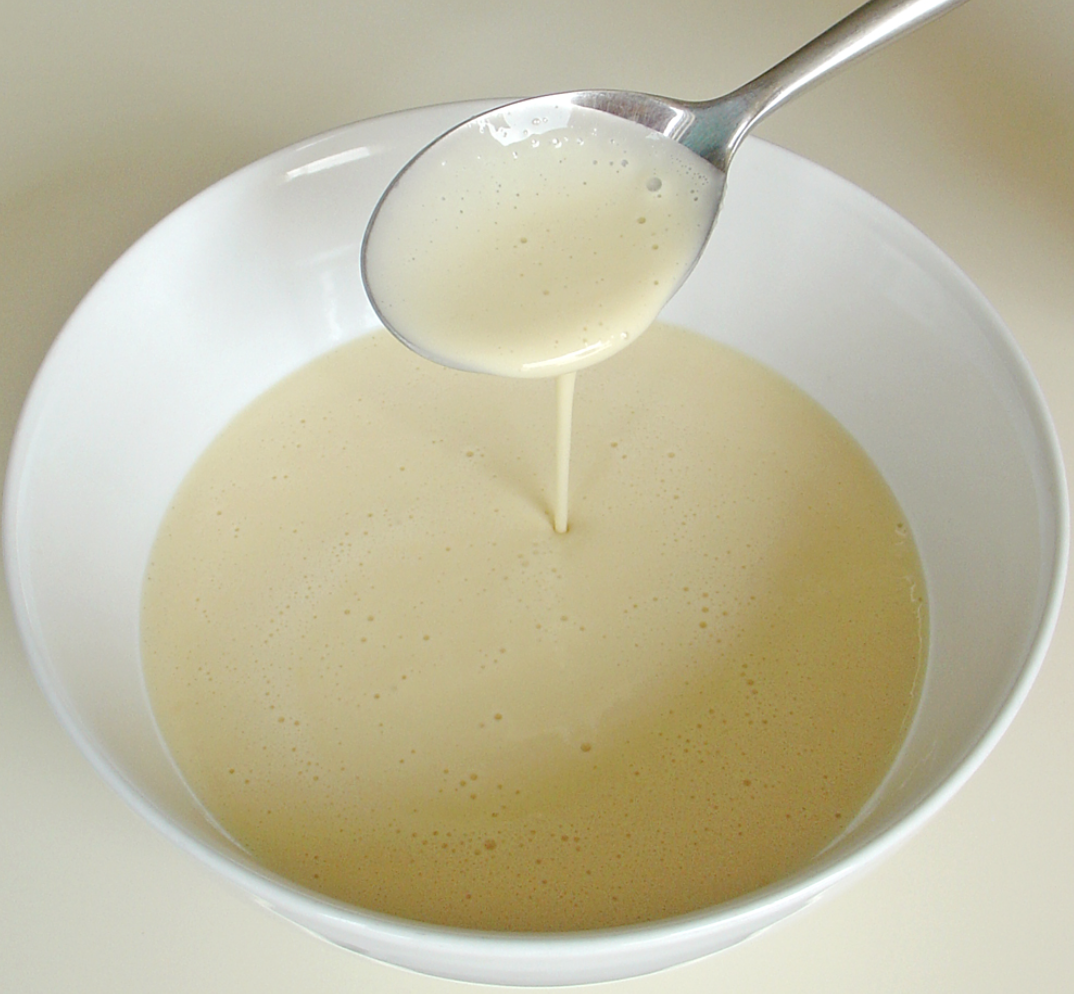 Plastic Spool
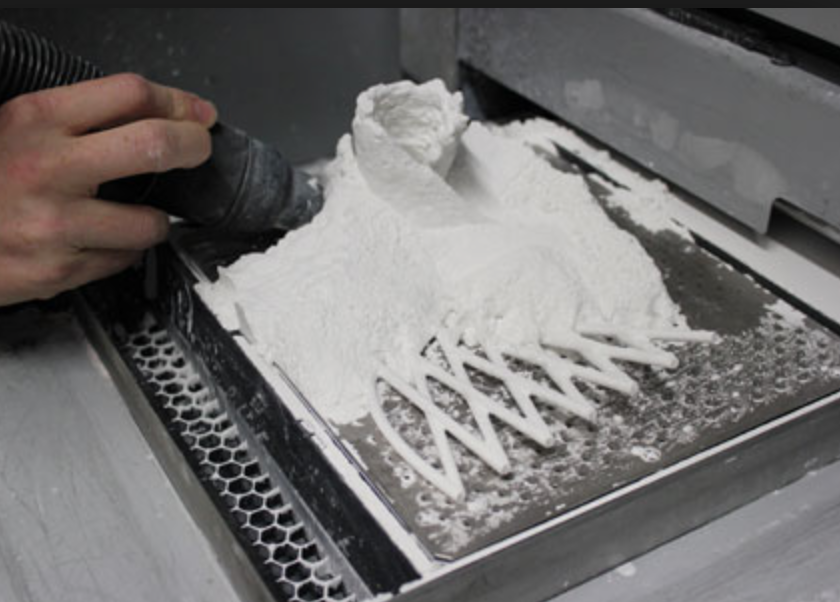 Plastic Powder
Exit Exam Early
[Speaker Notes: Note to Instructor – The chocolate and Pancake batter are in fact valid alternatives discussed in my module. Food 3D printed products are on the rise. Filament is the building material used to create the 3D printed object.]
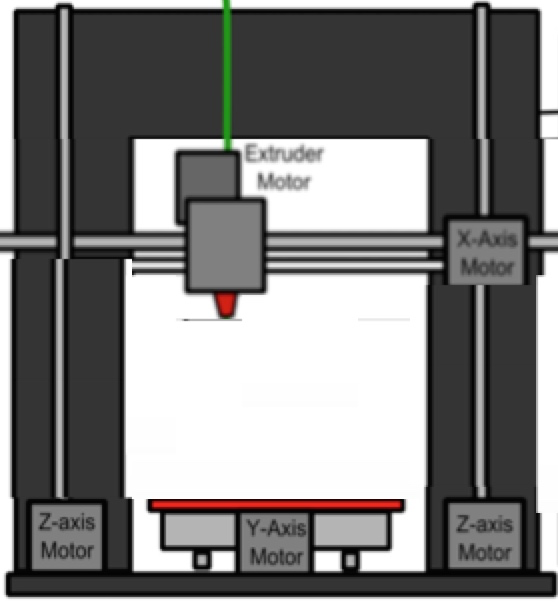 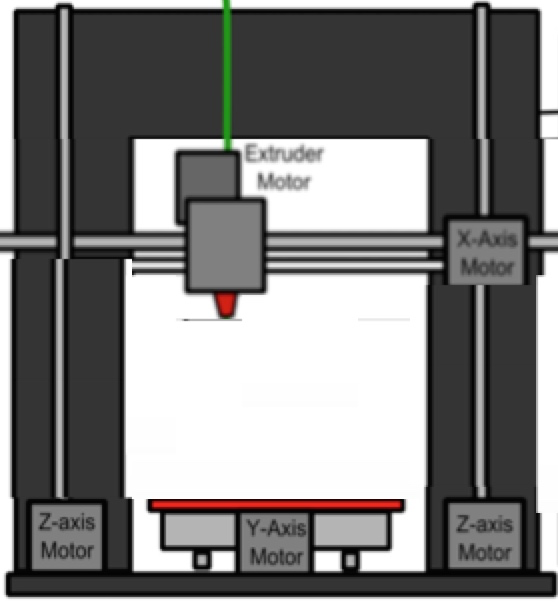 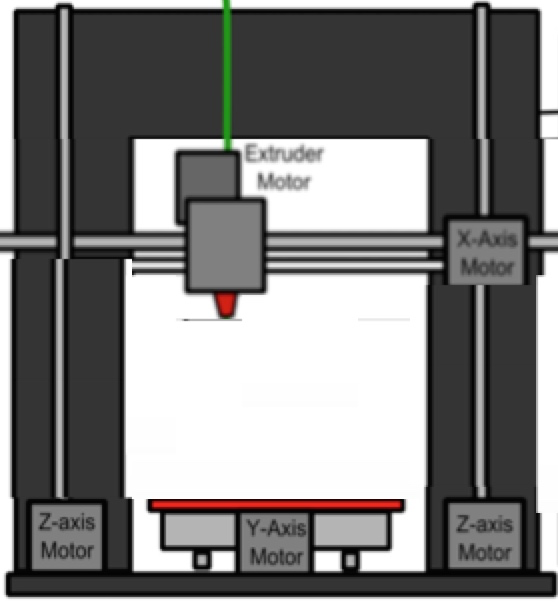 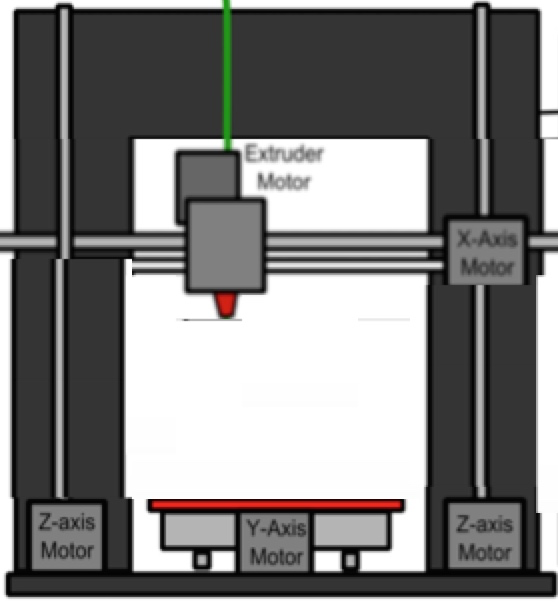 Slide 3
Narrated text with Audio – Yummy!!! That is exactly right! Enjoy a 3D printed chocolate face and select the next button to continue!
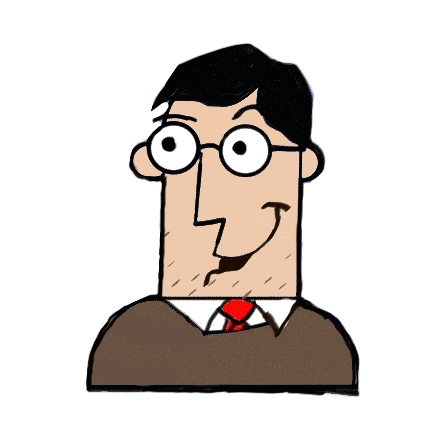 What kind of filament is used by the Imagine 3D printer?
Sound Effect (CHA CHING!)
Correct!
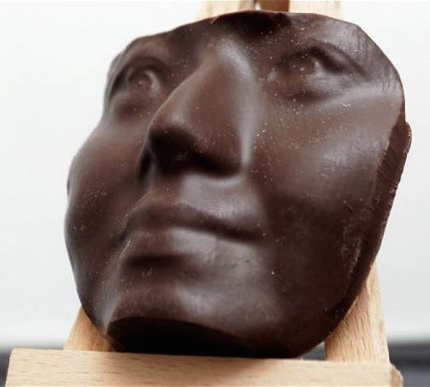 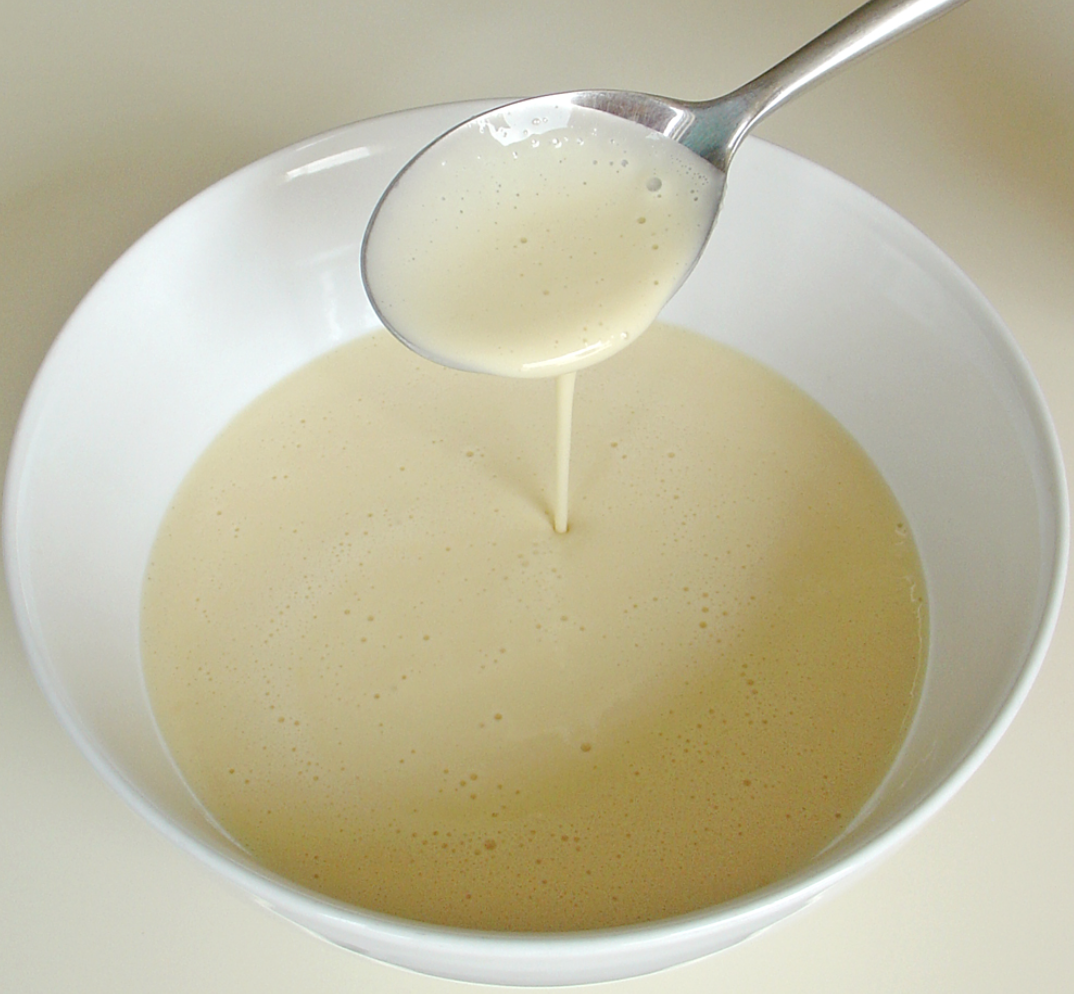 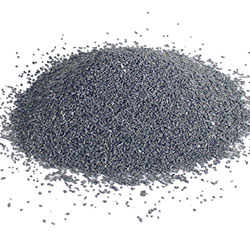 Pancake Batter
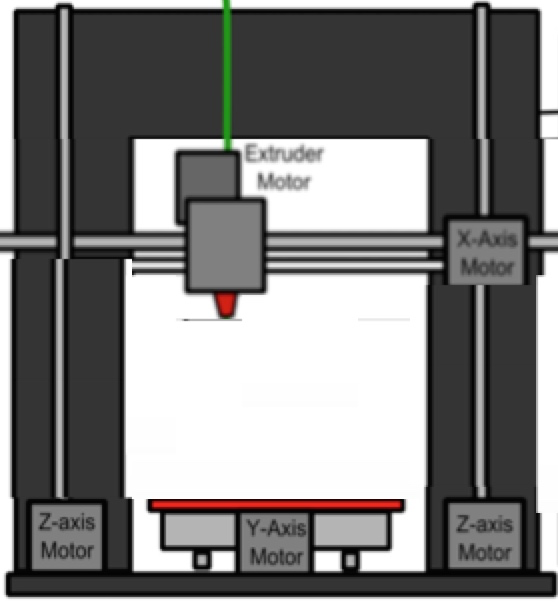 Titanium
Chocolate
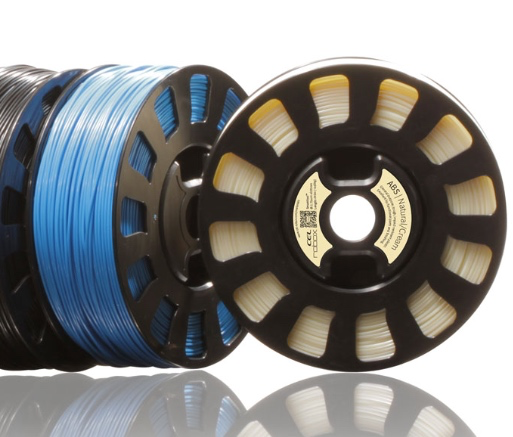 Plastic Spool
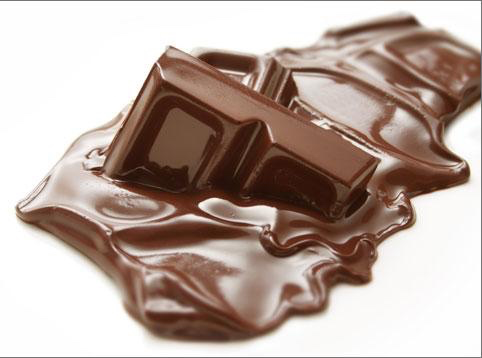 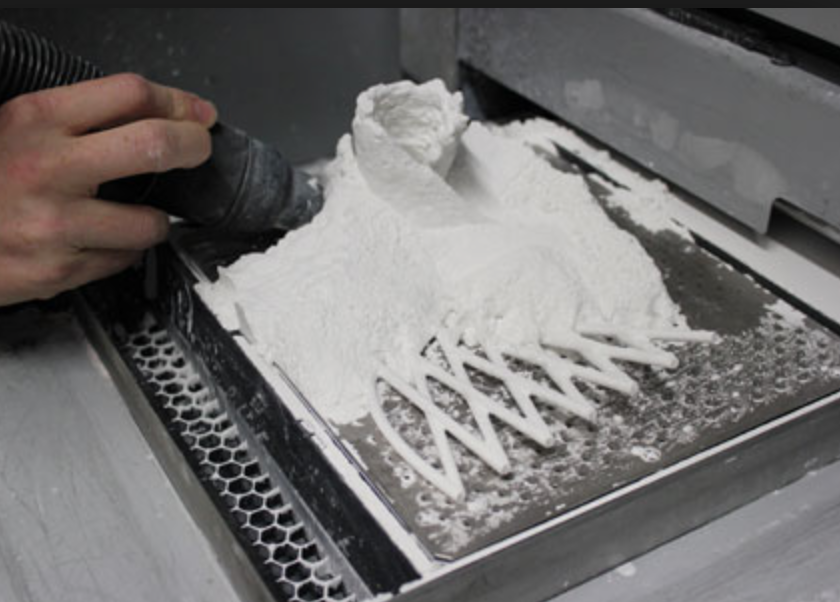 Plastic Powder
Exit Exam Early
[Speaker Notes: Note to Instructor – The chocolate and Pancake batter are in fact valid alternatives discussed in my module. Food 3D printed products are on the rise. Filament is the building material used to create the 3D printed object.]
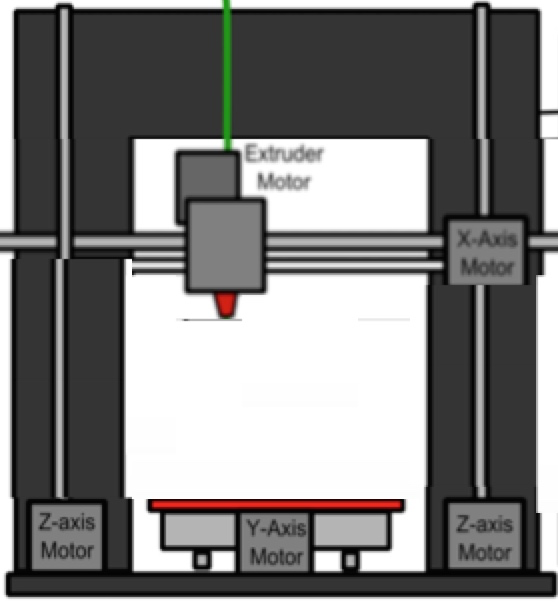 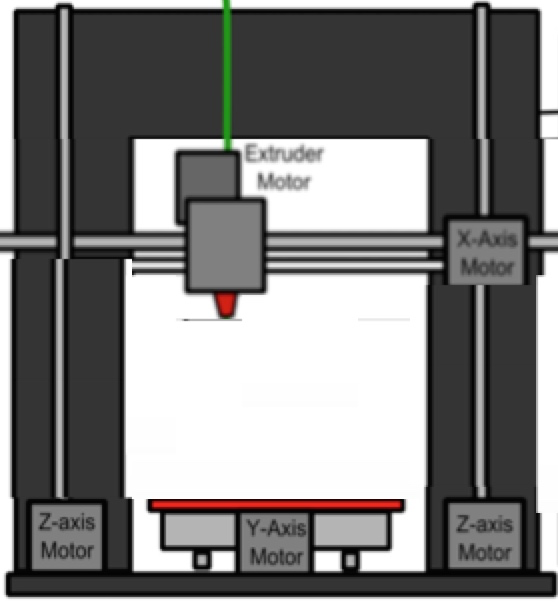 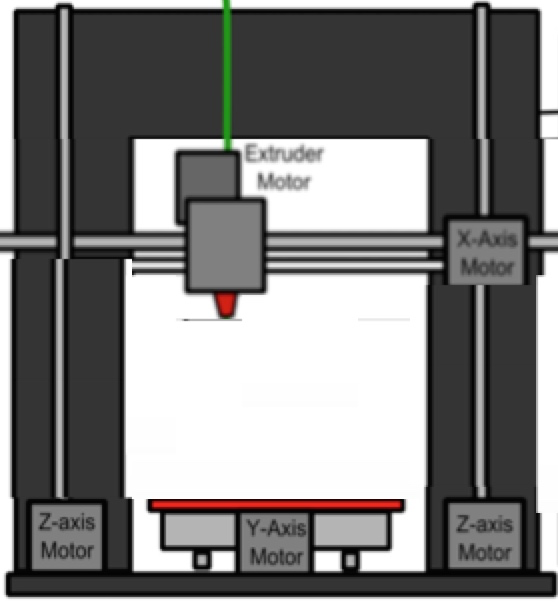 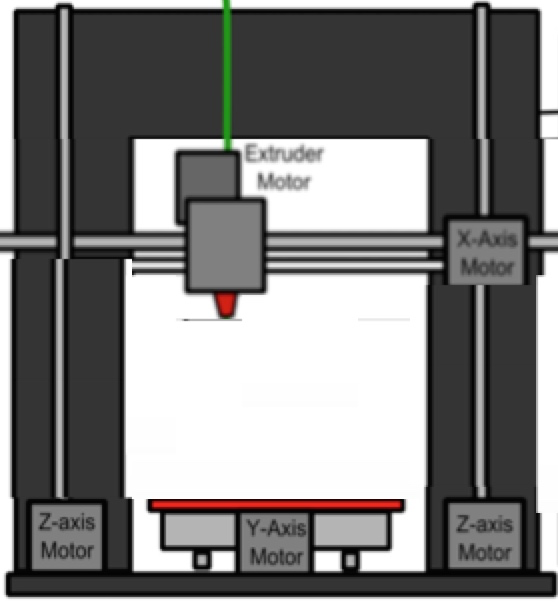 Slide 4
Narrated text with Audio – Drag the 3D printed dragon onto the image of the correct printer on the right with a build volume large enough to make your dragon in a single print to submit your answer!
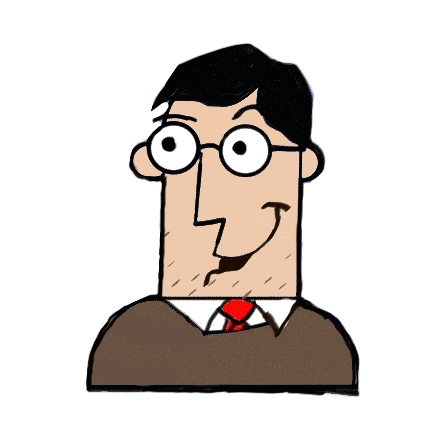 A solid 4 foot long dragon of any material would need to be printed on what type of 3D printer?
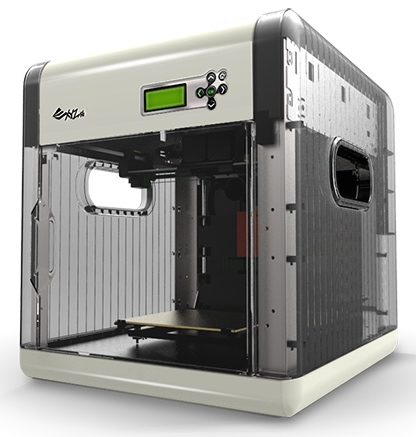 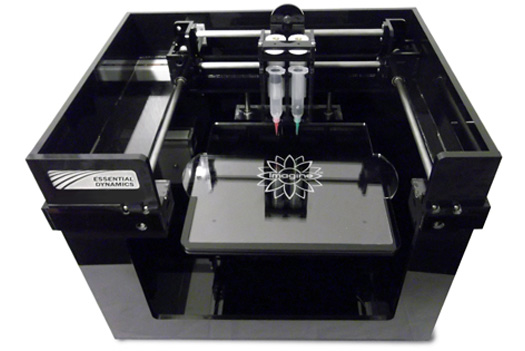 Imagine 3D
Da Vinci 1.0
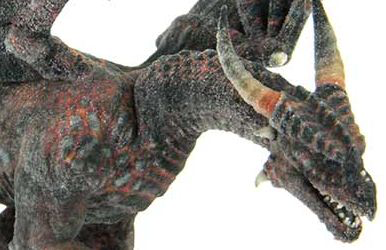 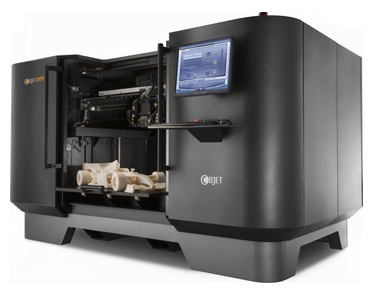 Objet M1000
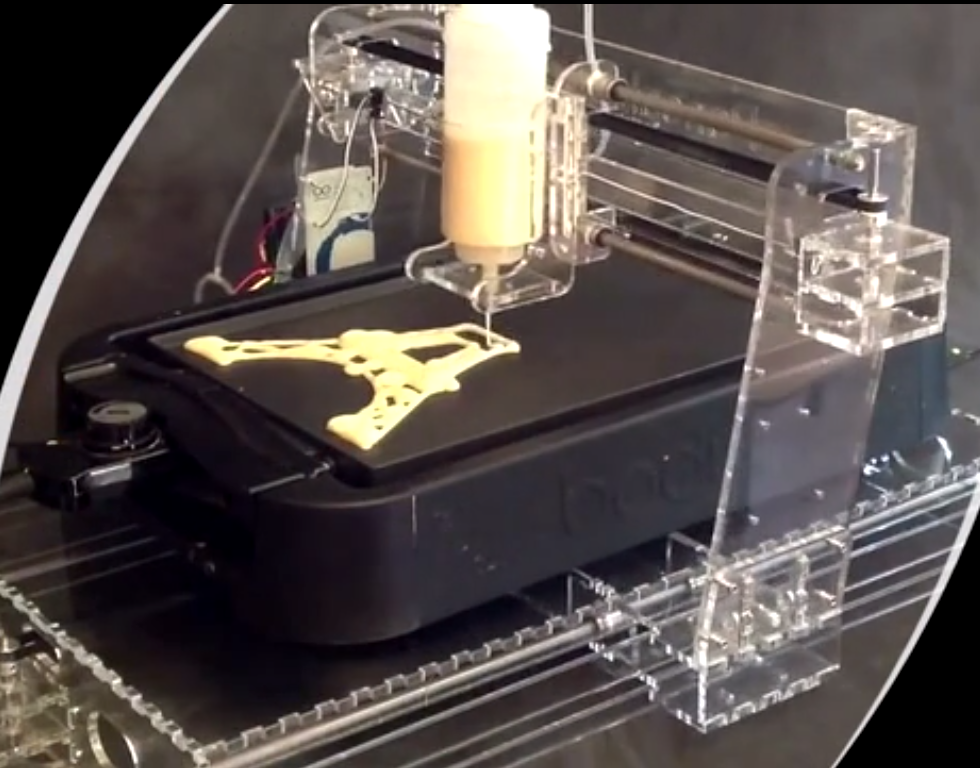 Pancake Bot
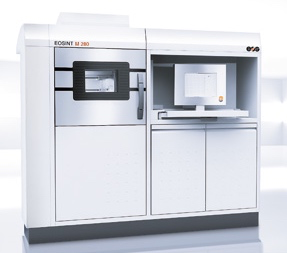 EOSINT M 280
Exit Exam Early
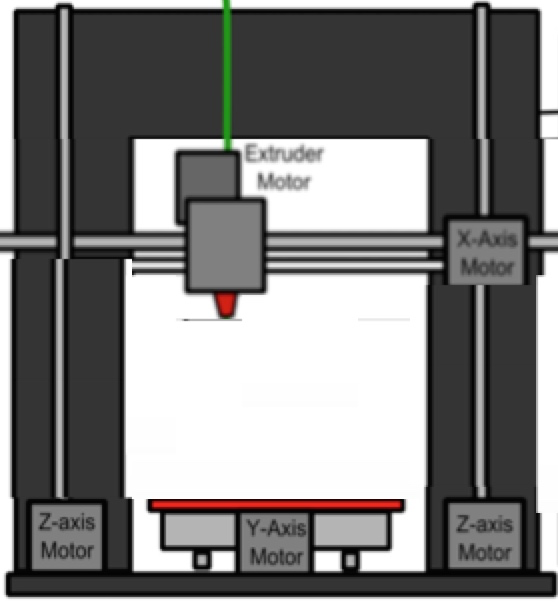 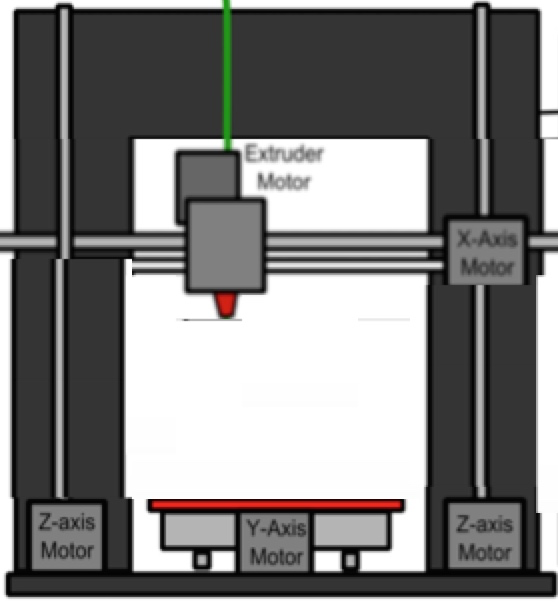 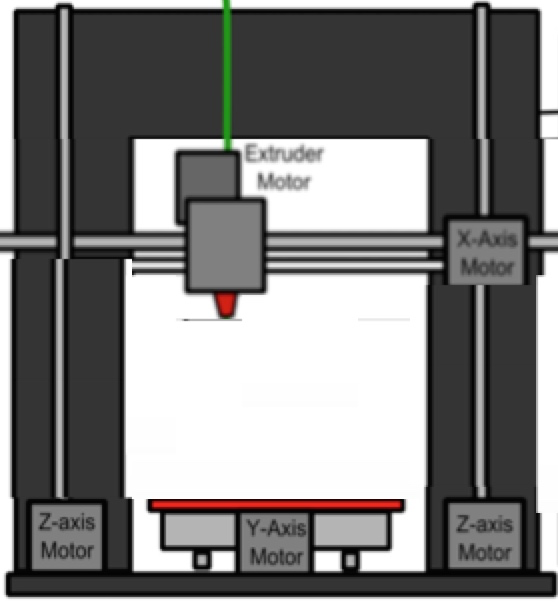 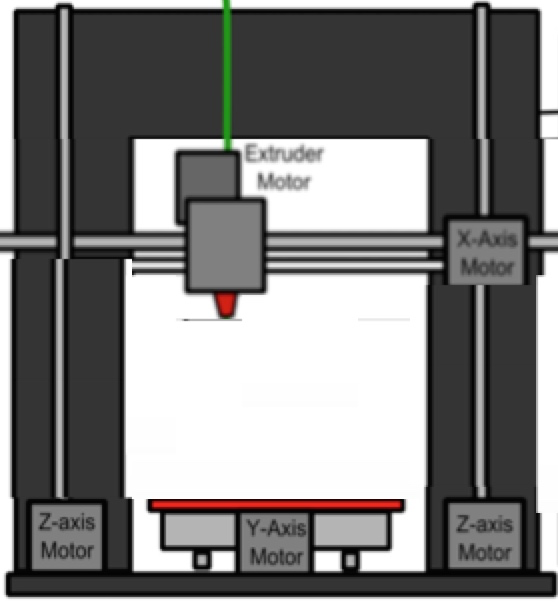 Slide 4
Narrated text with Audio – Hrmnn… Not so much. The pancake bot makes incredible pancakes, but unfortunately none as big as 4 feet. Select the inquiry button to review!
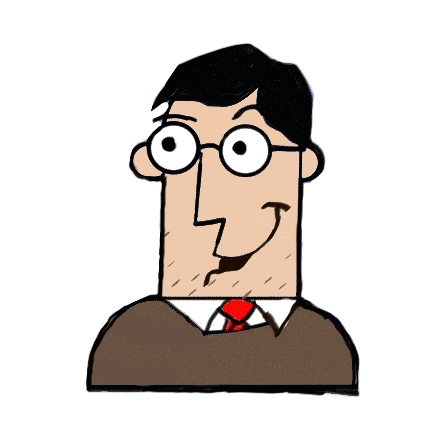 A solid 4 foot long dragon of any material would need to be printed on what type of 3D printer?
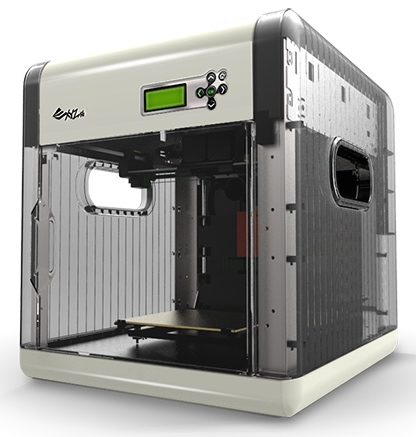 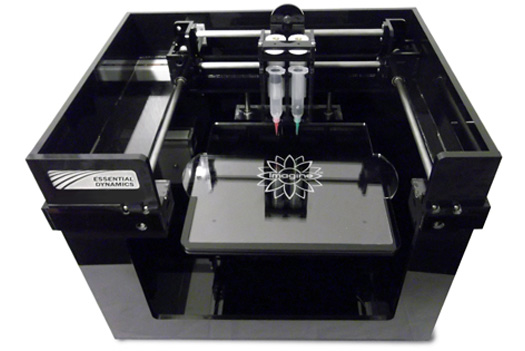 Imagine 3D
Da Vinci 1.0
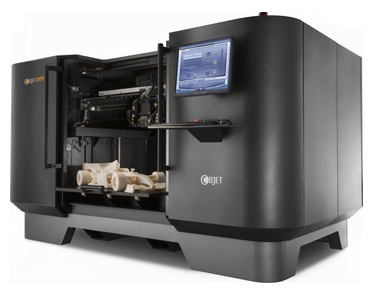 Objet M1000
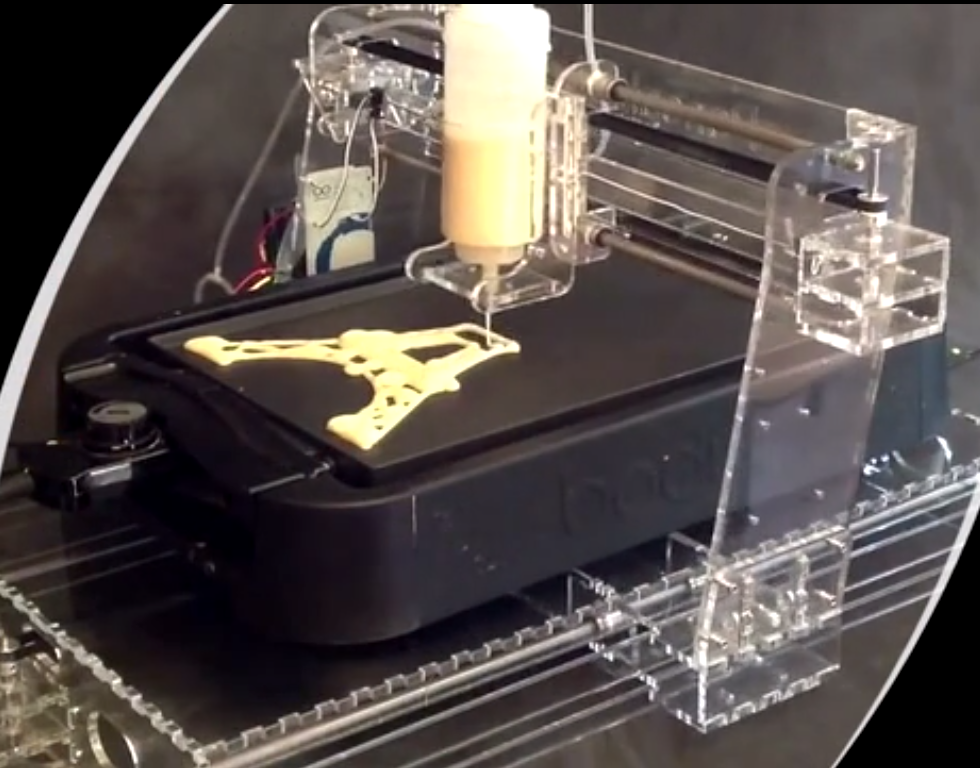 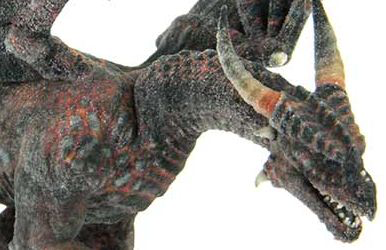 Pancake Bot
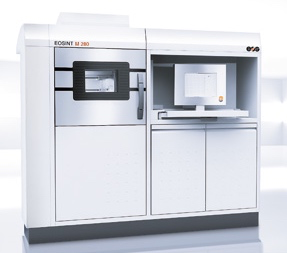 EOSINT M 280
Exit Exam Early
[Speaker Notes: Note to Instructor – The chocolate and Pancake batter are in fact valid alternatives discussed in my module. Food 3D printed products are on the rise. Filament is the building material used to create the 3D printed object.]
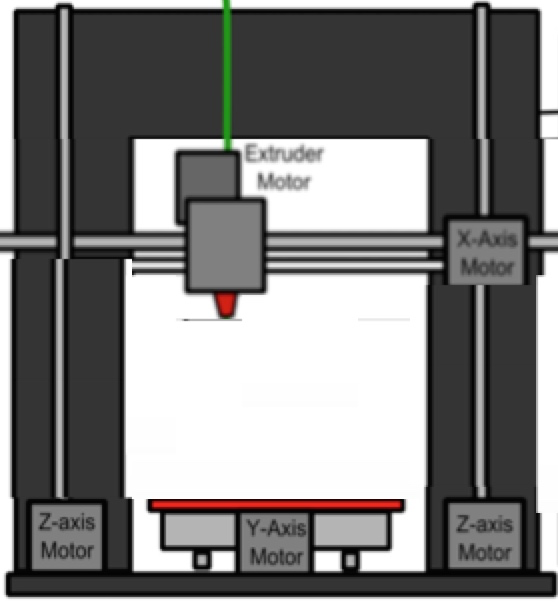 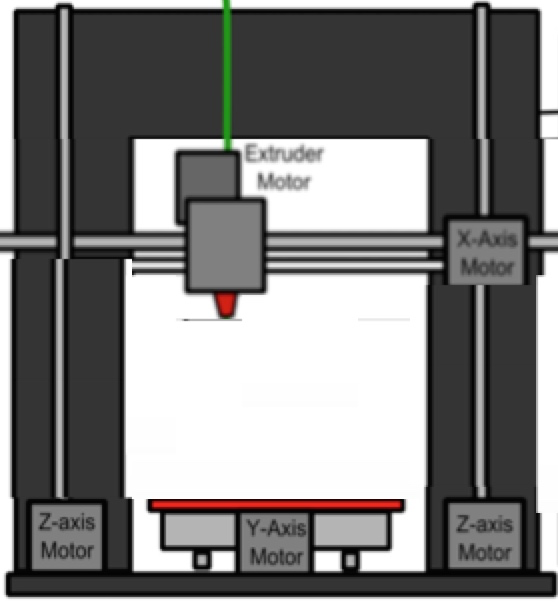 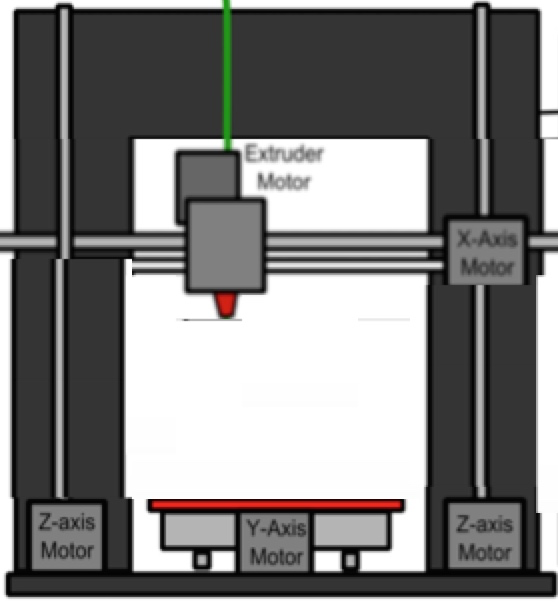 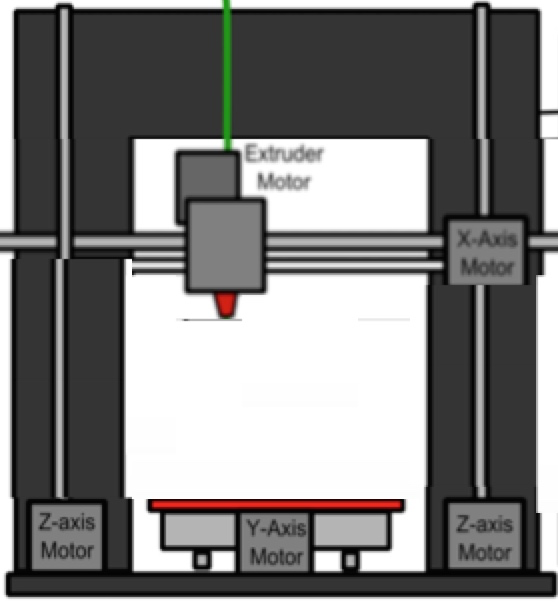 Slide 4
Narrated text with Audio – That is exactly right! The Objet can print solid objects up to an incredible 6 feet in size at one time. Enjoy your FANTASTIC DRAGON! Select the next arrow to continue!
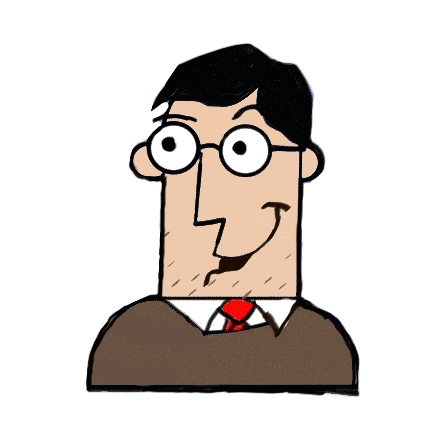 A solid 4 foot long dragon of any material would need to be printed on what type of 3D printer?
Sound Effect (CHA CHING!)
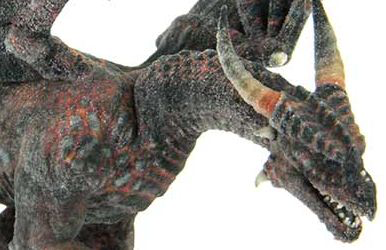 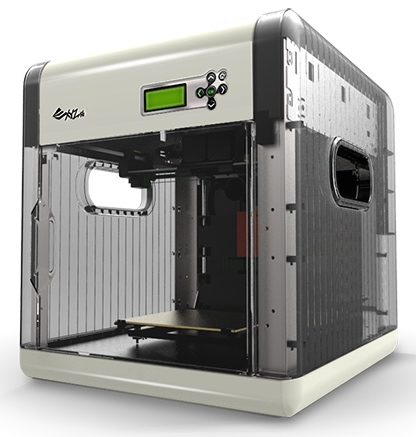 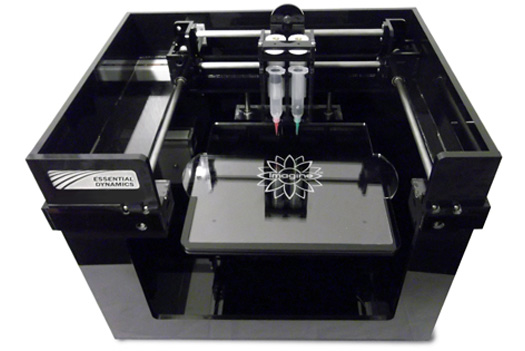 Imagine 3D
Da Vinci 1.0
Correct!
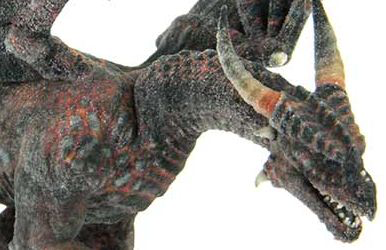 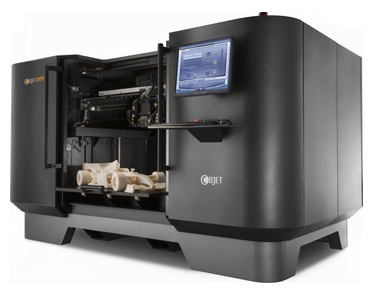 Objet M1000
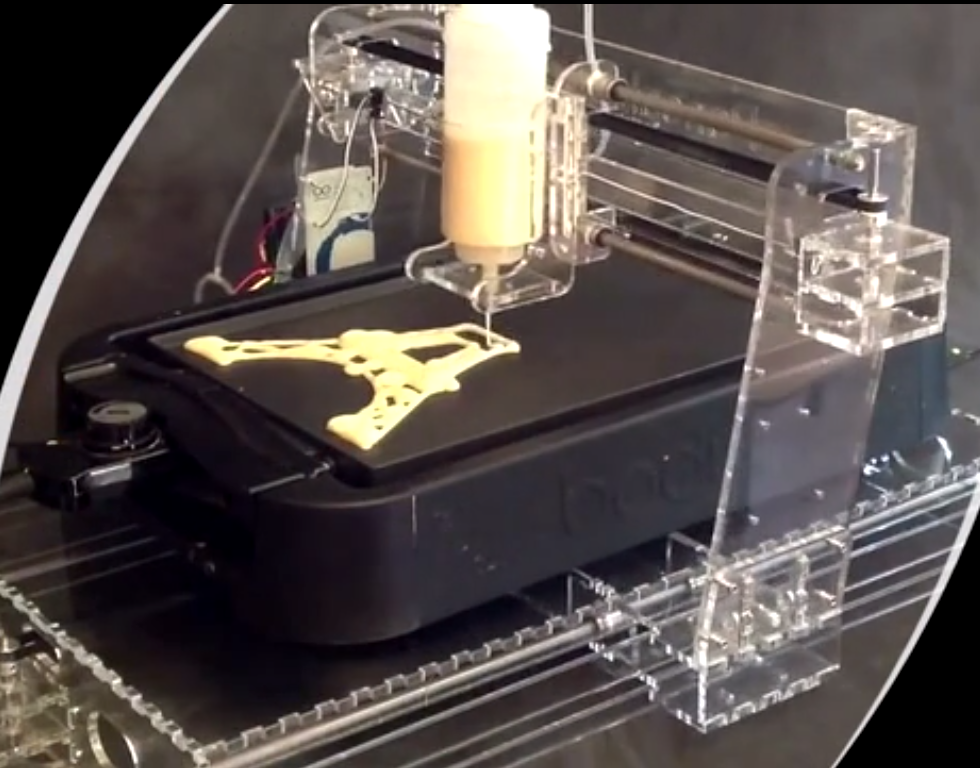 Pancake Bot
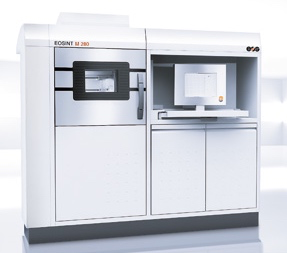 EOSINT M 280
Exit Exam Early
[Speaker Notes: Note to Instructor – Learner will hear some brief sound effects and small 3D print animation of the dragon being printed and awarded to them!]
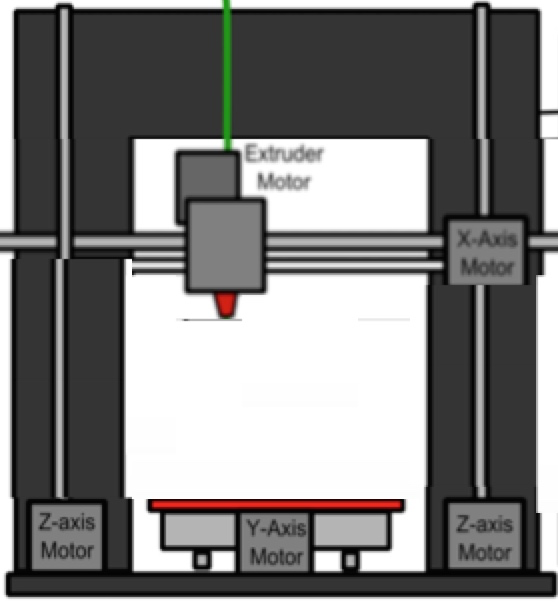 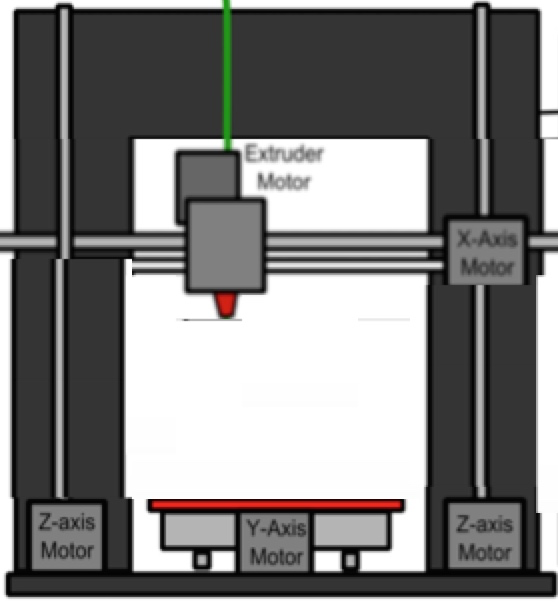 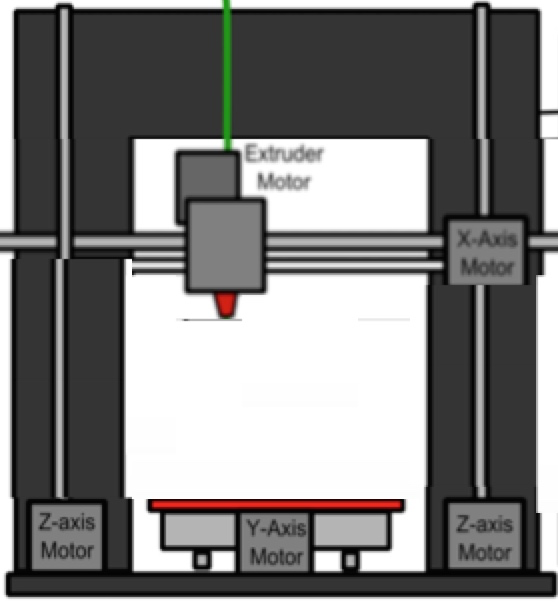 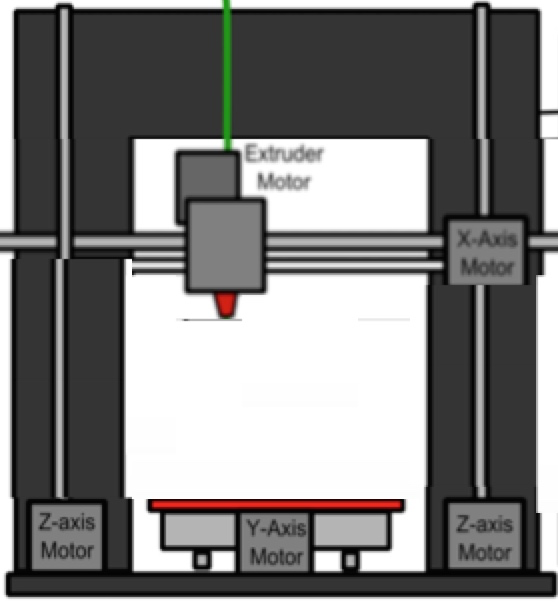 Slide 5
Narrated text with Audio – Drag the filament image on the left on top of the correct printer image on the right. When you have made your final selection select the next icon       to submit your answer!
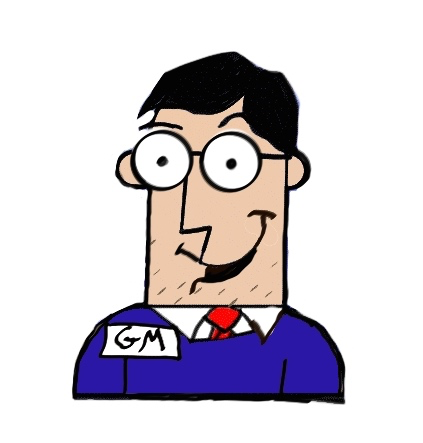 Match the correct type of filament on the left with the correct 3D printer that uses it on the right.
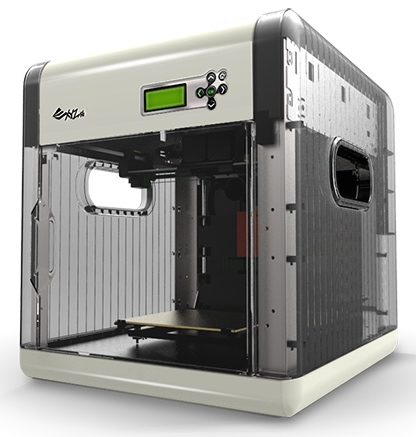 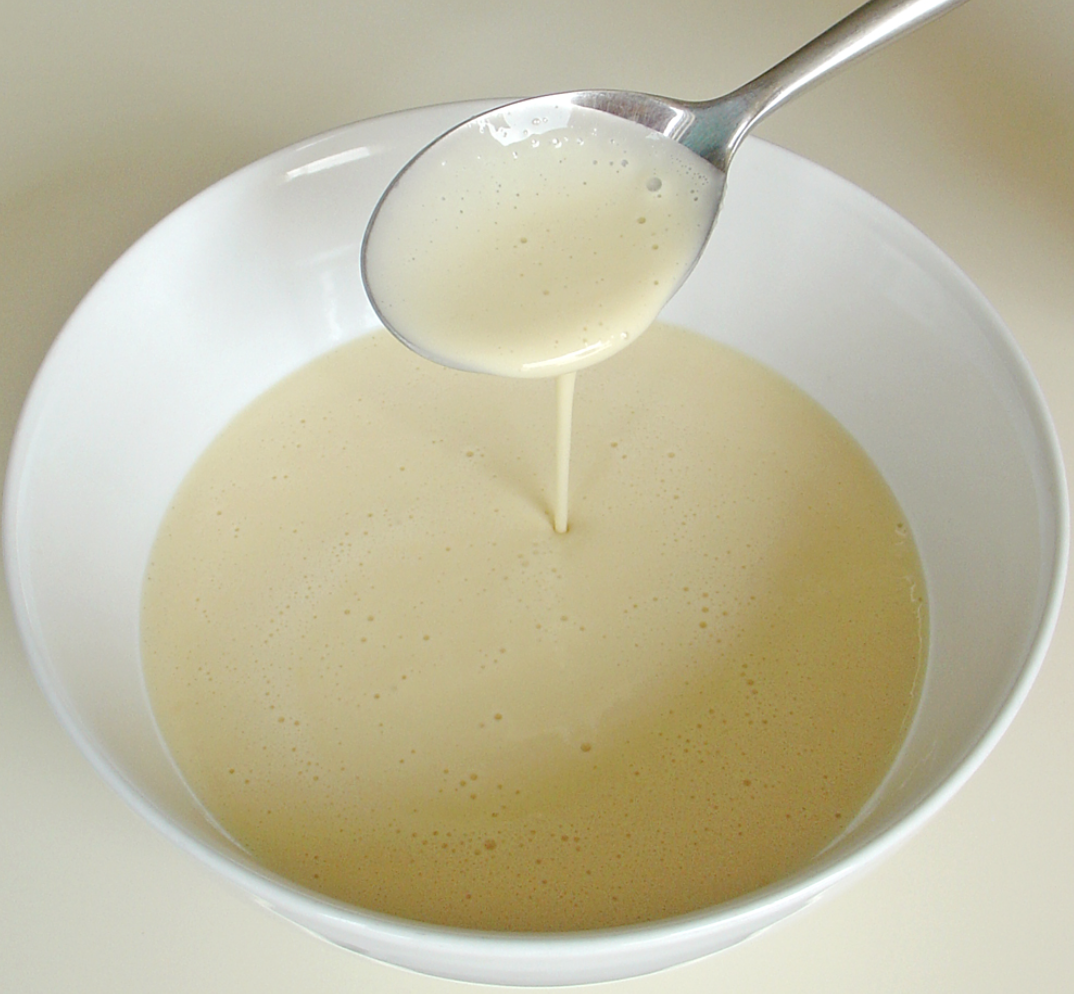 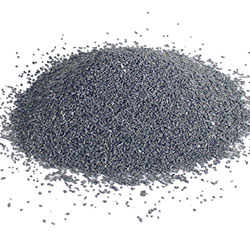 Pancake Batter
Da Vinci 1.0
Titanium
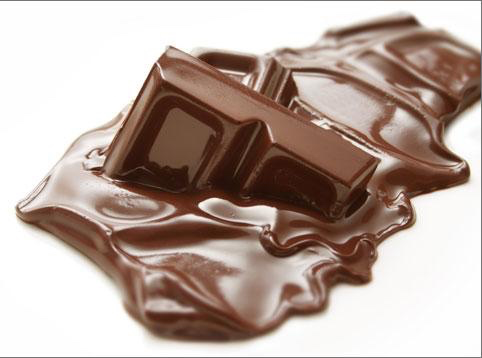 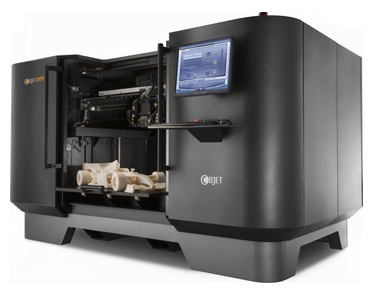 Chocolate
Objet M1000
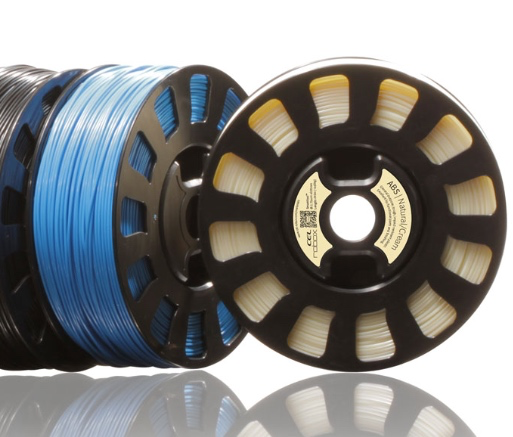 Plastic Spool
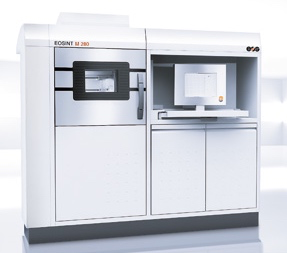 EOSINT M 280
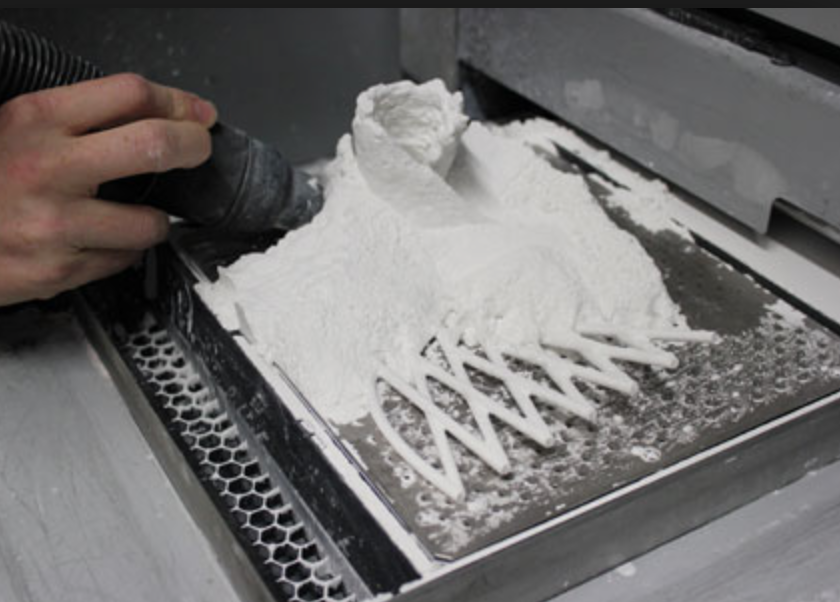 Plastic Powder
Exit Exam Early
[Speaker Notes: Note to Instructor – The chocolate and Pancake batter are in fact valid alternatives discussed in my module. Food 3D printed products are on the rise. Filament is the building material used to create the 3D printed object. 

3D printer machine sound effects activated when a image is dropped onto the 3d printer.]
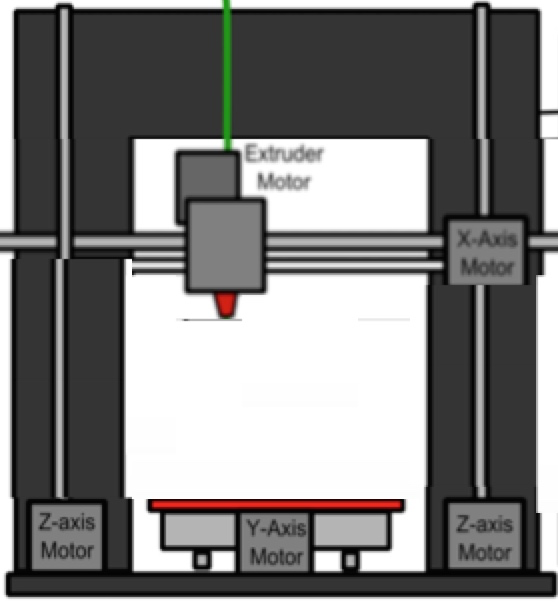 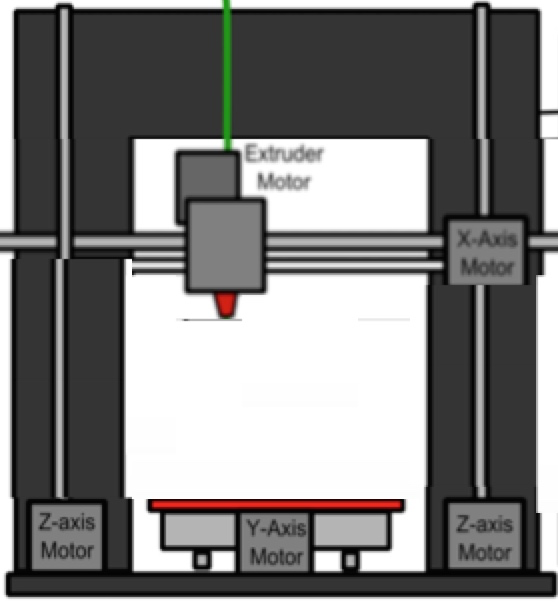 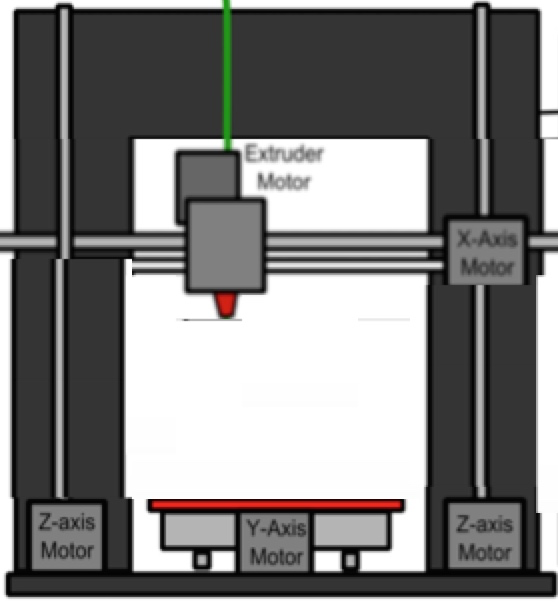 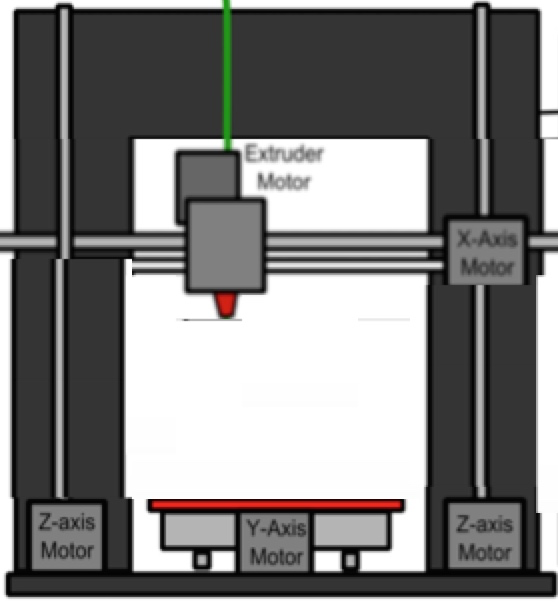 Slide 5
Narrated text with Audio –Hrmn….Not so much. As great as the Da Vinci 1.0 is, unfortunately it can not print objects in chocolate. Select the Inquiry        icon if you need to review!
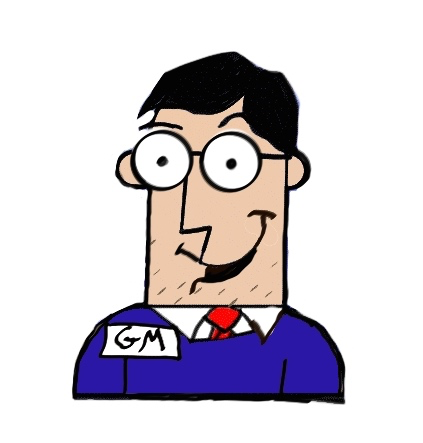 Match the correct type of filament on the left with the correct 3D printer that uses it on the right.
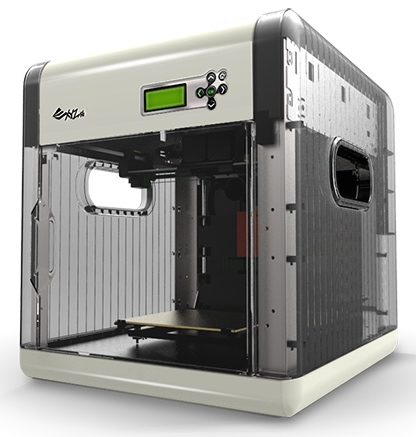 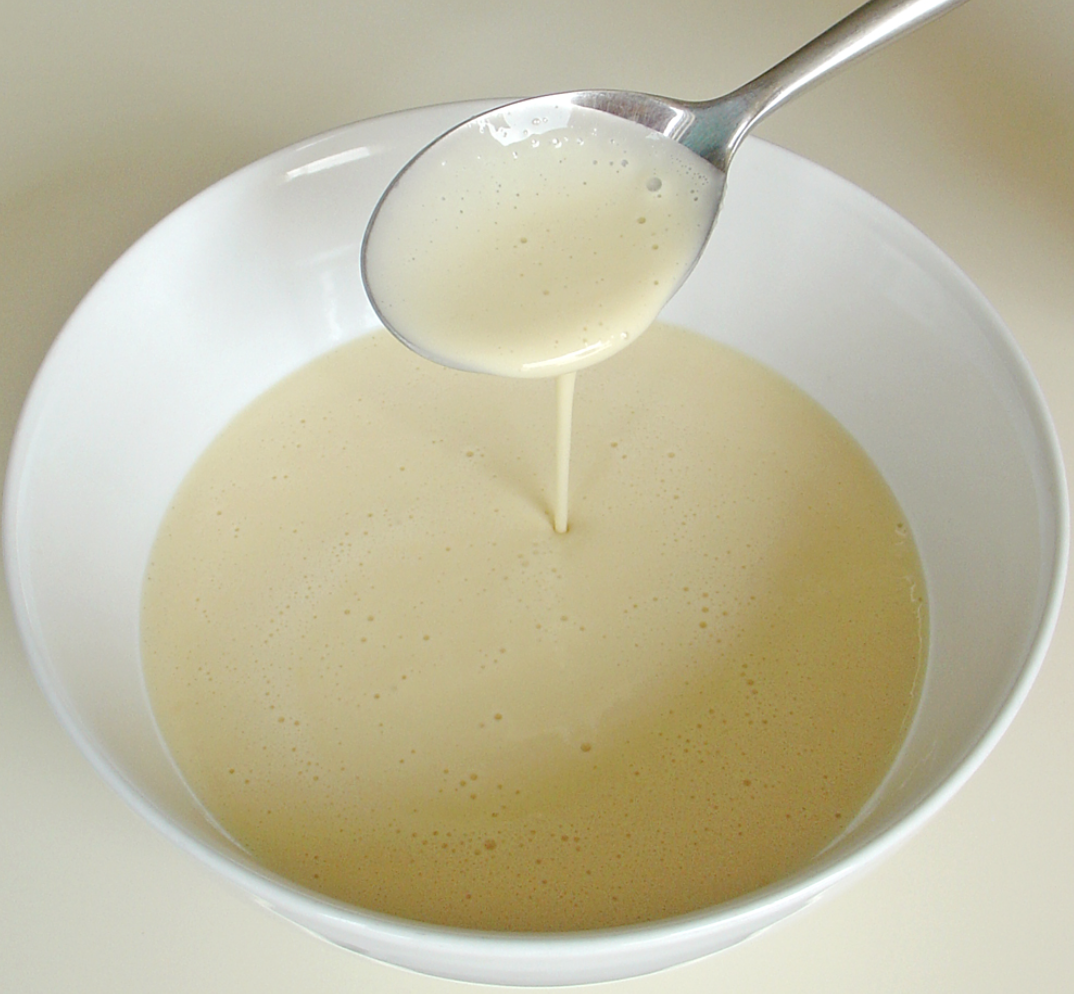 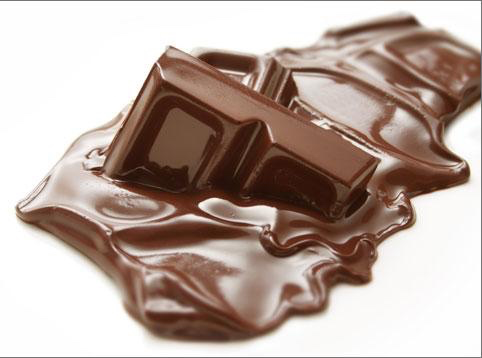 Pancake Batter
Da Vinci 1.0
Titanium
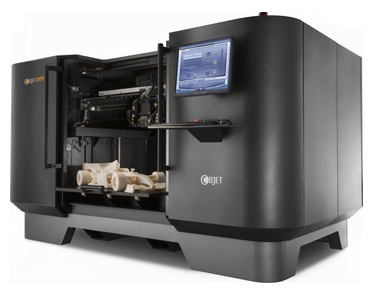 Chocolate
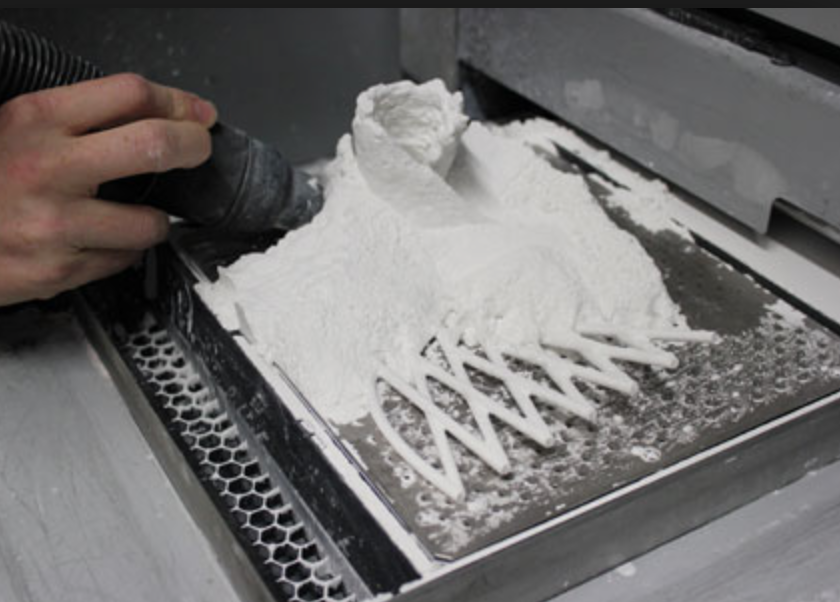 Objet M1000
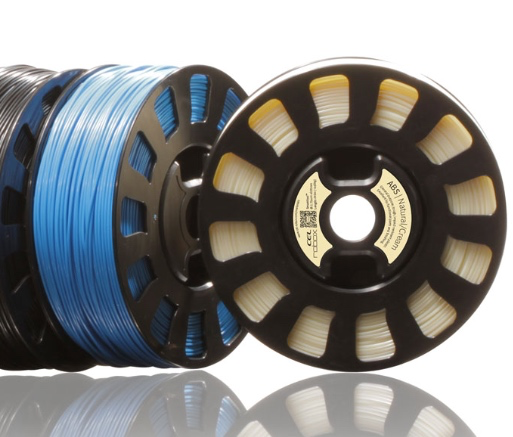 Plastic Spool
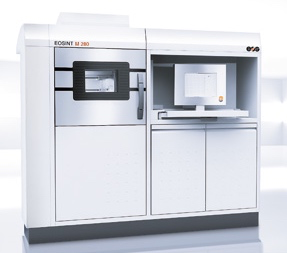 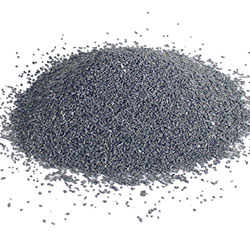 EOSINT M 280
Plastic Powder
Exit Exam Early
[Speaker Notes: Note to Instructor – The chocolate and Pancake batter are in fact valid alternatives discussed in my module. Food 3D printed products are on the rise. Filament is the building material used to create the 3D printed object. 

3D printer machine sound effects activated when a image is dropped onto the 3d printer.]
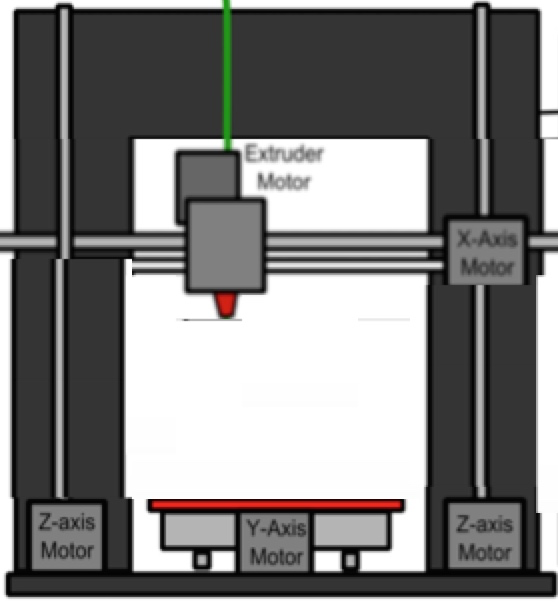 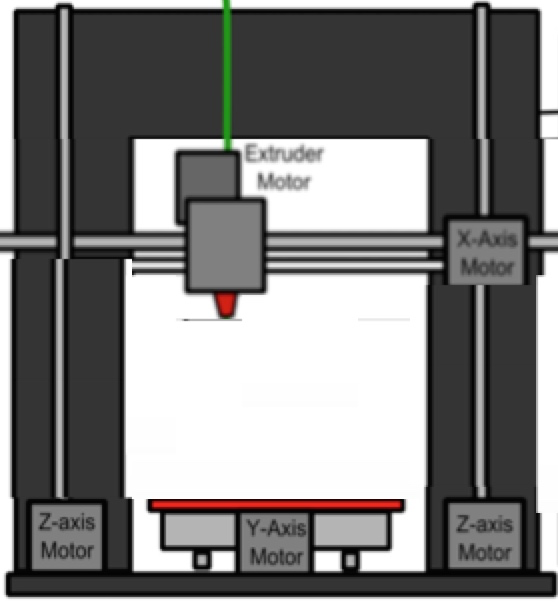 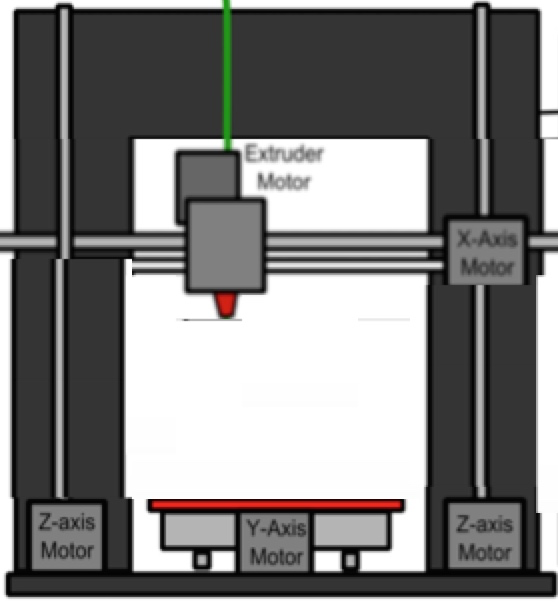 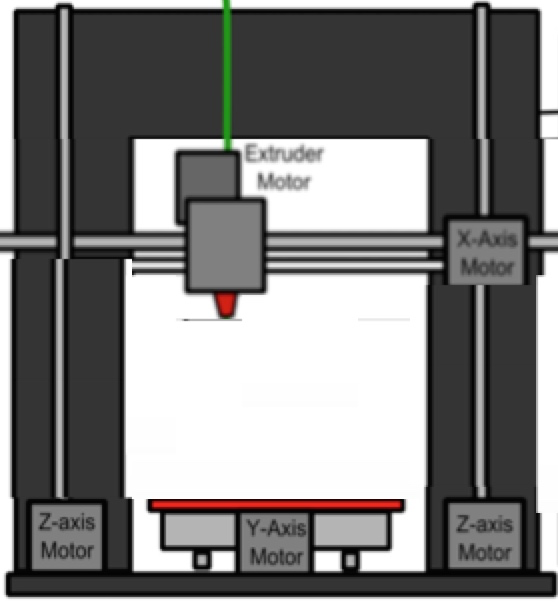 Slide 5
Narrated text with Audio – That is Exactly right! The Da Vinci 1.0 prints with a plastic spool while the Object uses a plastic powder, and the EOSINT prints in titanium! Select the next icon      to continue!
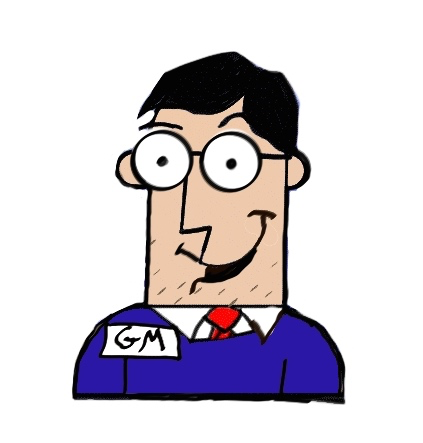 Match the correct type of filament on the left with the correct 3D printer that uses it on the right.
Sound Effect (CHA CHING!)
Correct!
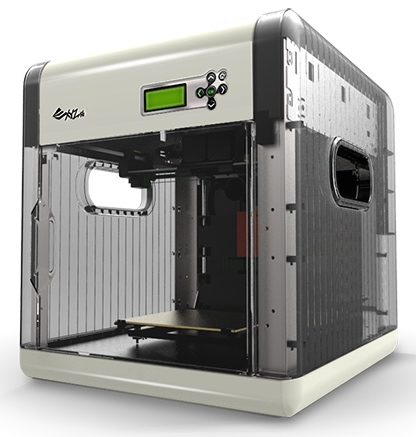 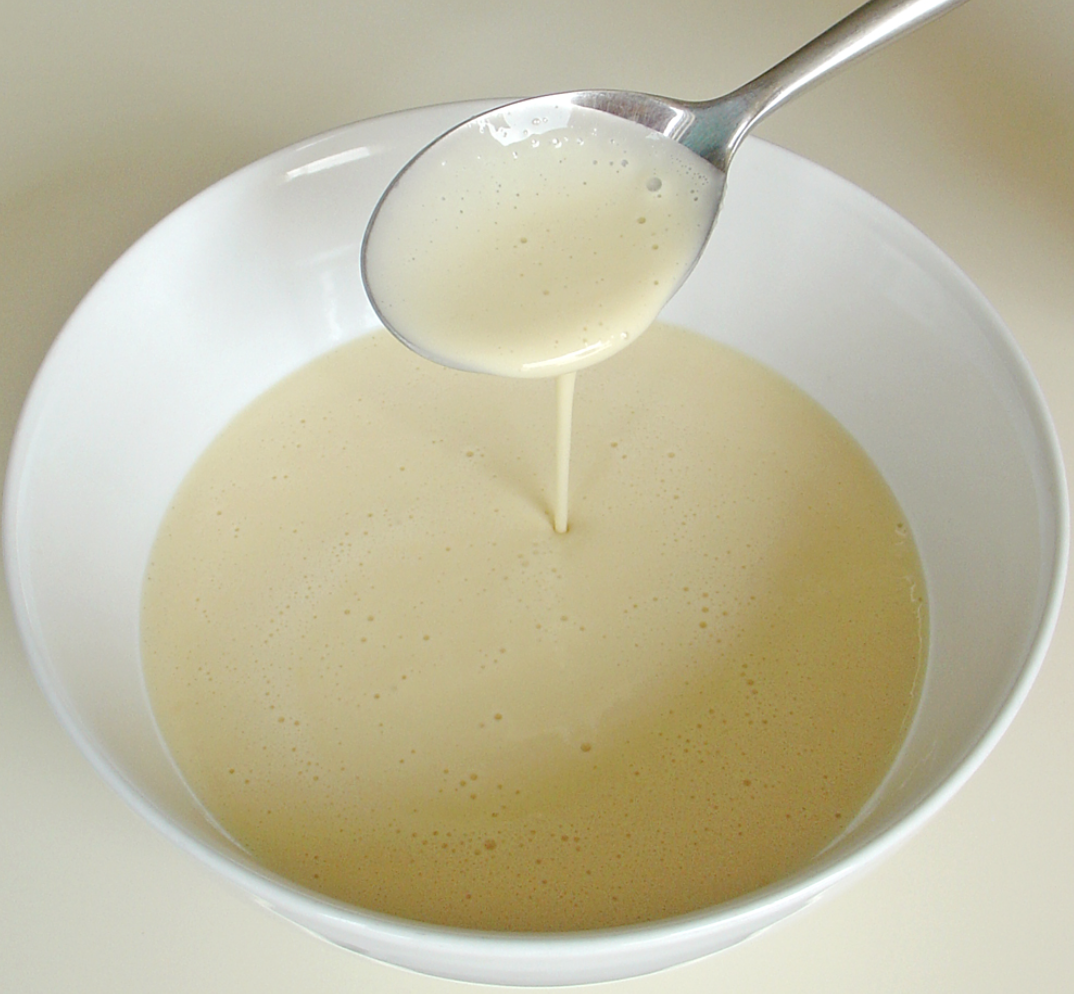 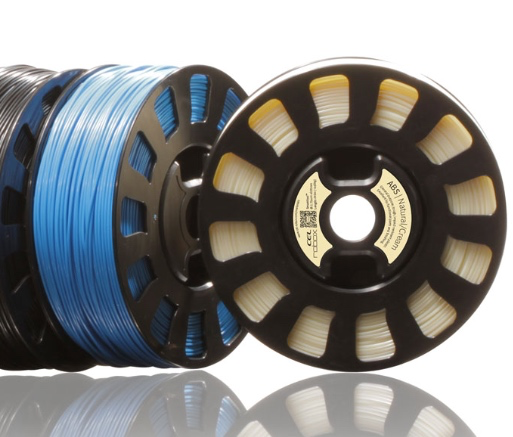 Pancake Batter
Da Vinci 1.0
Titanium
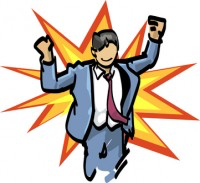 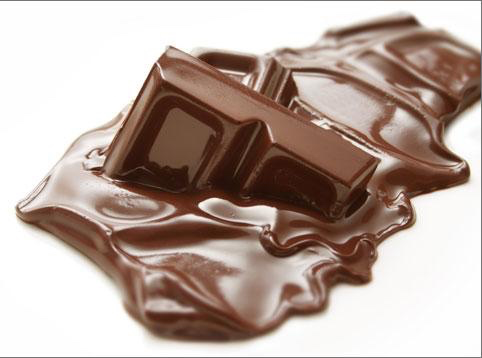 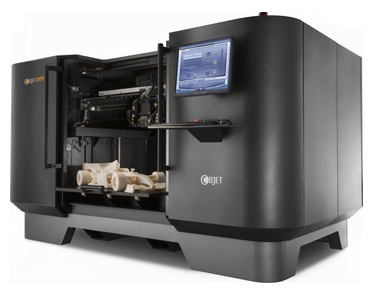 Chocolate
Objet M1000
Plastic Spool
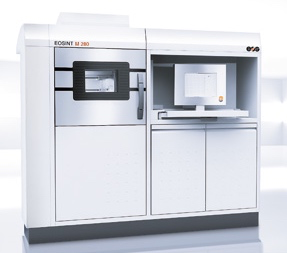 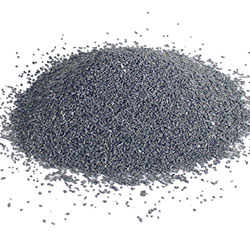 EOSINT M 280
Plastic Powder
Exit Exam Early
[Speaker Notes: Note to Instructor – The chocolate and Pancake batter are in fact valid alternatives discussed in my module. Food 3D printed products are on the rise. Filament is the building material used to create the 3D printed object. 

3D printer machine sound effects activated when a image is dropped onto the 3d printer.]
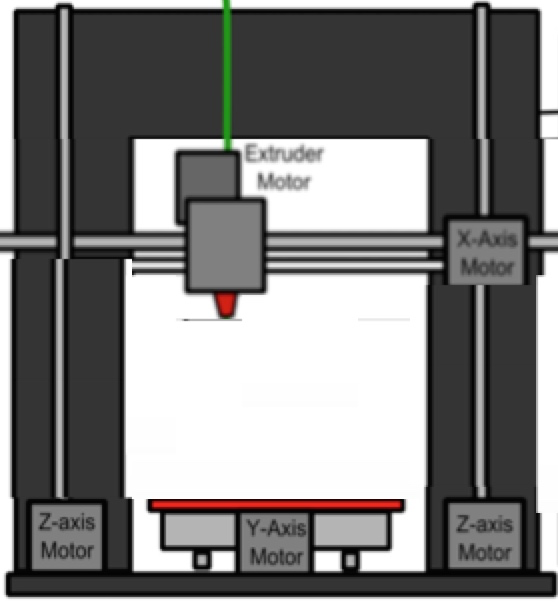 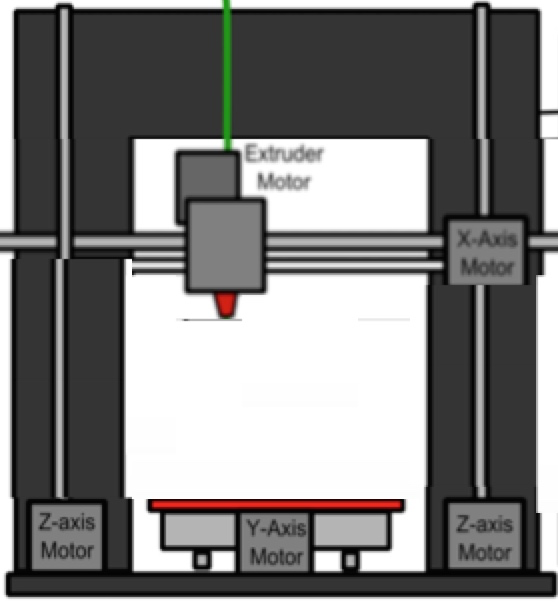 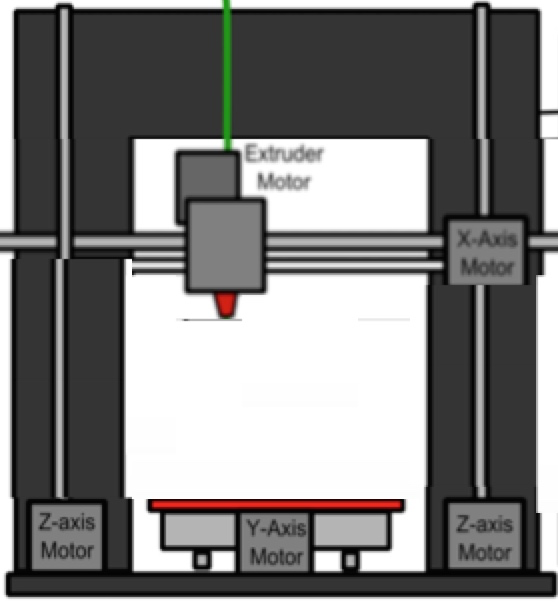 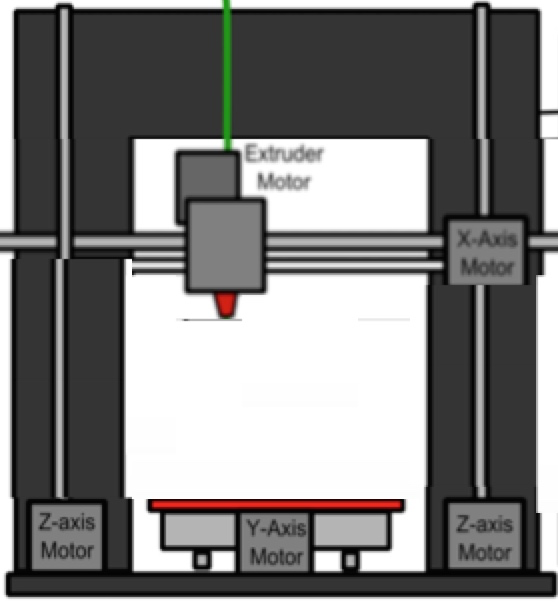 Slide 6
Narrated text with Audio – Lets make a 3D printer! Build the printer by inserting the parts on the left into the printer on the right. When you have made your final selection select the next icon       to submit your answer!
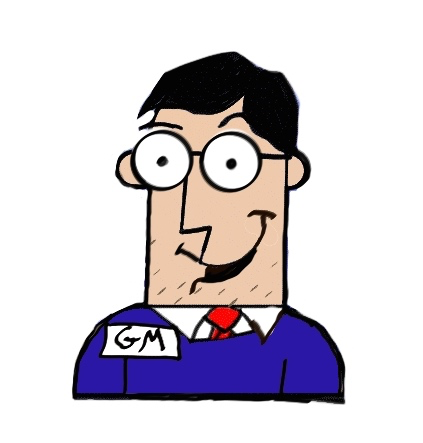 Match the correct parts of a 3d printer from the left side of the screen and insert them into their proper place on the diagram to the right.
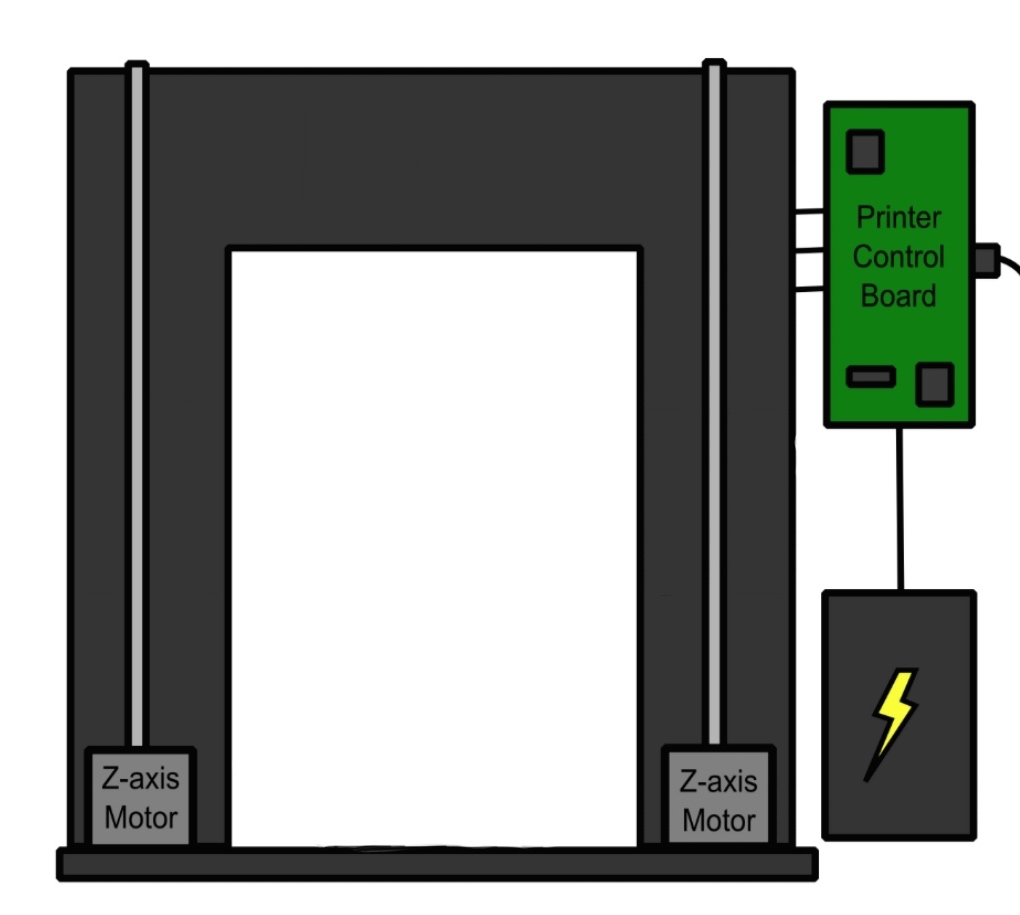 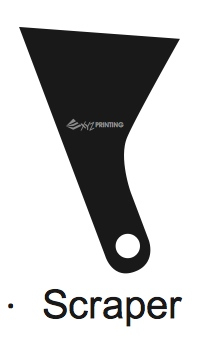 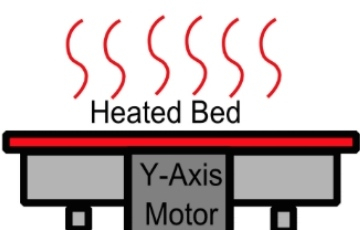 Scraper
Heated Bed
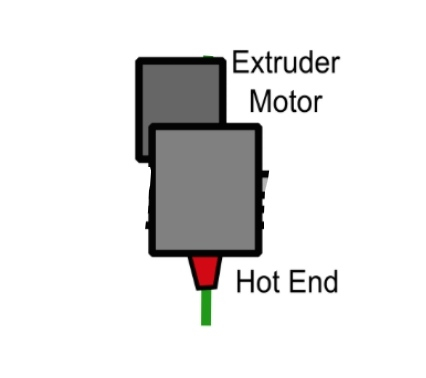 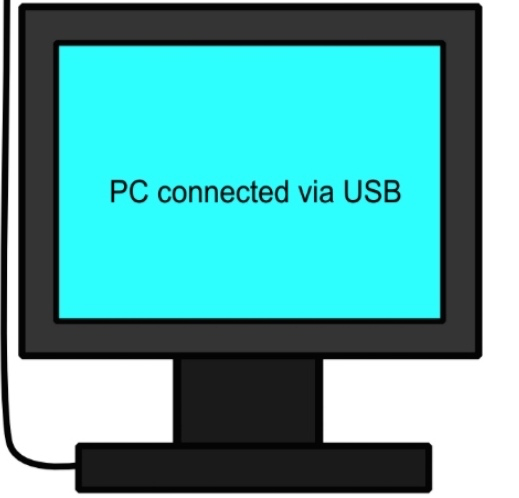 Extruder Head
Computer
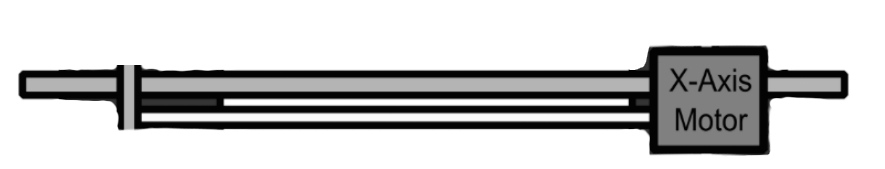 Exit Exam Early
Mechanical Arm
[Speaker Notes: Note to Instructor - 3D printer machine sound effects activated when parts are dropped into the 3d printer]
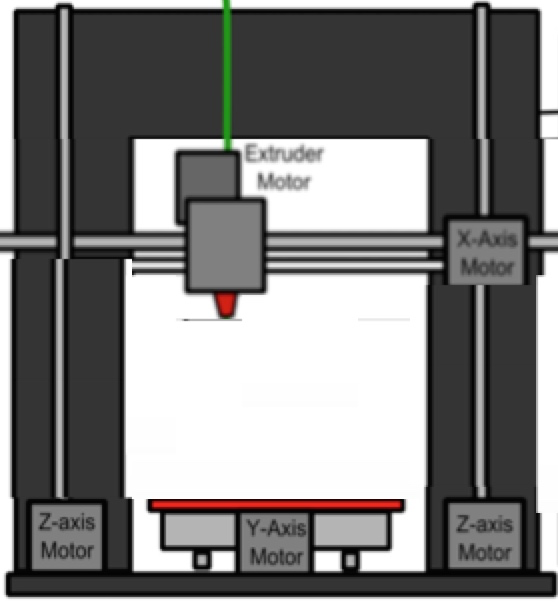 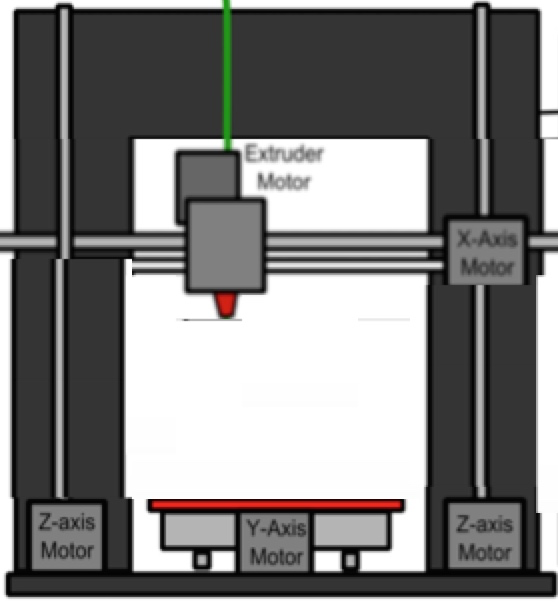 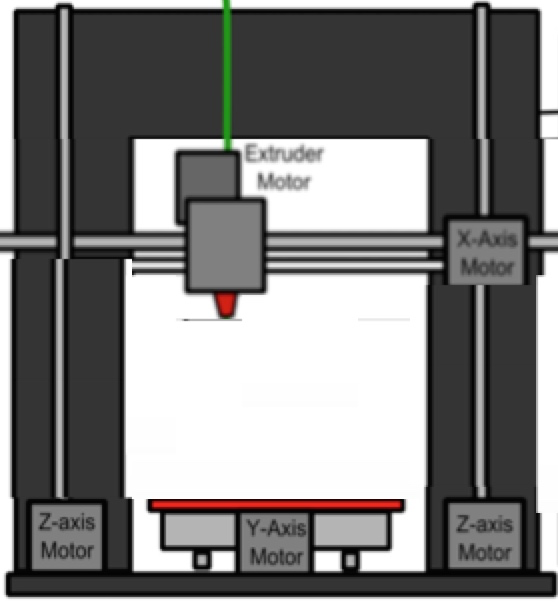 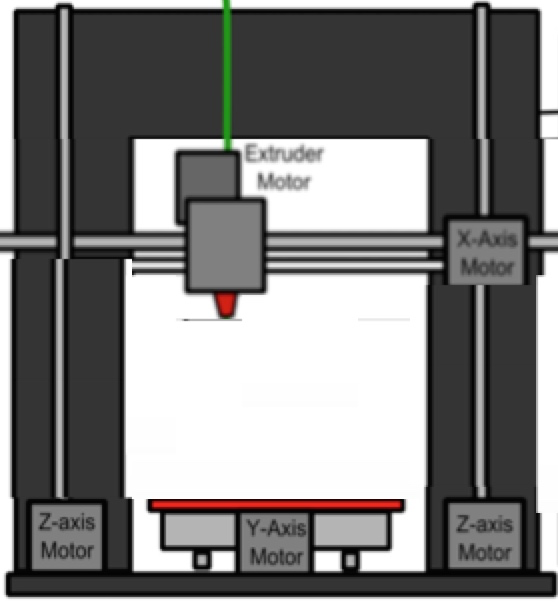 Slide 6
Narrated text with Audio – Hrmn…While scrapers are important they are not an essential part of a 3D printer, and they don’t work on a mechanical arm…. Select the inquiry icon to review.
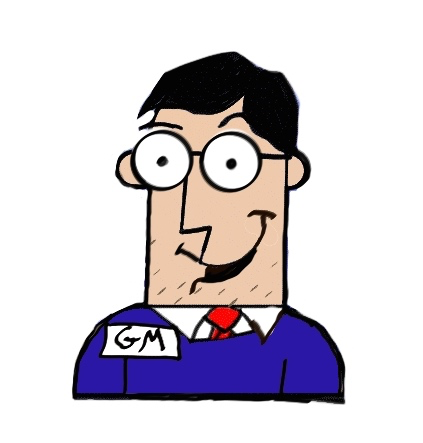 Match the correct parts of a 3d printer from the left side of the screen and insert them into their proper place on the diagram to the right.
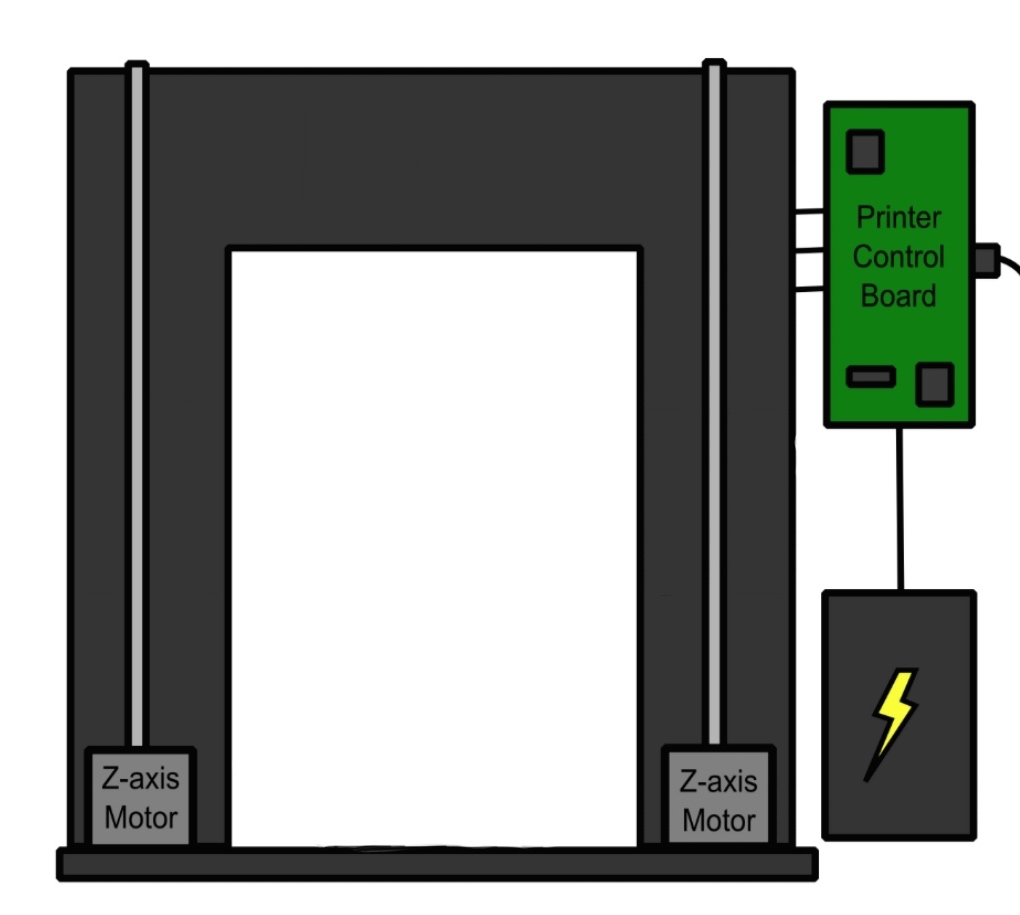 Scraper
Heated Bed
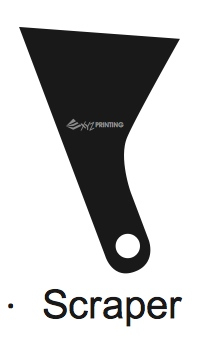 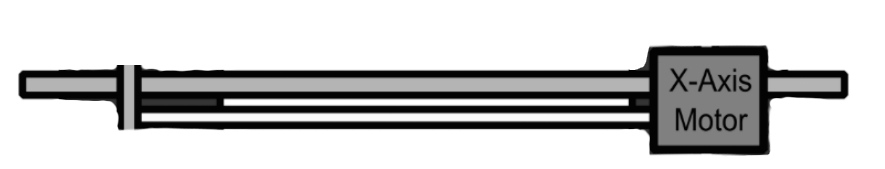 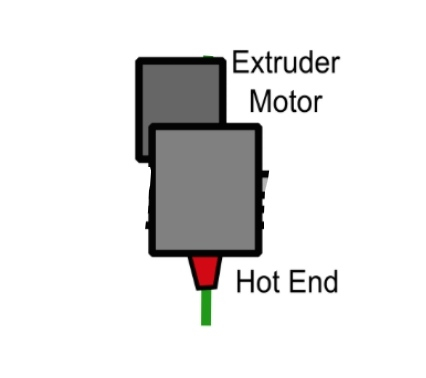 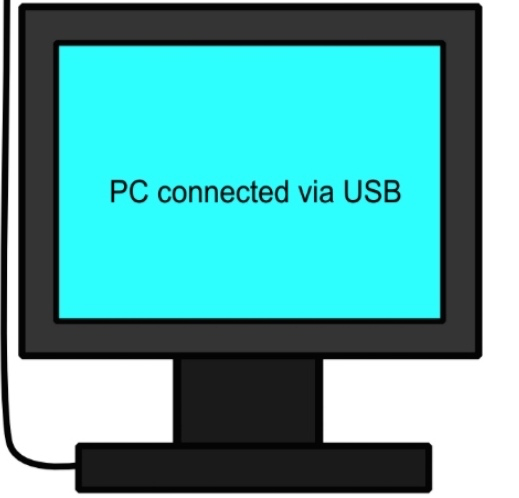 Extruder Head
Computer
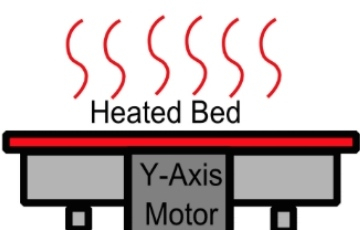 Exit Exam Early
Mechanical Arm
[Speaker Notes: Note to Instructor - 3D printer machine sound effects activated when parts are dropped into the 3d printer]
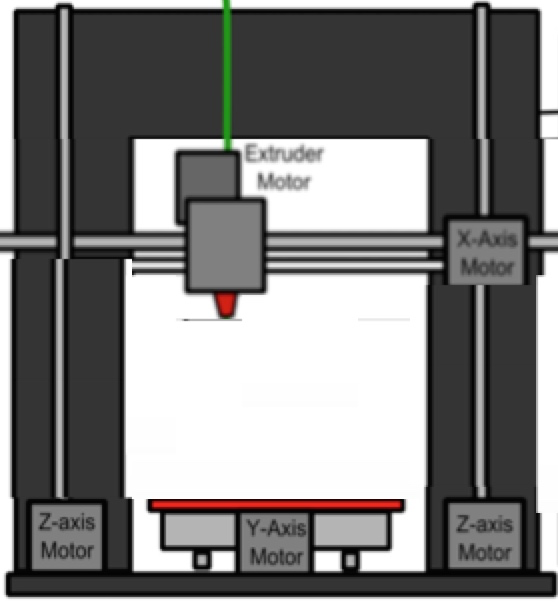 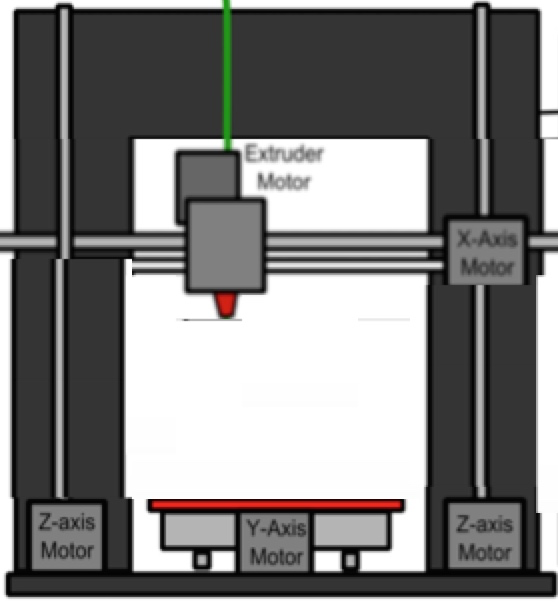 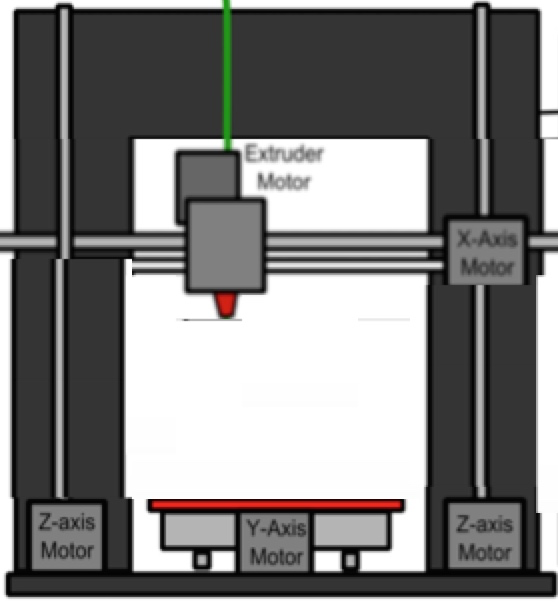 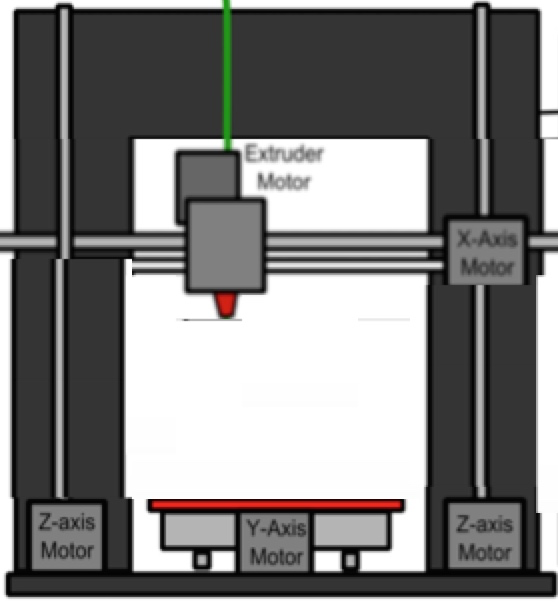 Slide 6
Narrated text with Audio – Outstanding!!!! That is exactly right! I would have you build anything for me any day! Here is a 10% coupon for printer repair services at microcenter if you ever need it! Select the next icon        to continue!
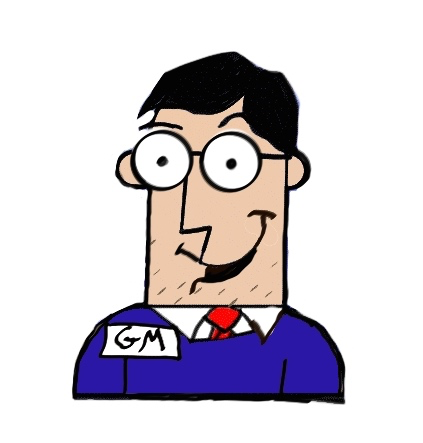 Match the correct parts of a 3d printer from the left side of the screen and insert them into their proper place on the diagram to the right.
Congratulations, you just got a 10% OFF coupon to Microcenter for printer repairs!
Sound Effect (CHA CHING!)
10% OFF!
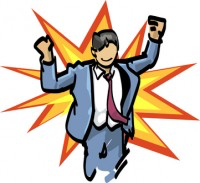 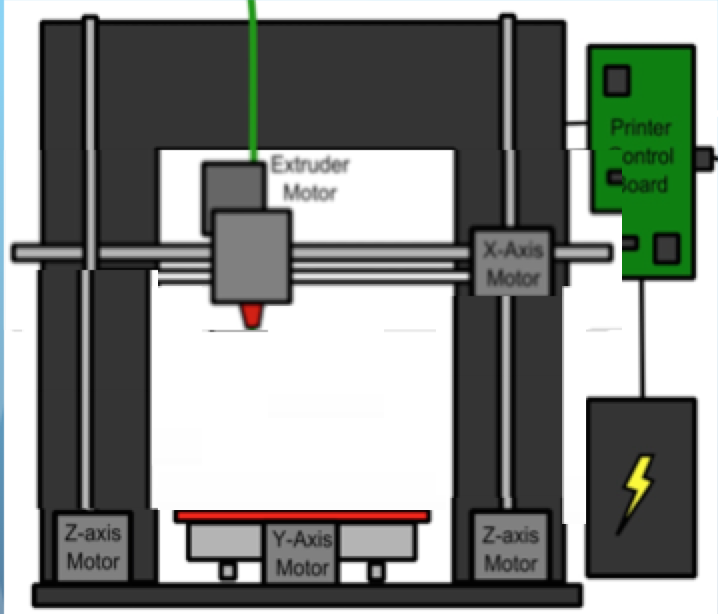 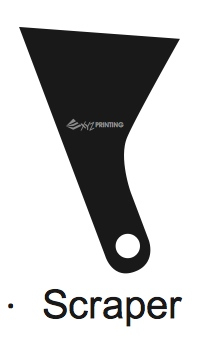 Scraper
Heated Bed
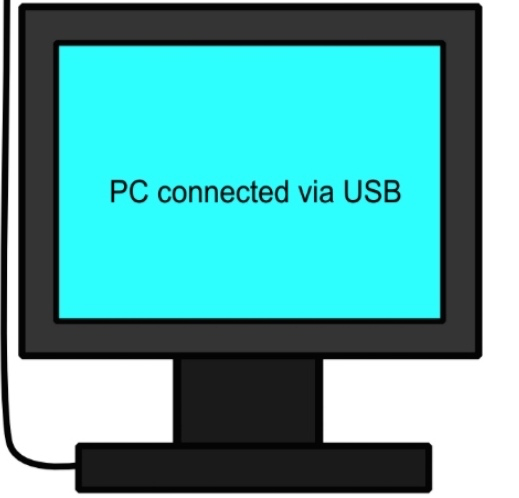 Extruder Head
Computer
Exit Exam Early
Mechanical Arm
[Speaker Notes: Note to Instructor - 3D printer machine sound effects activated when parts are dropped into the 3d printer]
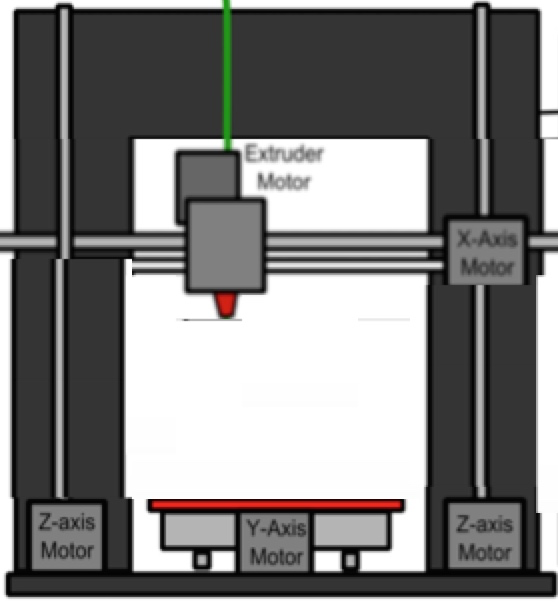 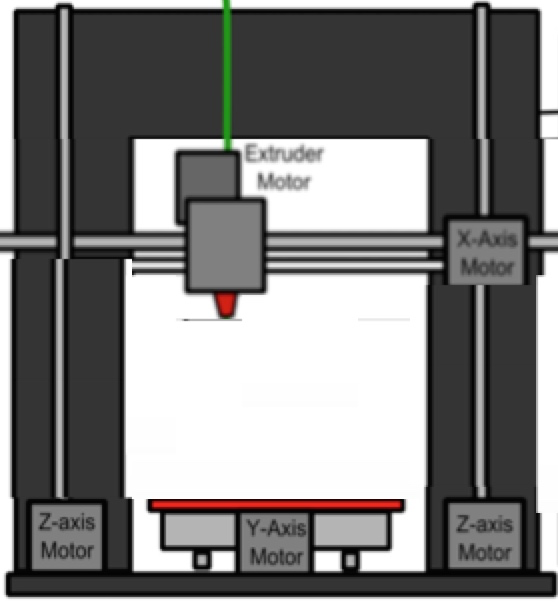 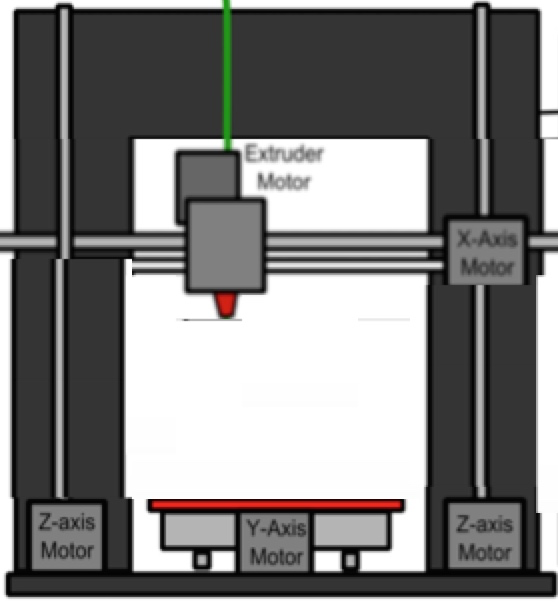 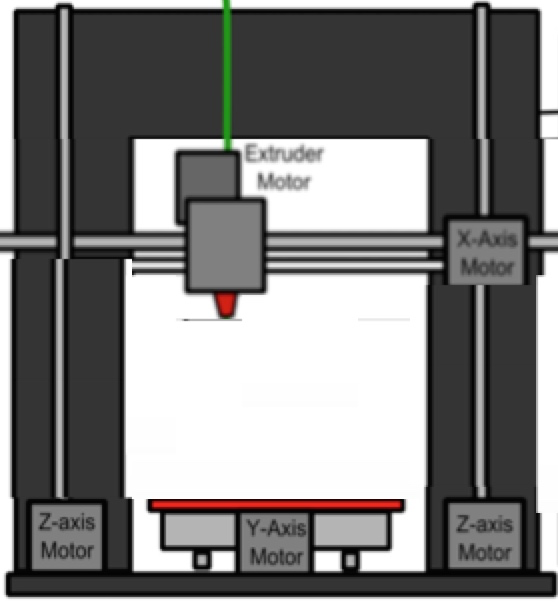 Slide 7
Narrated text with Audio –This was discussed clearly in the learning module and is important to understand to ensure you purchase the right kind of filament. Fill in your answer on the line below and select the next icon        to submit your answer!
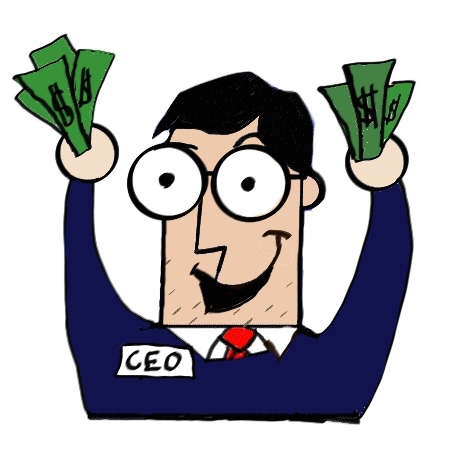 The Da Vinci 1.0 stores filament inside a plastic ____________.
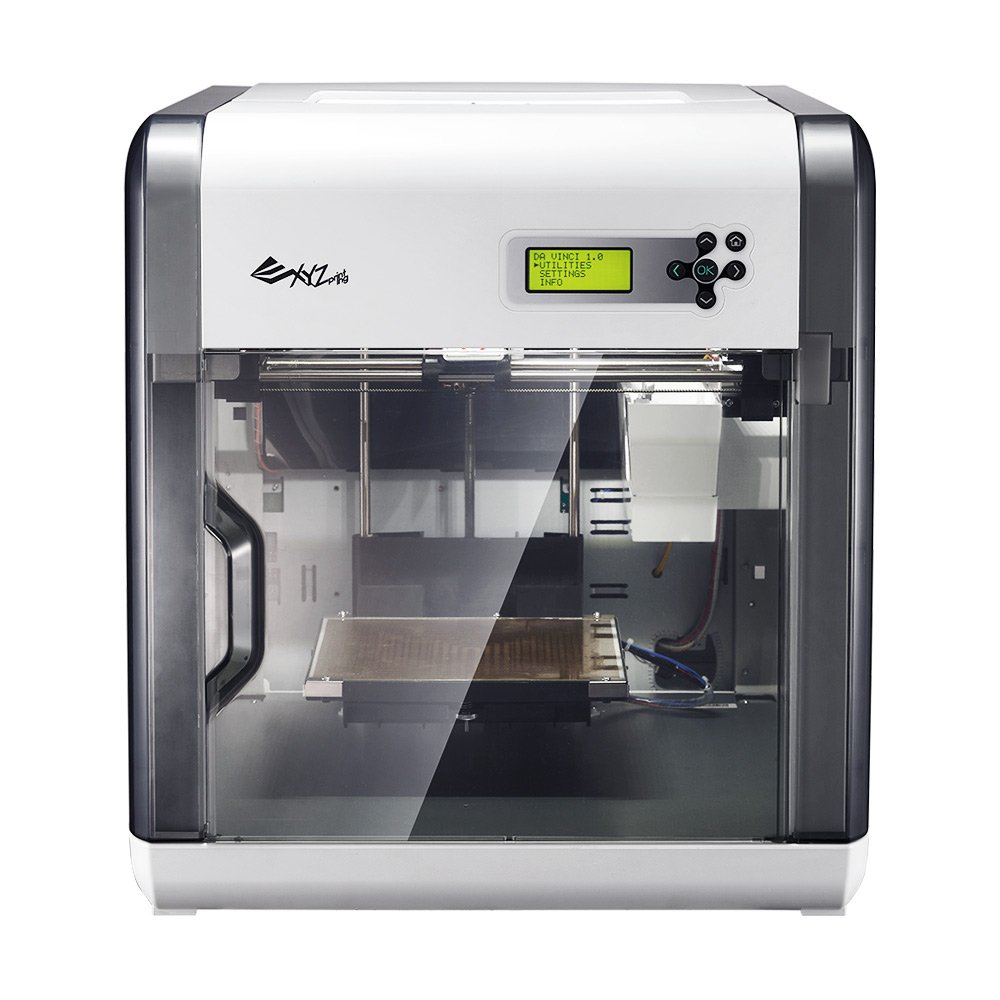 _____________________________.
Exit Exam Early
[Speaker Notes: Note to Instructor – The chocolate and Pancake batter are in fact valid alternatives discussed in my module. Food 3D printed products are on the rise. Filament is the building material used to create the 3D printed object. 

3D printer machine sound effects activated when a image is dropped onto the 3d printer.]
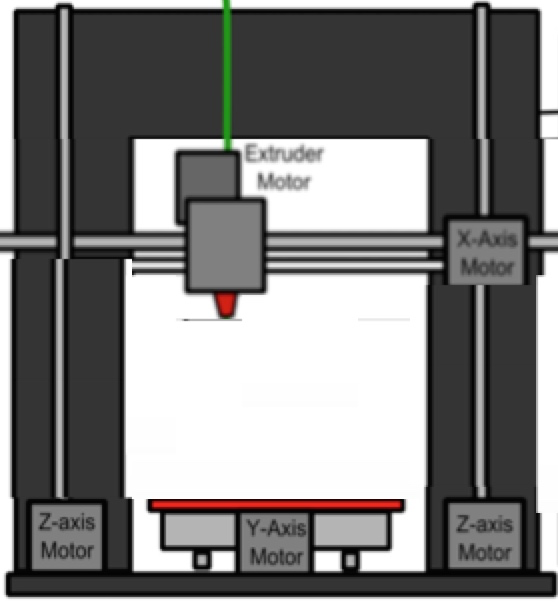 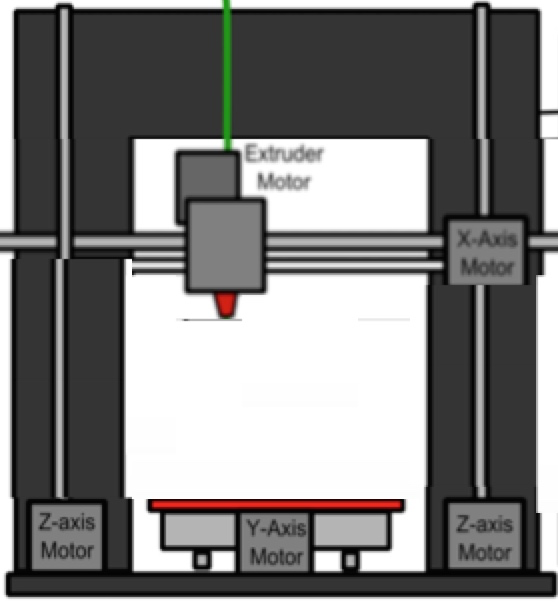 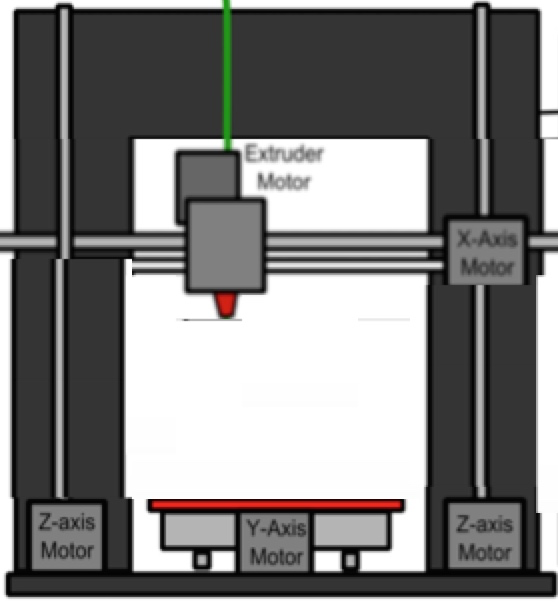 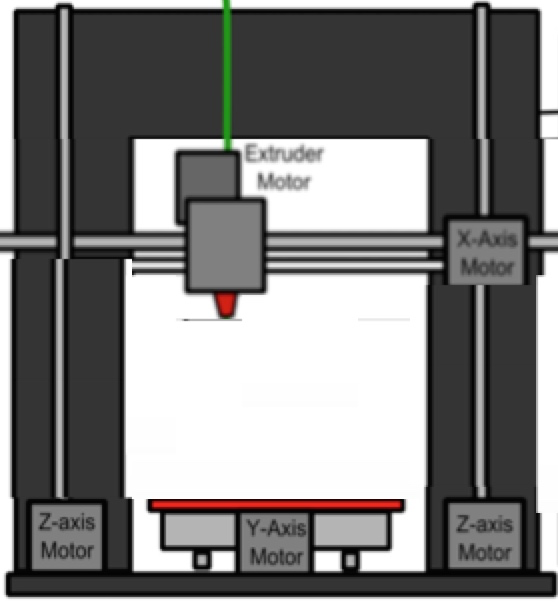 Slide 7
Narrated text with Audio –Hrmn…  Not so much. As great as the Da Vinci 1.0 is, it can not print objects in titanium. Select the inquiry button to review if needed.
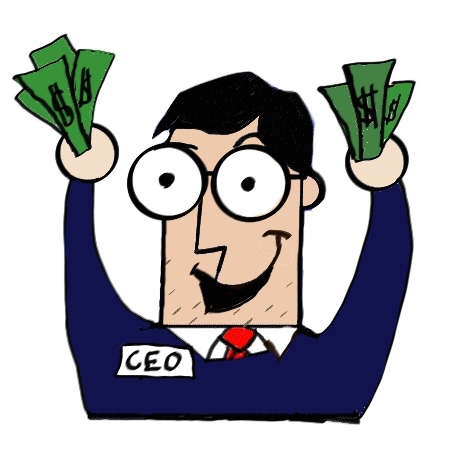 The Da Vinci 1.0 uses a type of filament made of____________.
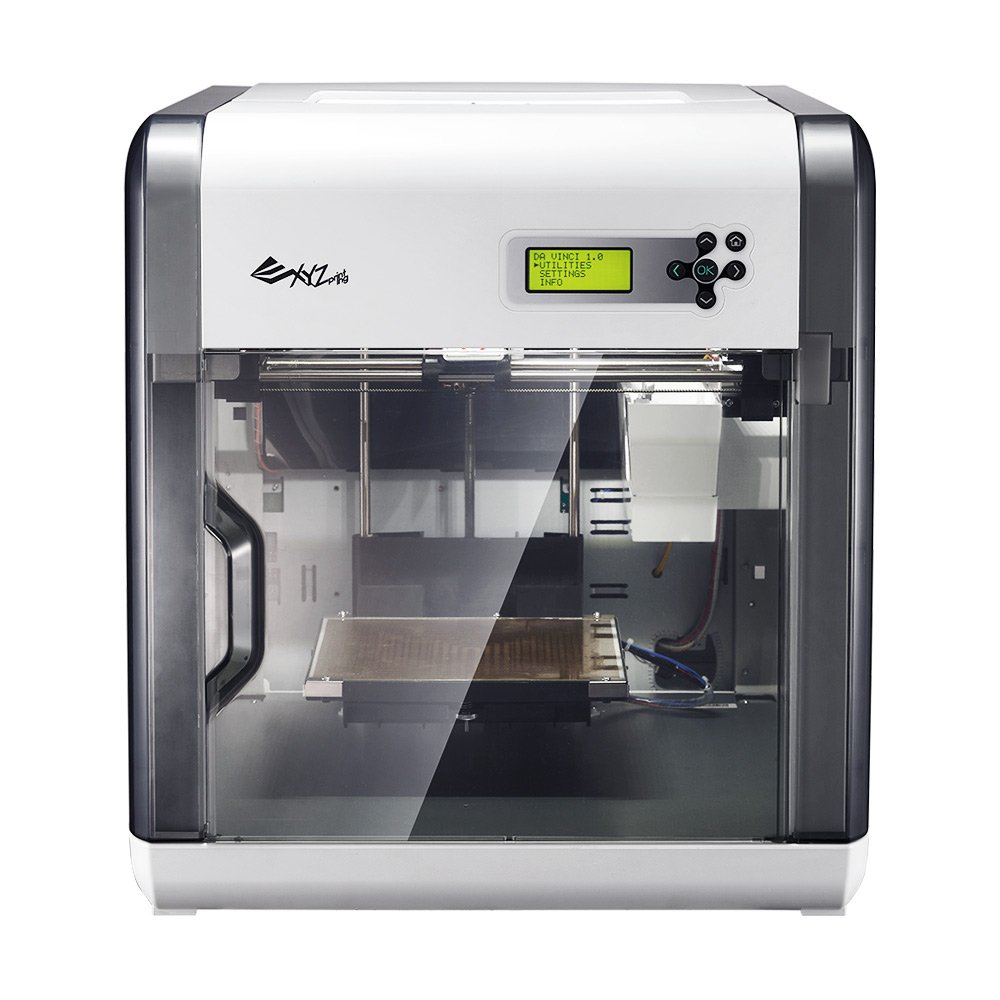 titanium
_____________________________.
Exit Exam Early
[Speaker Notes: Note to Instructor – The chocolate and Pancake batter are in fact valid alternatives discussed in my module. Food 3D printed products are on the rise. Filament is the building material used to create the 3D printed object. 

3D printer machine sound effects activated when a image is dropped onto the 3d printer.]
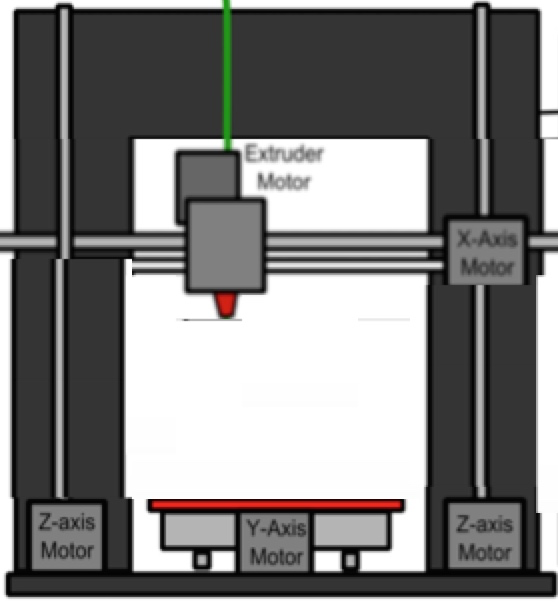 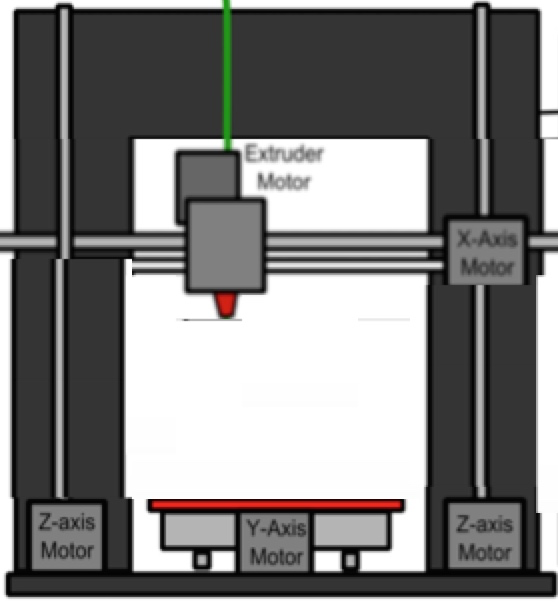 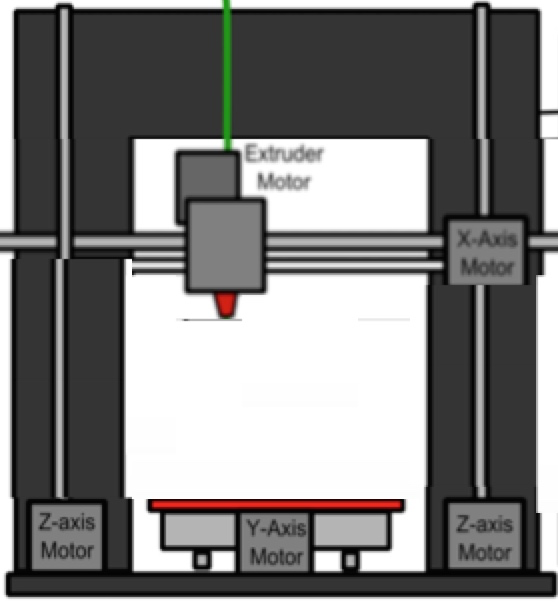 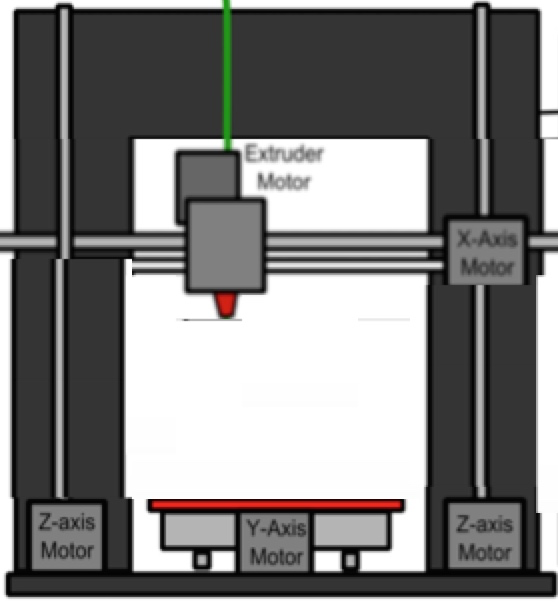 Slide 7
Narrated text with Audio –Amazing! Someone was paying attention. You are exactly right! The Da Vinci 1.0 prints amazing pieces in plastic. Enjoy this nifty 3D printed Yoda made on the Da Vinci 1.0! Select the next icon        to continue!
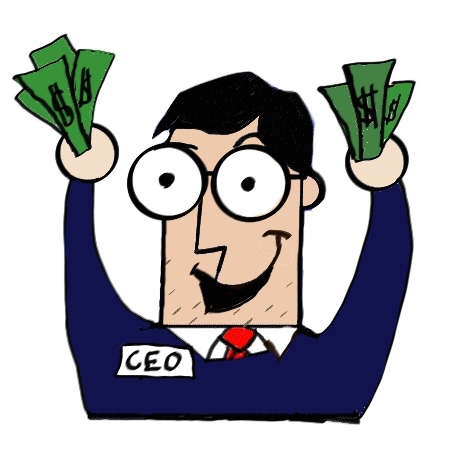 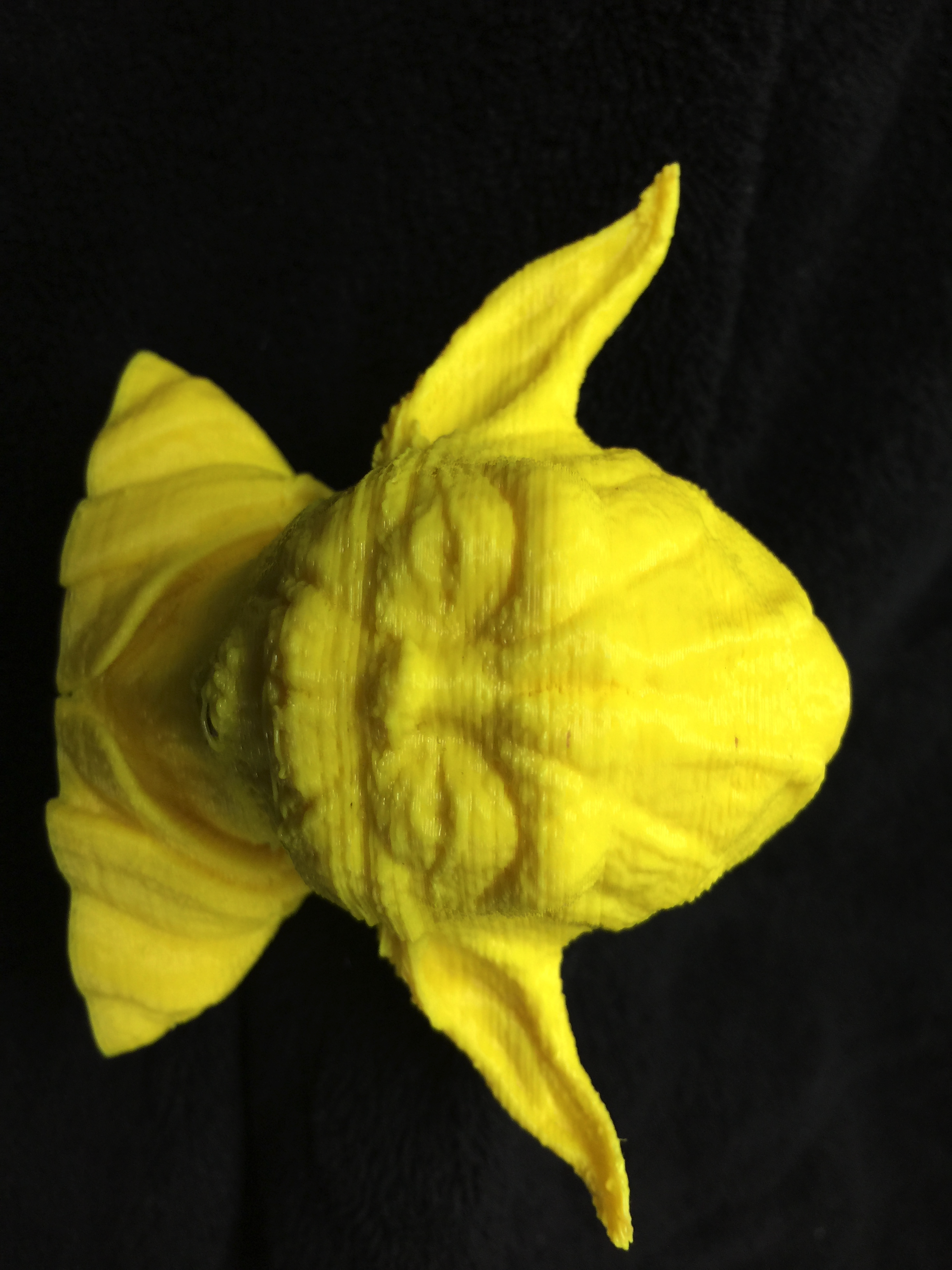 The Da Vinci 1.0 uses a type of filament made of____________.
Correct!
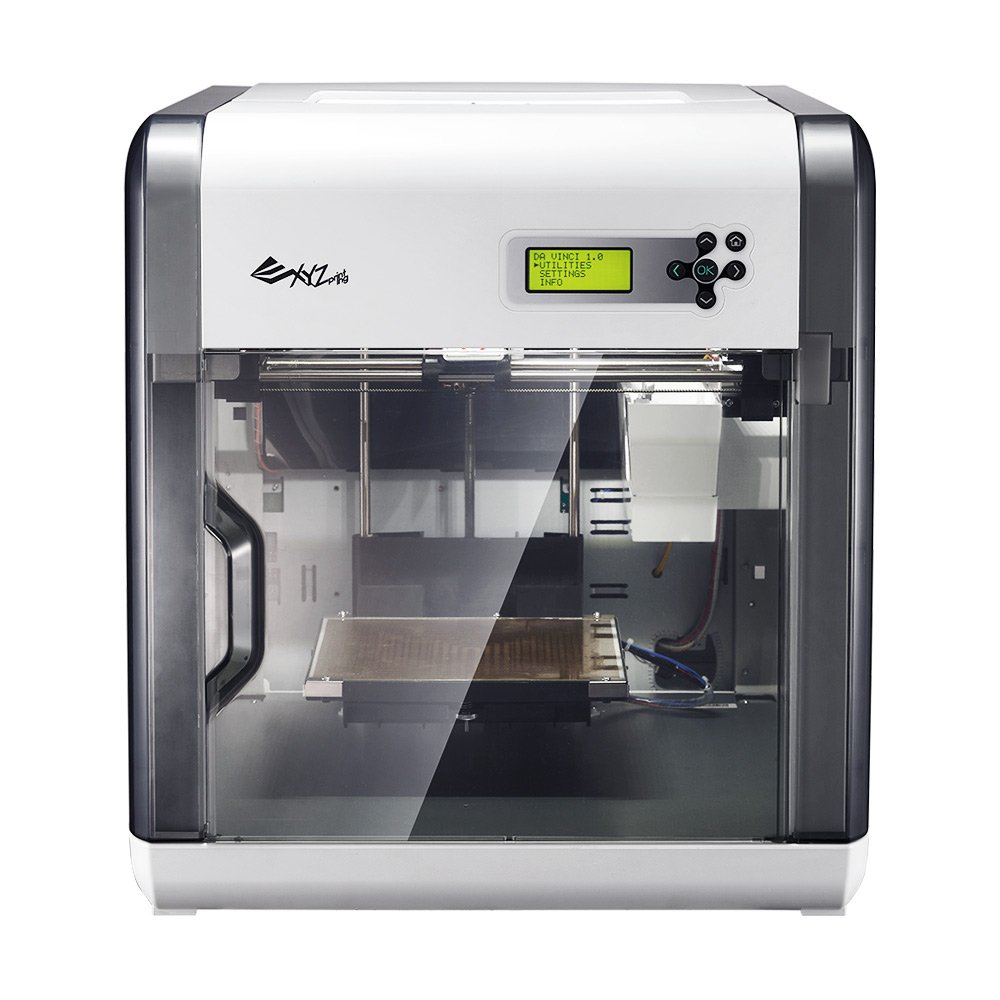 plastic
_____________________________.
Exit Exam Early
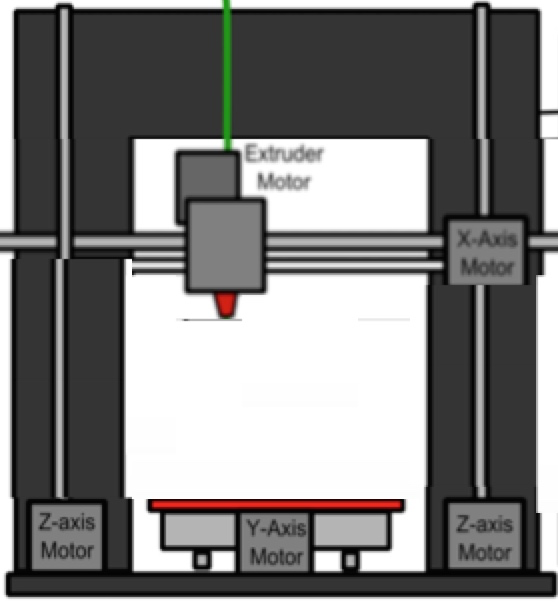 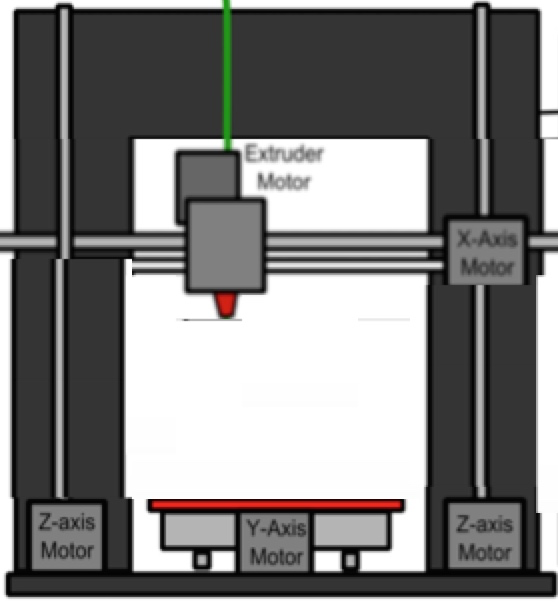 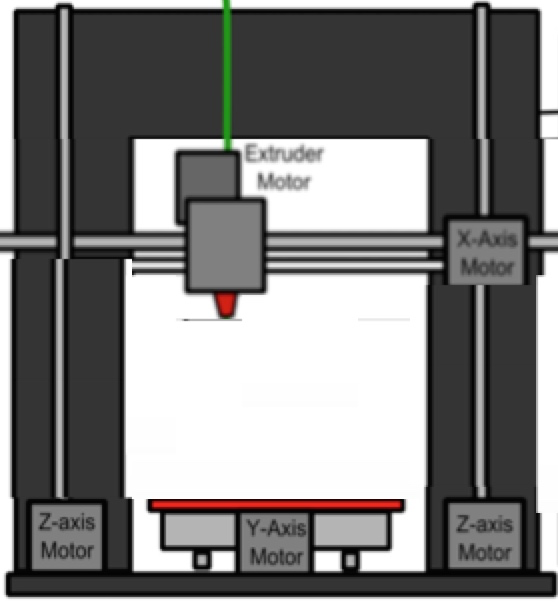 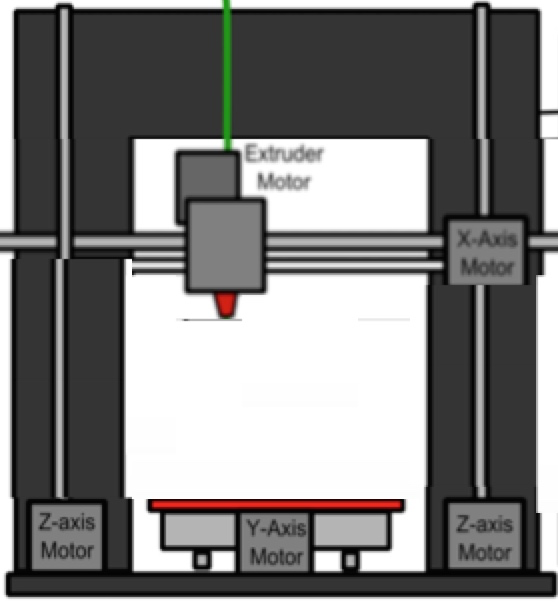 Slide 8
Narrated text with Audio –This was discussed clearly in the learning module and is important to understand how 3D printers work. Fill in your answer on the line below and select the next icon        to submit your answer!
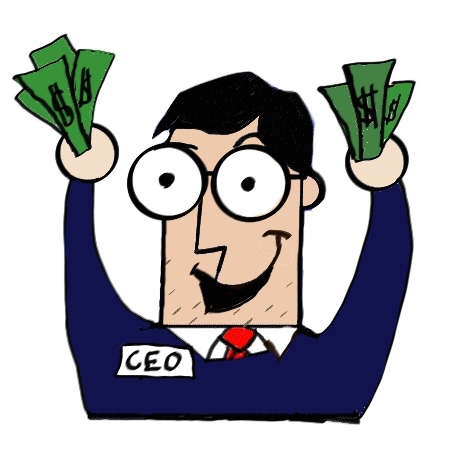 The Imagine 3D printer ejects its chocolate filament while printing to build an object through the extruder  ___________.
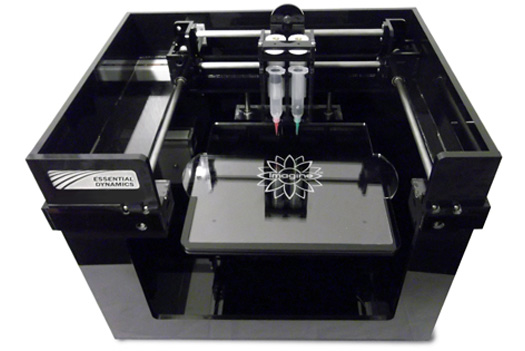 __________________
Exit Exam Early
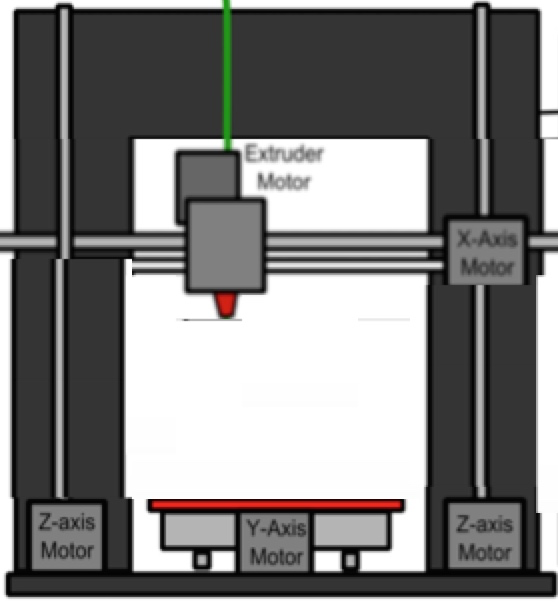 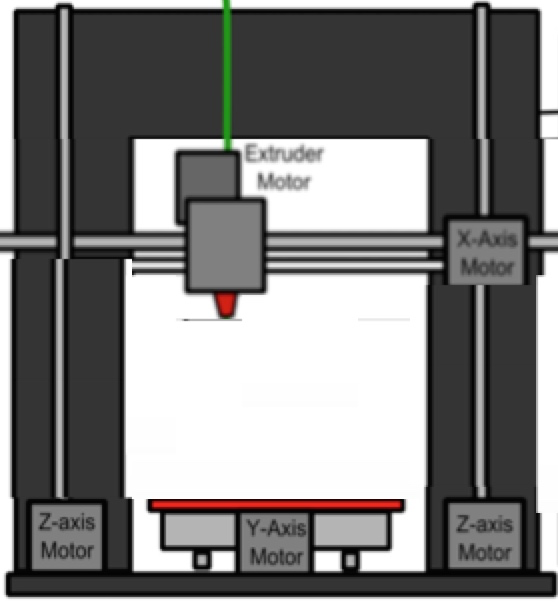 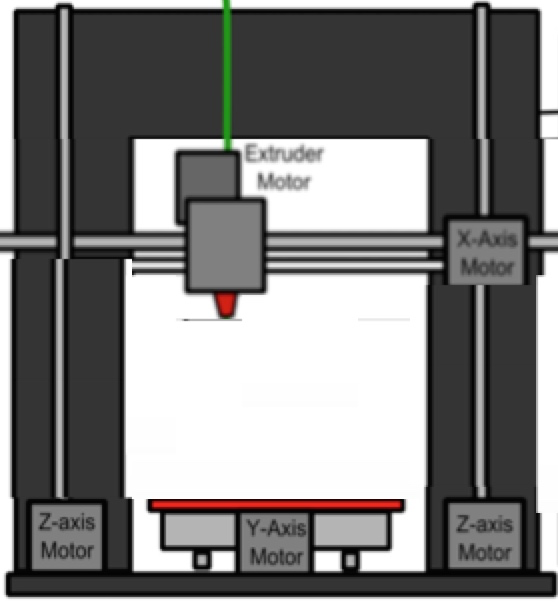 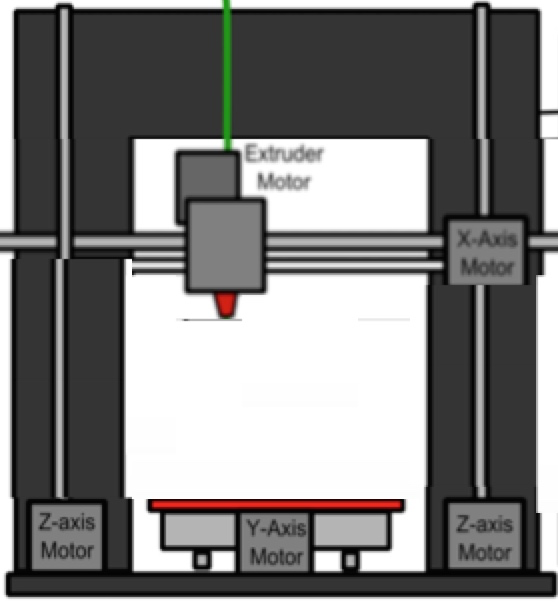 Slide 8
Narrated text with Audio –Hrmn.. Not so much. Select the Inquiry icon to review the diagram of 3D printer parts!
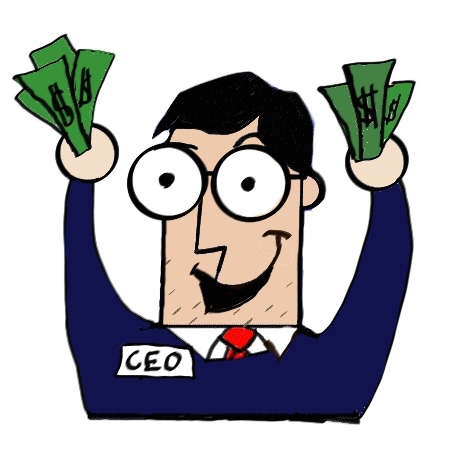 The Imagine 3D printer ejects its chocolate filament while printing to build an object through the extruder  ___________.
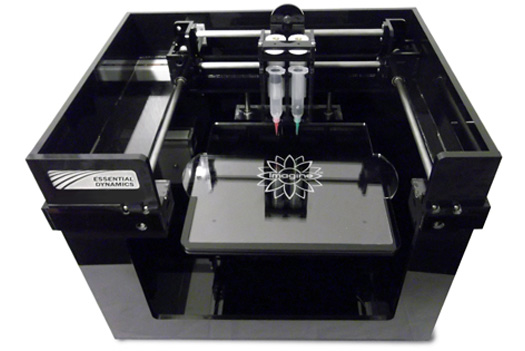 Tube
___________________
Exit Exam Early
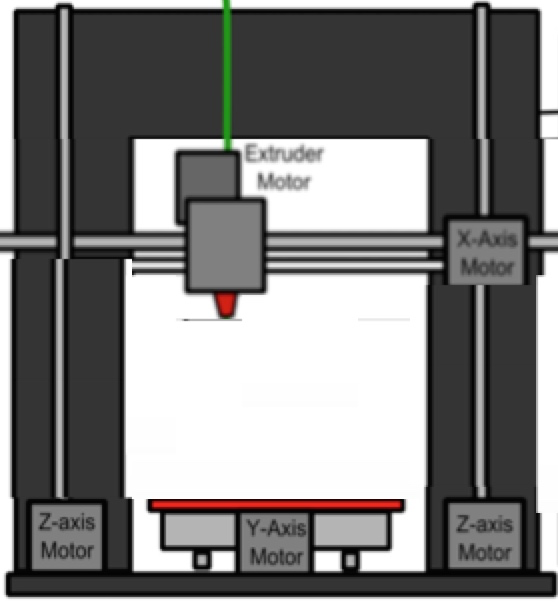 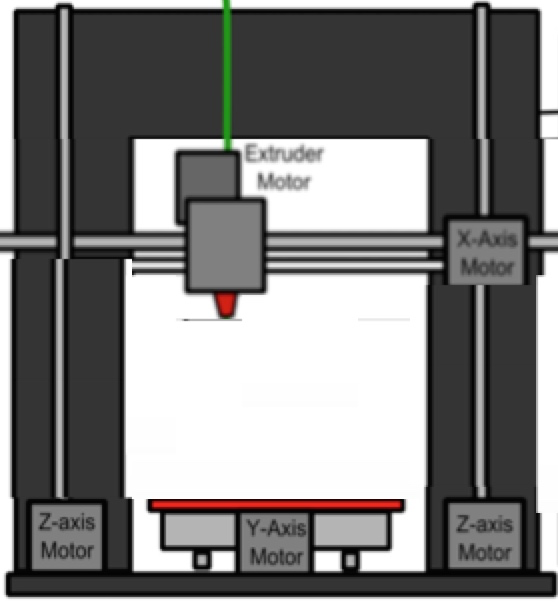 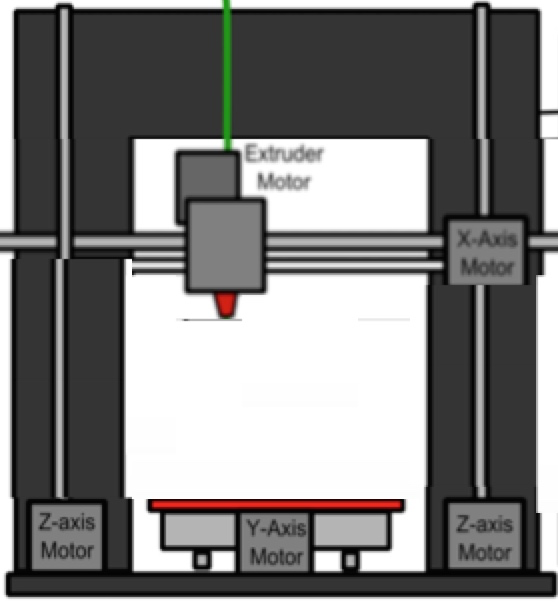 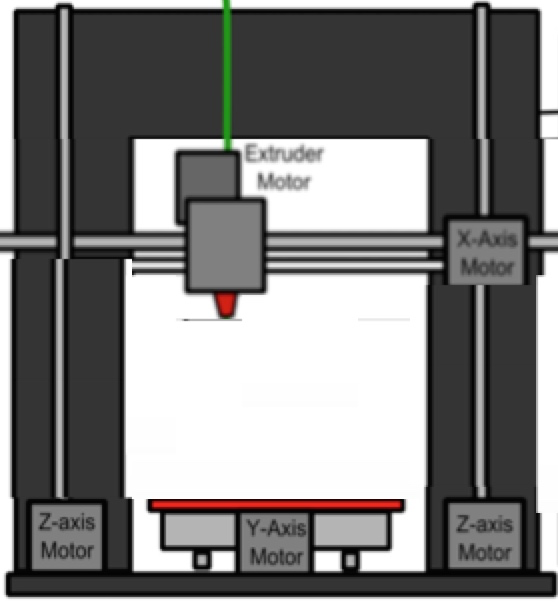 Slide 8
Narrated text with Audio –Incredible! You have a fantastic memory and are learning well. Client Bob would definitely be pleased! Here is a special thank you from Bob! You will also notice your 3D printed object at the top is not complete and you are now CEO! Select the home button to return to the main menu!
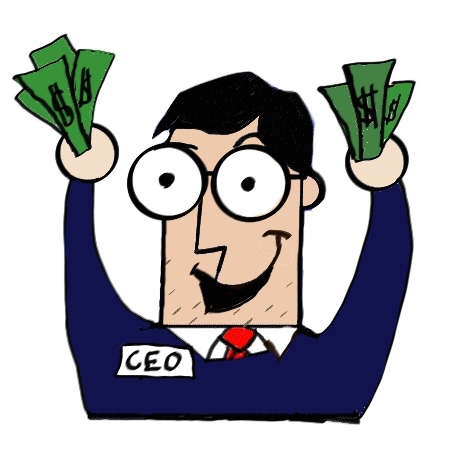 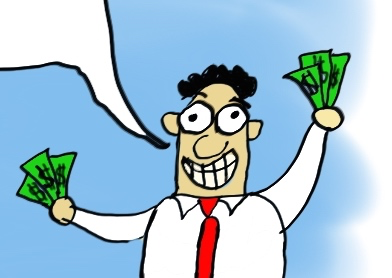 Correct!
Sound Effect (CHA CHING!)
The Imagine 3D printer ejects its chocolate filament while printing to build an object through the extruder _________.
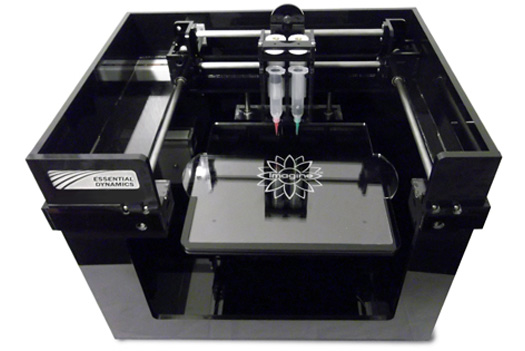 Head
__________________
Exit Exam Early
[Speaker Notes: Instructor Notes – Gotta Love Client Bob!]